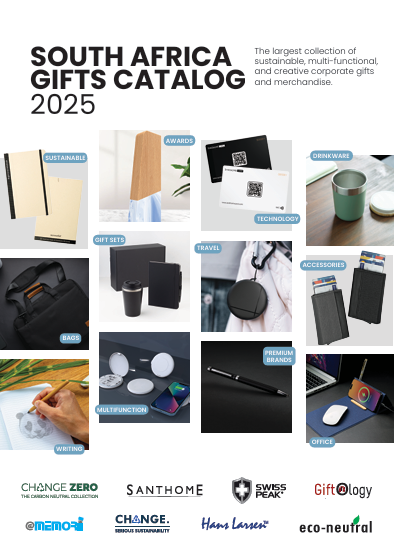 SOUTH AFRICA GIFTS CATALOG 2025
Branded merchandise
Corporate & promotional gifts
Sustainable giveaways
Trendy, creative, innovative
See 2025 catalogue
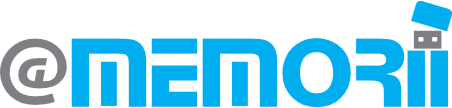 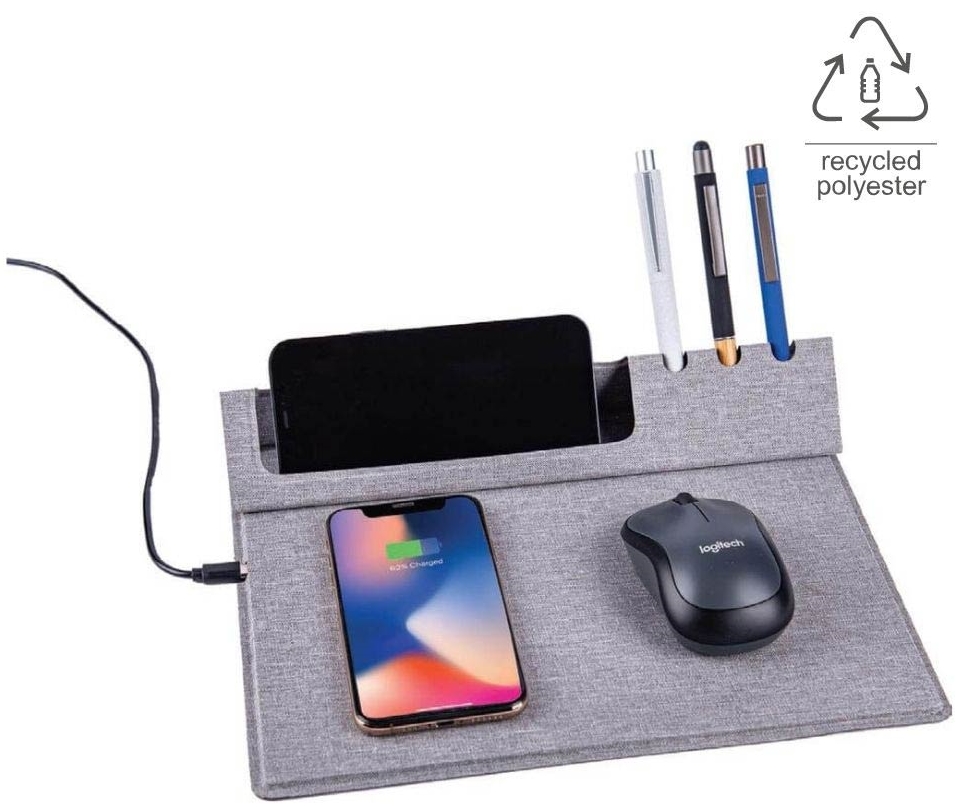 Vani Mouse Pad & Desk Organizer
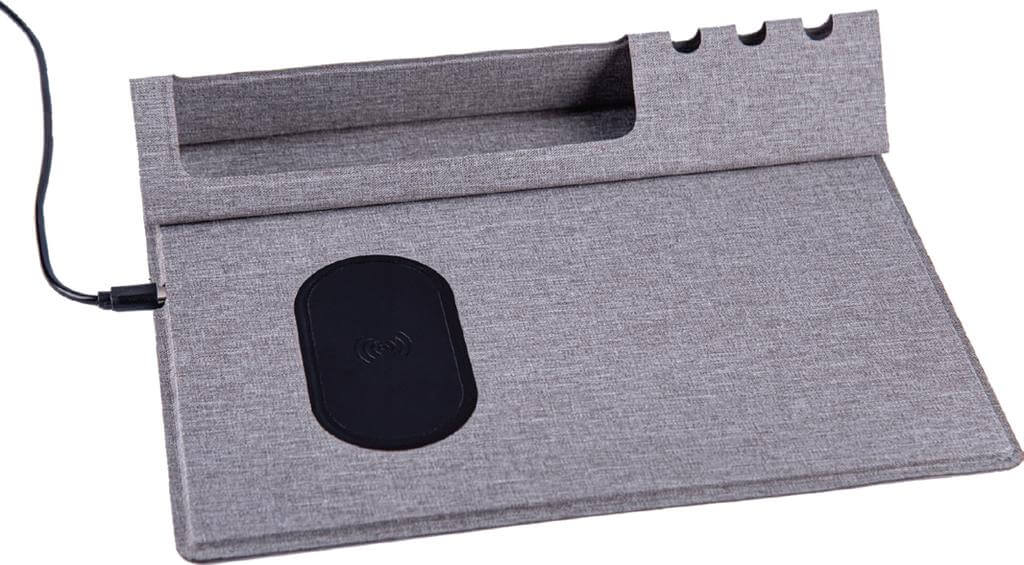 Eco Friendly RPET Material
10 Watts Wireless Charger
With Mouse pad, Desk Stand
Elegant Fabric gives a Rich appearance
Folds completely, hence a Travel-friendly accessory
[Speaker Notes: ITWC 154]
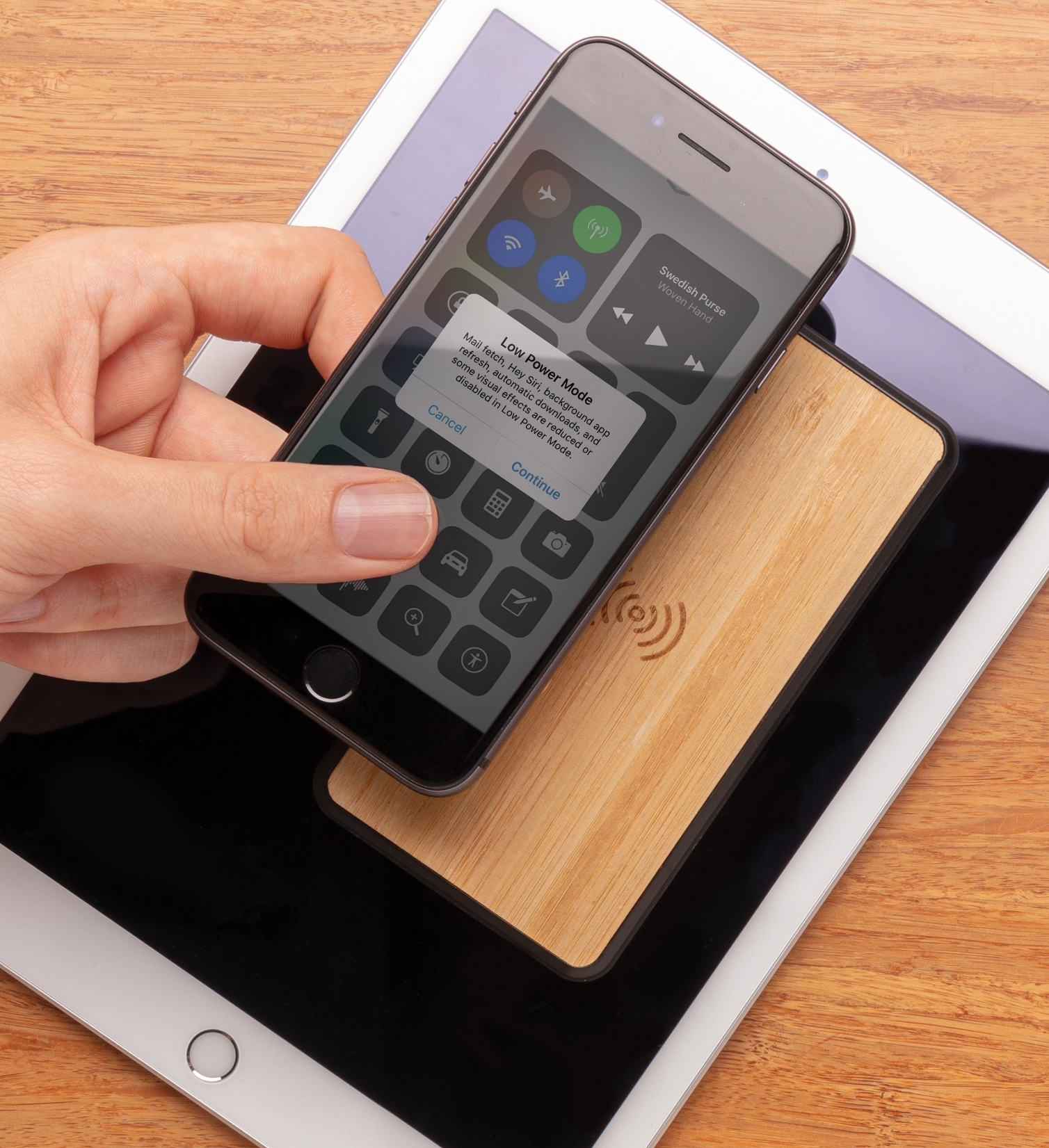 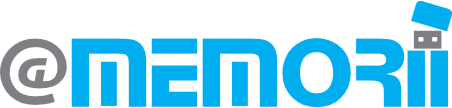 Askas Bamboo 8000mAh Wireless Powerbank
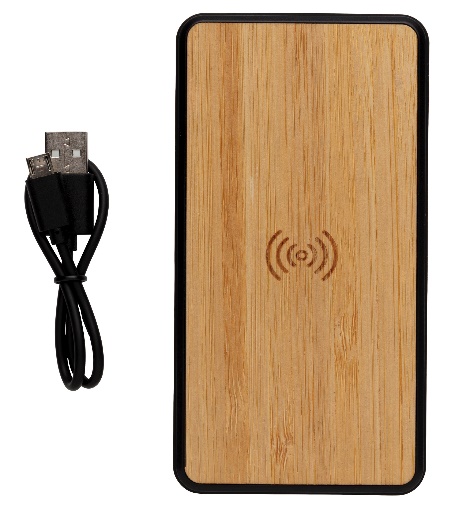 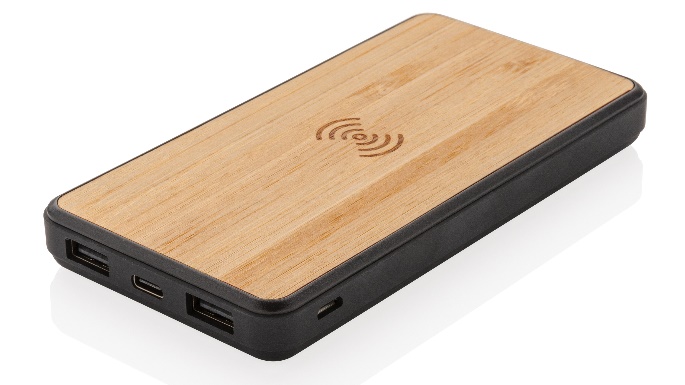 Treated with Biomaster Antimicrobial Technology from the UK
FSC Certified Bamboo
Fashion 8000 mAh Wireless Powerbank
[Speaker Notes: ITPB 837]
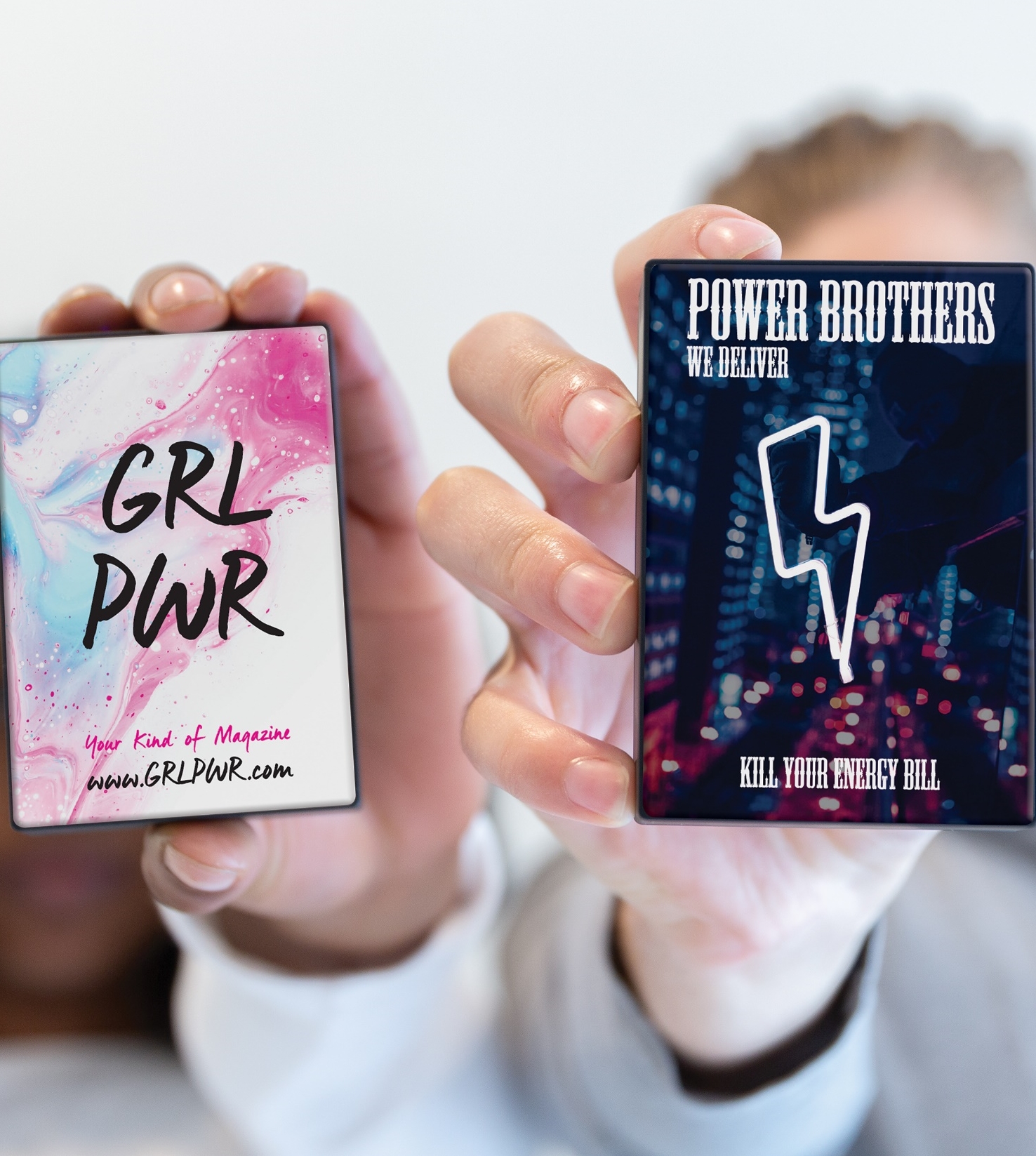 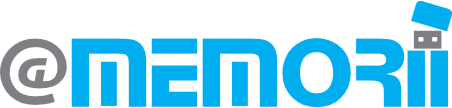 Rodez Tempered Glass 10,000mAh Powerbank
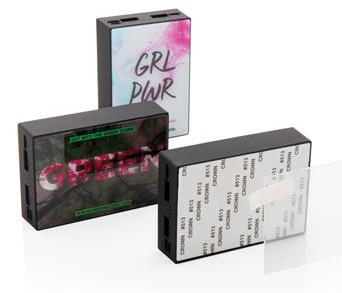 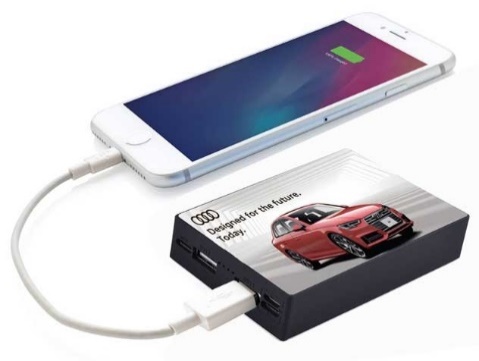 Excellent BRing Space on Tempered Glass Surface
Latest Type-C Input & Output
Capacity : 10,000 mAh
[Speaker Notes: ITPB 823]
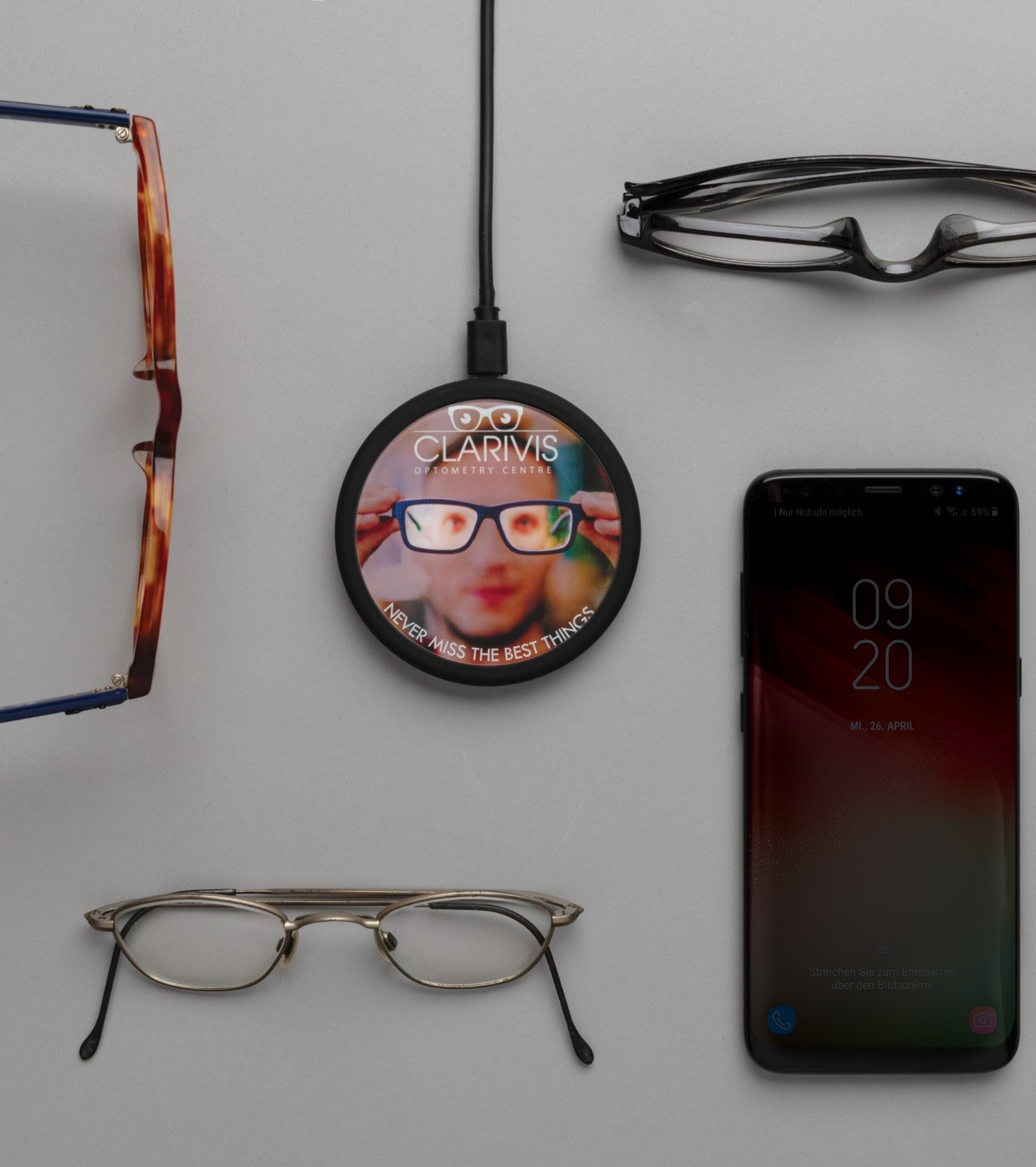 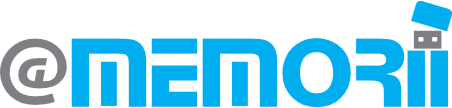 Rennes 5W Wireless Charger
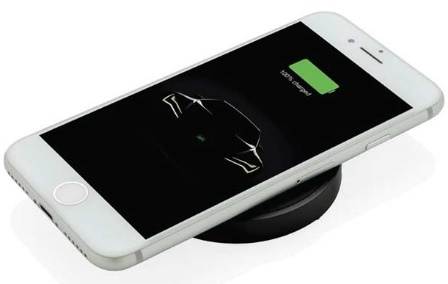 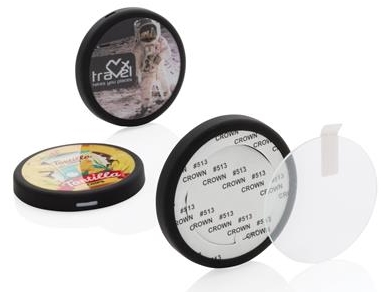 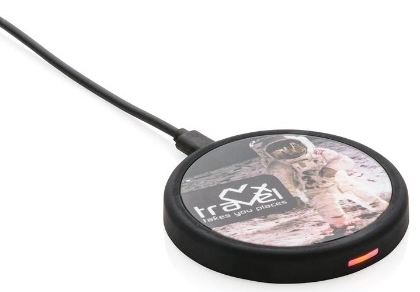 Excellent BRing Space on Scratch-Proof Tempered Glass Surface
Wireless Output: 5W
Smooth Rubberised Surface
[Speaker Notes: ITWC 204]
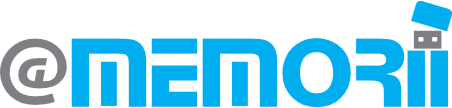 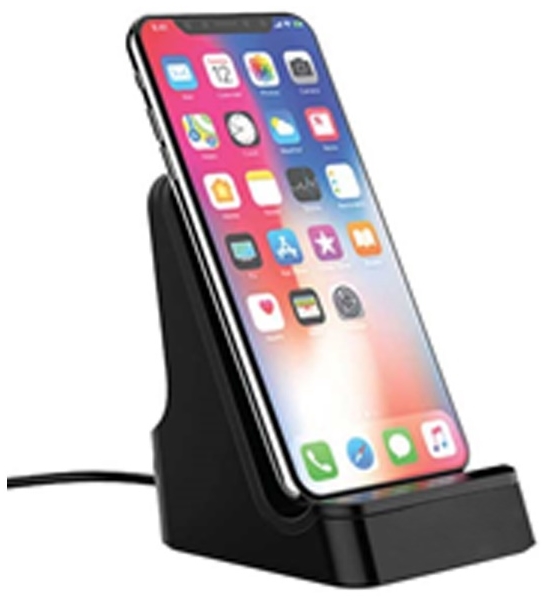 Corinto 5W Wireless Charger With Light Up Logo
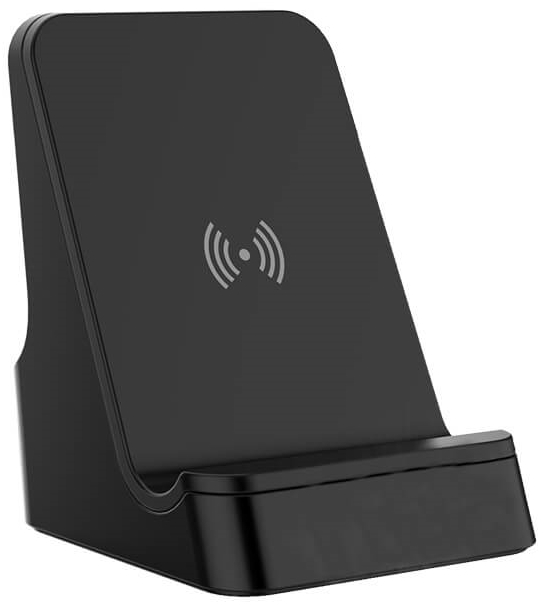 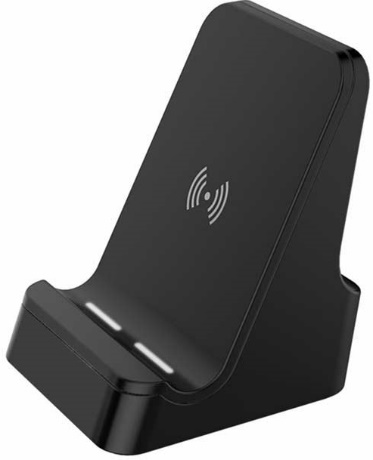 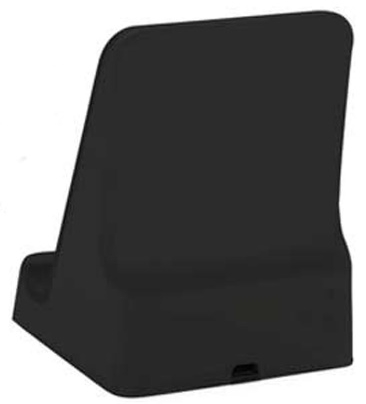 5 WATT Wireless Charger
Including 100 cm Micro USB Cable
Light-Up Logo When Engraved
[Speaker Notes: ITWC 203]
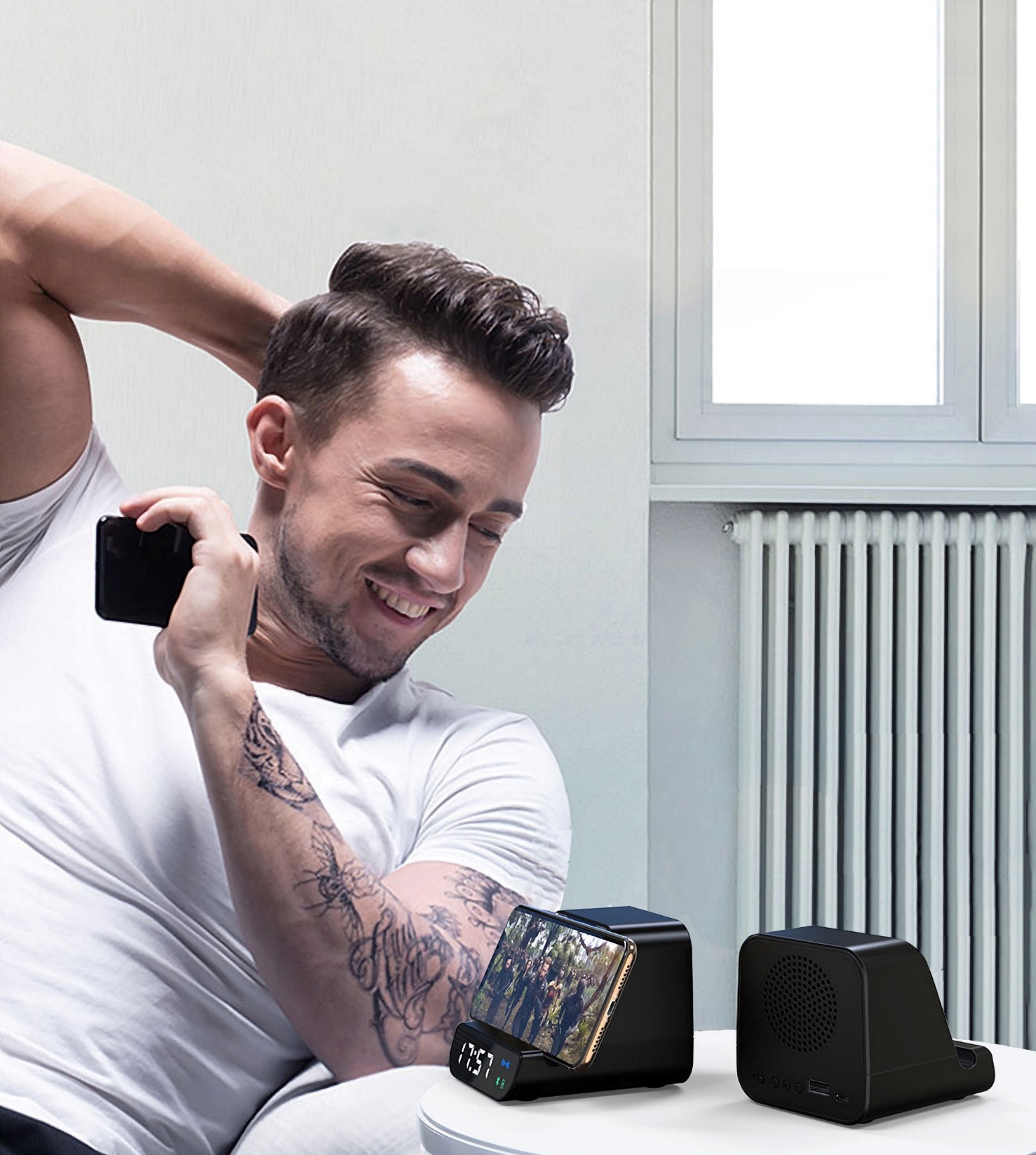 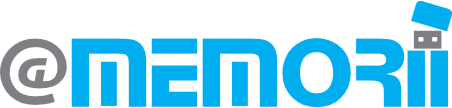 Somoto 5W Wireless 4000mAh Powerbank, Speaker & Alarm Clock
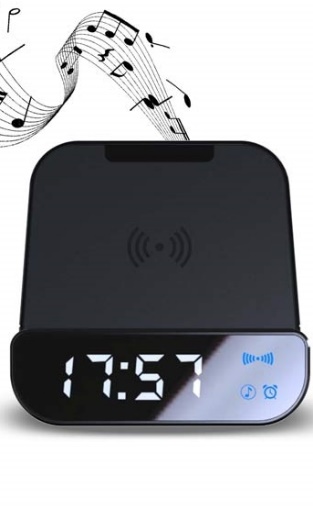 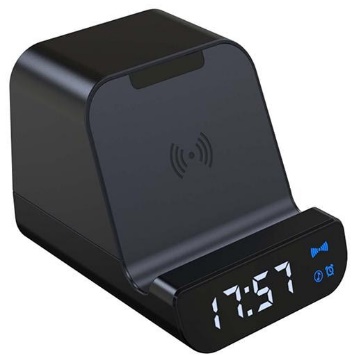 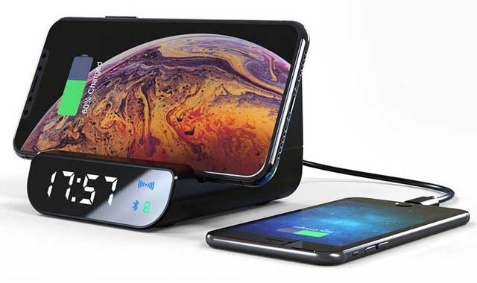 Powerful Sound Wireless Speaker with 10 hours playtime
5W Wireless Charger
Digital Alarm Clock
4000 mAh Built-in powerbank
[Speaker Notes: ITSP 204]
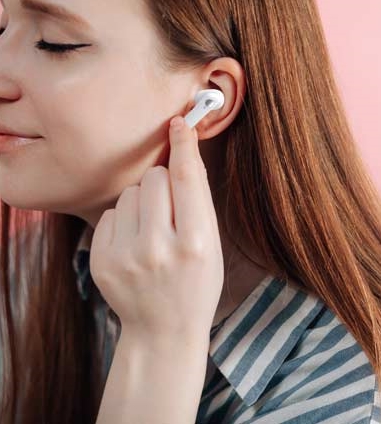 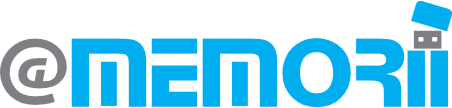 Skole TWS UV-C Earbuds With Sterilization Case
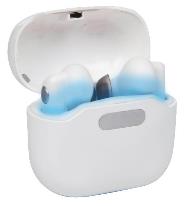 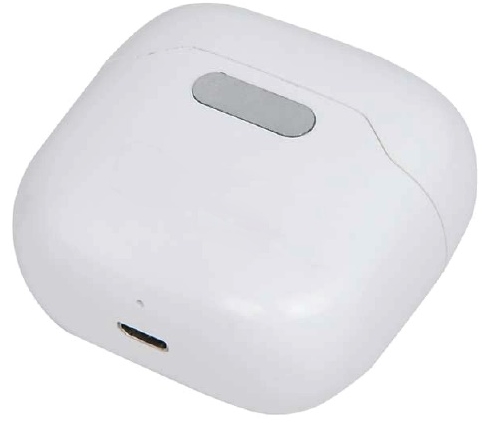 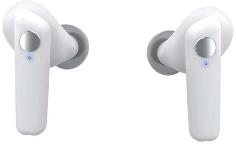 Equipped with UV sterilization, this TWS is cleaner and safer to use
Earbuds in the charging case and the UV will automatically sterilize the bacteria for 90 seconds
The earbuds have a 35 mAh battery and can be re-charged in the 400 mAh charging case
[Speaker Notes: ITBH 101]
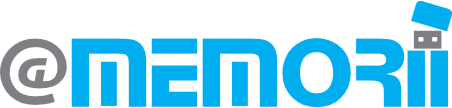 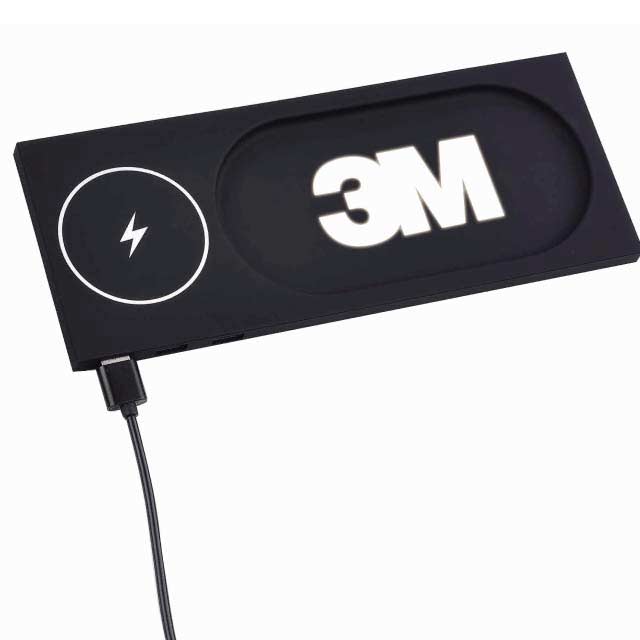 Cergy 5W Wireless Charger Desktop
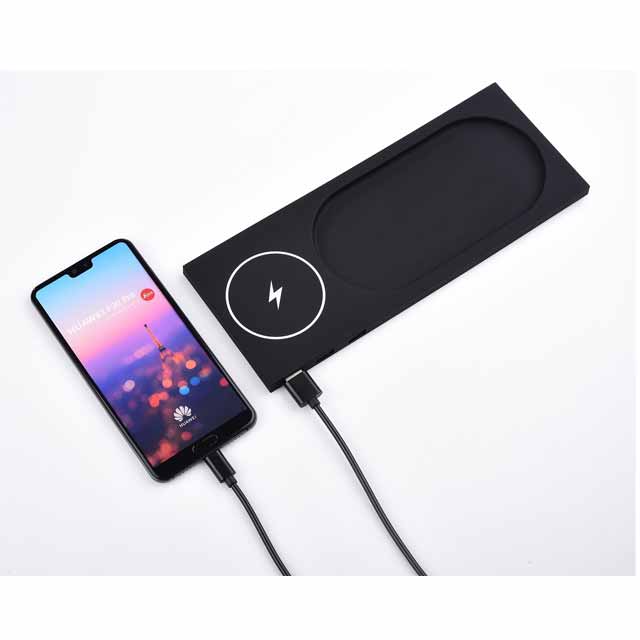 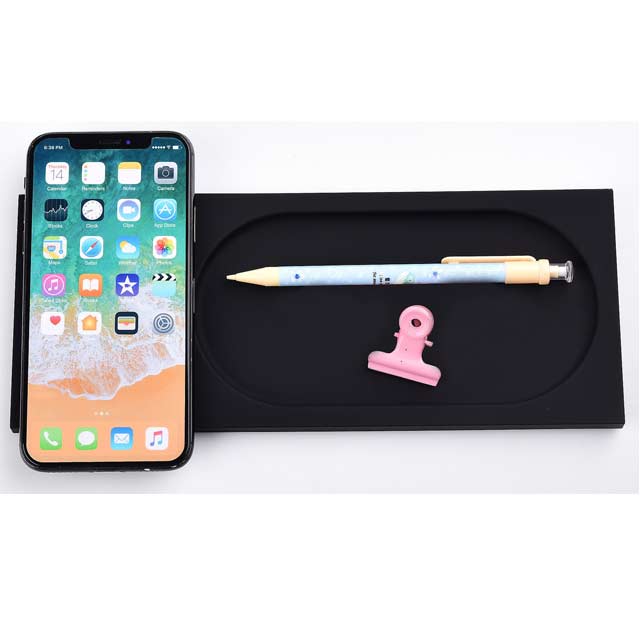 Cergy is the perfect item for on your desk or table! 
The light up logo area on the front allows for a large logo space with great visibility making it a perfect gift
This trendy desk organizer allows you to keep your desk tidy and charge your phone without any wires
Including 100 cm micro USB cable to connect the charger to a power source
5W wireless charging. Input DC 5V/ 1.5A. Output: 5V/800mA
[Speaker Notes: ITWC 205]
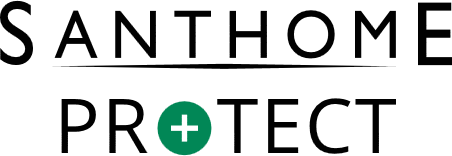 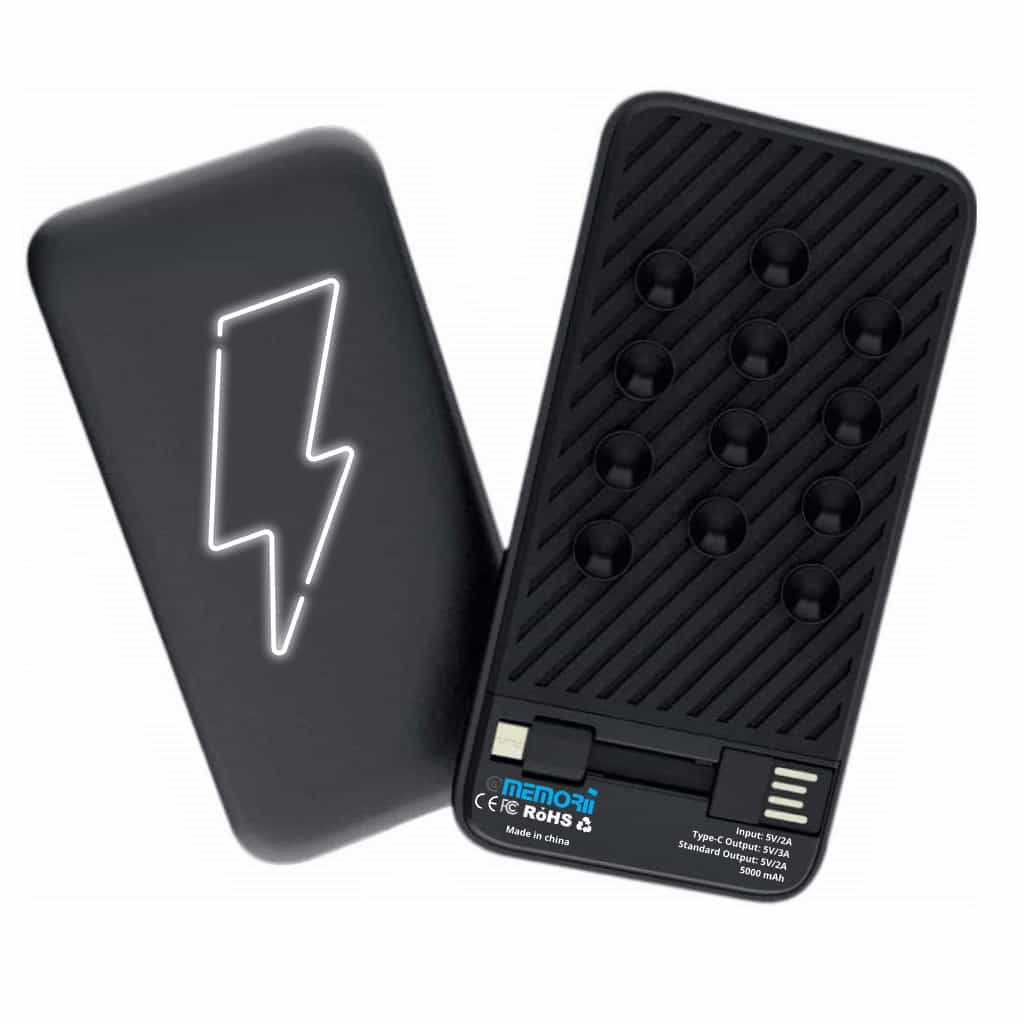 Sopot 5000 mAh Powerbank with Light-Up Logo
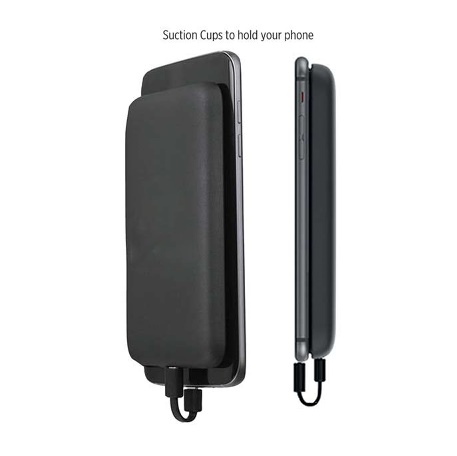 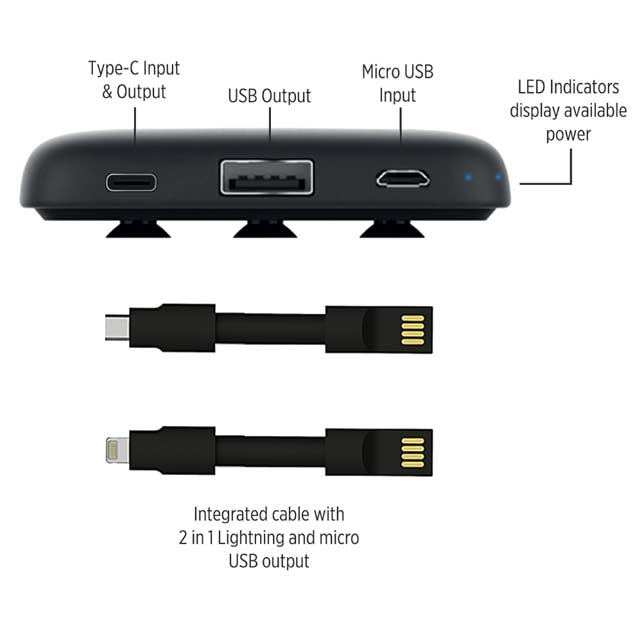 Sopot is a 5000 mAh powerbank with USB 2.0 input and Type-C output
The powerbank has the option for an engraved logo on the front panel
A set of 4 LED indicators display available power
[Speaker Notes: ITPB 463]
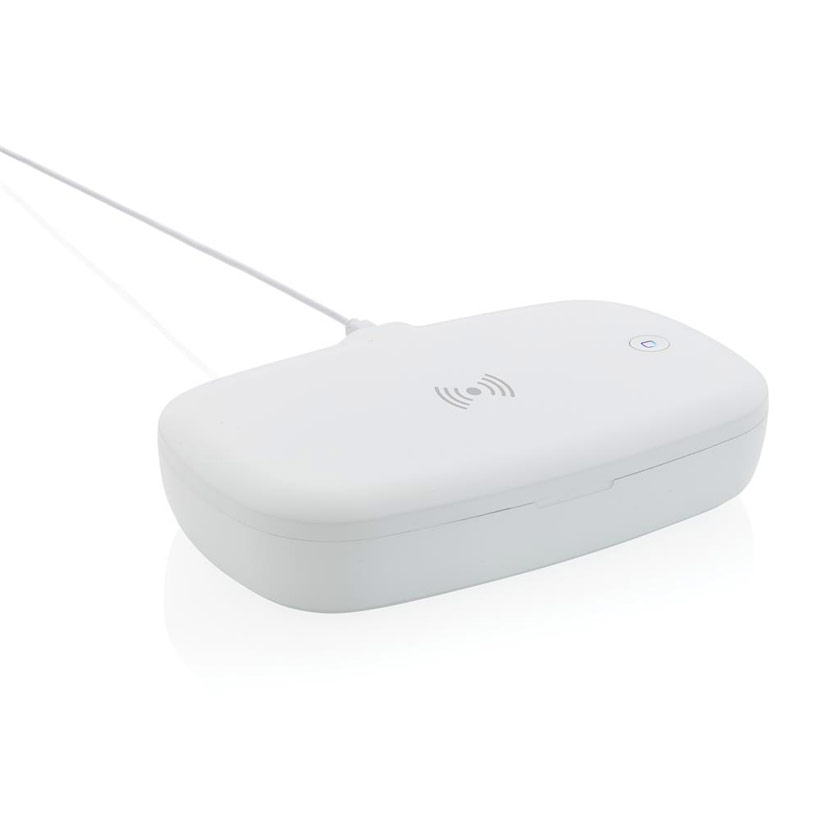 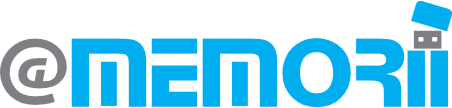 Tigre UV-C Sterilization Box with 5W Wireless Charger
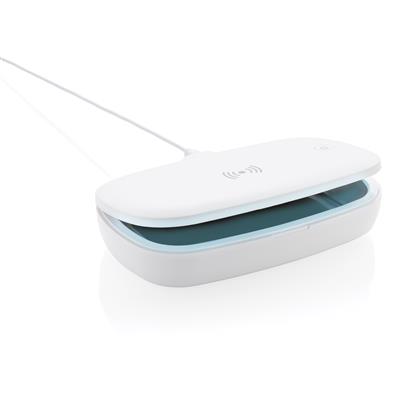 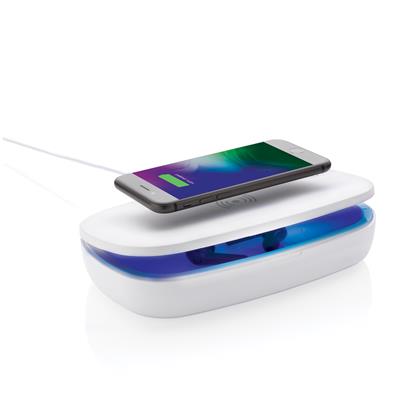 Kills upto 99.9% Bacteria
90 Seconds Quick Clean or 5 Minutes Complete Clean
Built-in 5W Wireless Charger
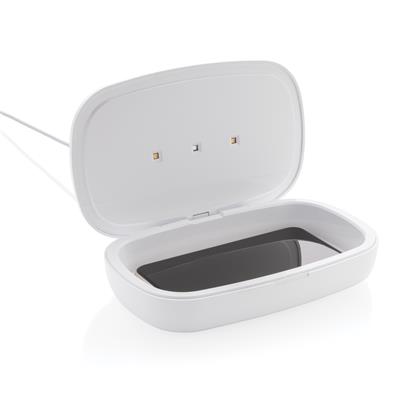 [Speaker Notes: ITSN 101]
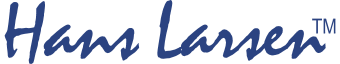 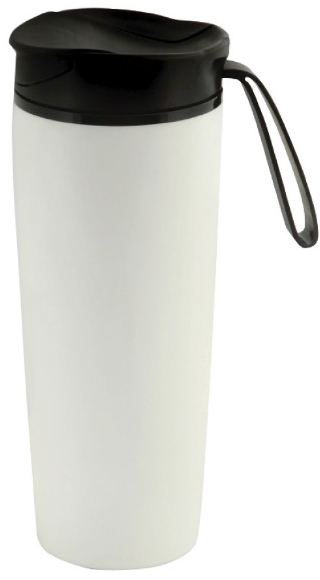 Eunoia Anti-Spill Suction Mug – Stainless Steel Insulated – 470ml
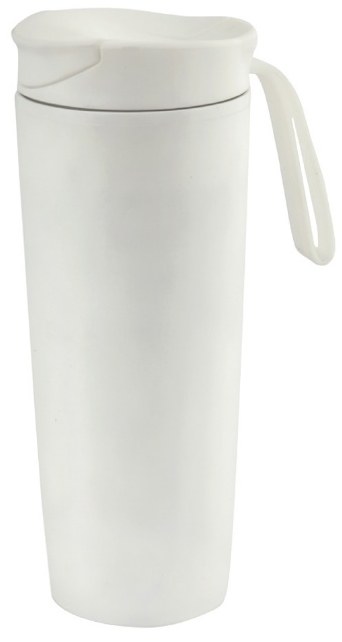 470 ml Anti-Spill Mug
Double Walled
Leak Proof Design
Anti-Fall Suction Base
[Speaker Notes: DWHL 205, DWHL 208]
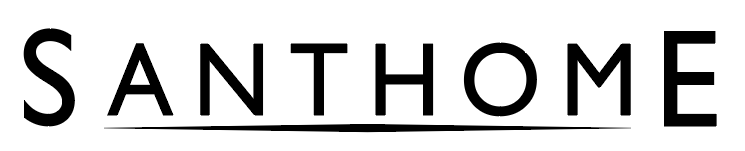 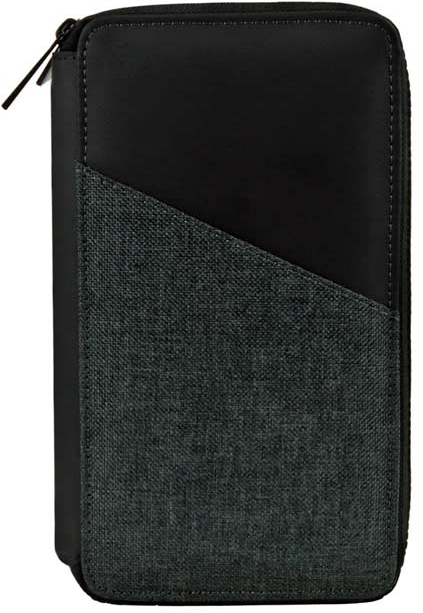 Habry UV-C Sterilization Pouch
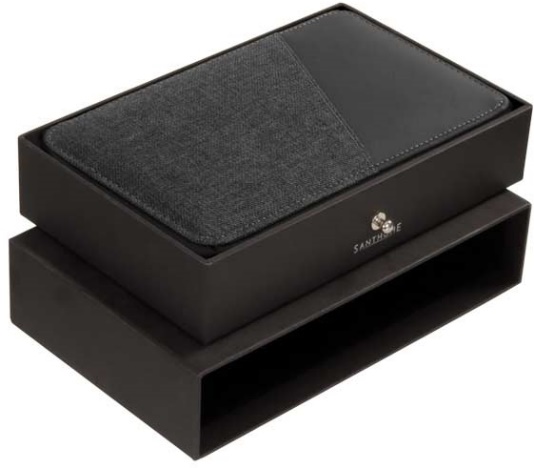 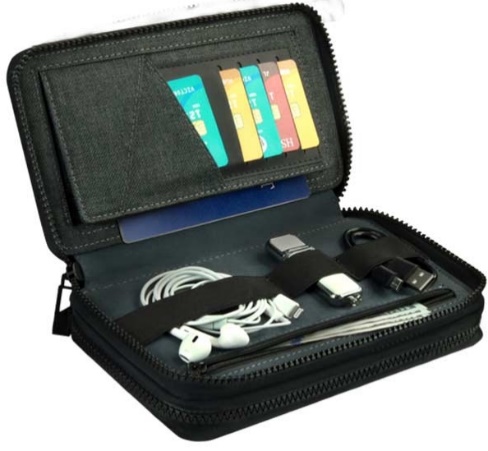 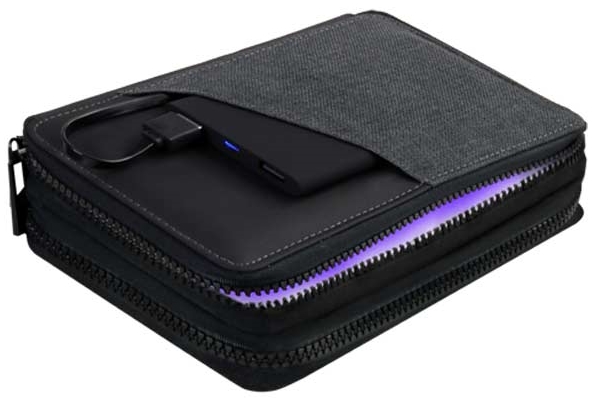 Sterilise on the go
UV-C Kills 99.9% bacteria
2 different zippered compartments, for UV-C & for holding travel & daily accessories
Non Toxic Without Mercury
Use your own powerbank / power source or check with us for our range of powerbanks ( Pages 94 to 100 )
[Speaker Notes: ITSN 104]
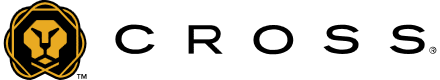 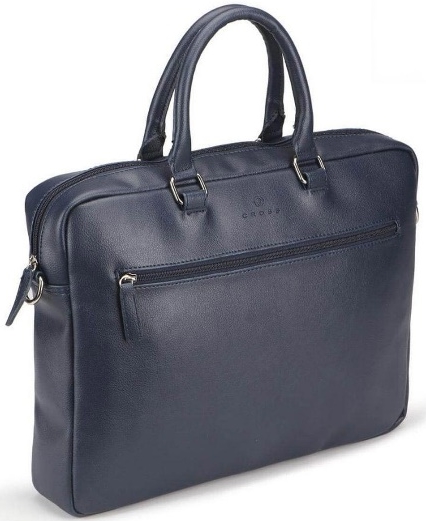 Jasper Office Laptop Briefcase
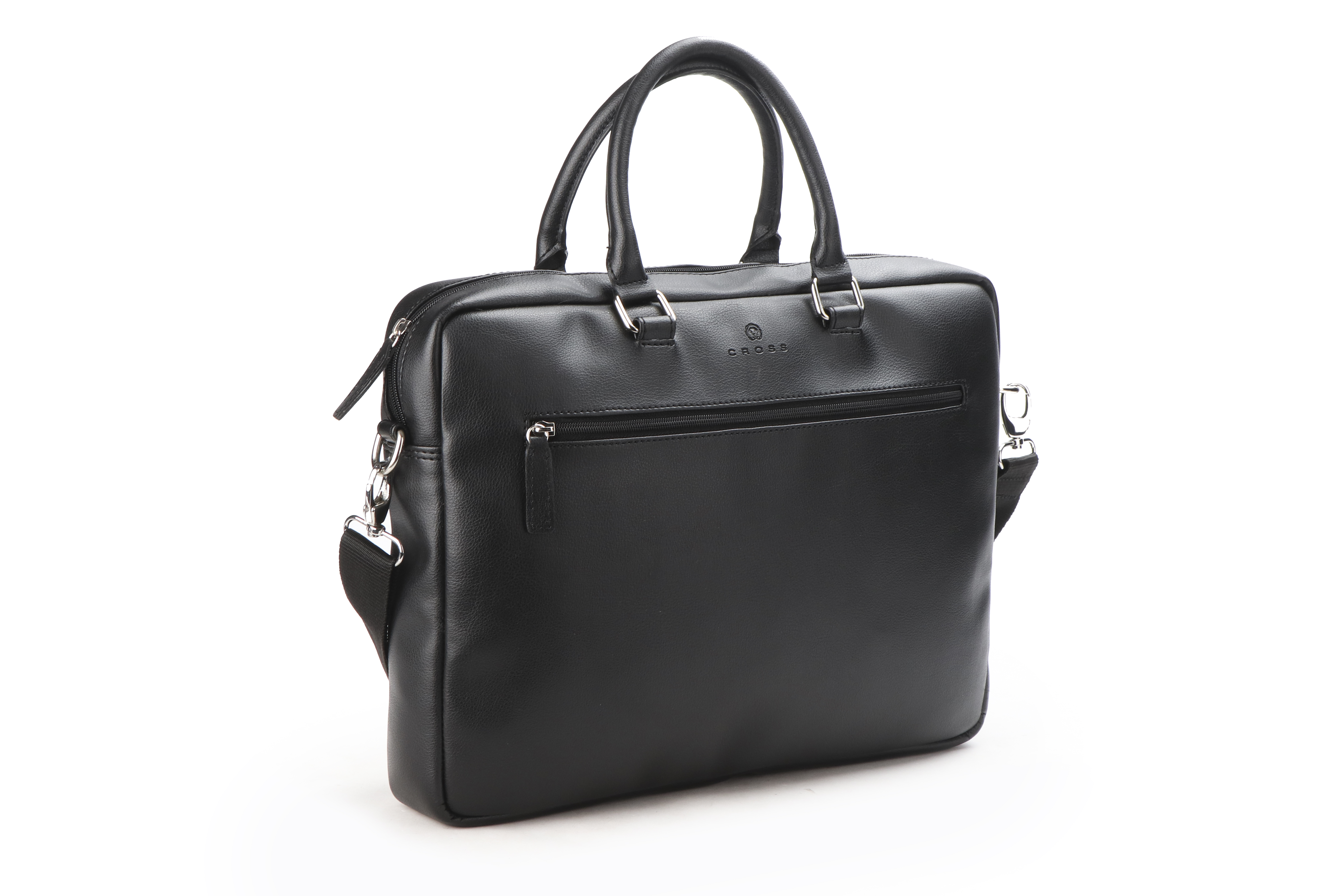 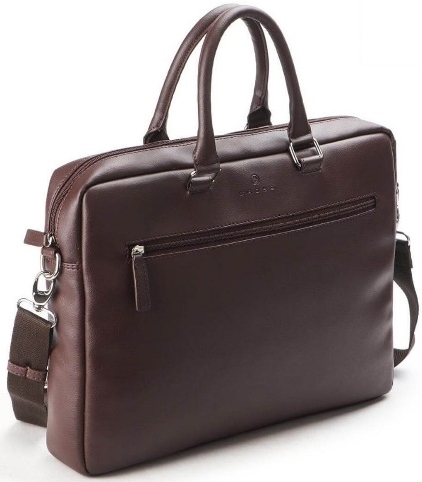 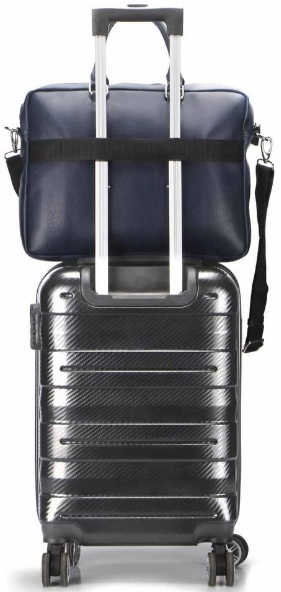 Office Laptop Bag from Premium Vegan Leather
Trolley strap attaches to trolley bag for ease of travel
Shoulder strap-on the go
[Speaker Notes: MBCRS 882, MBCRS 883, MBCRS 884]
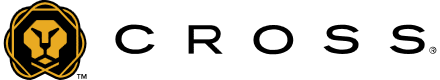 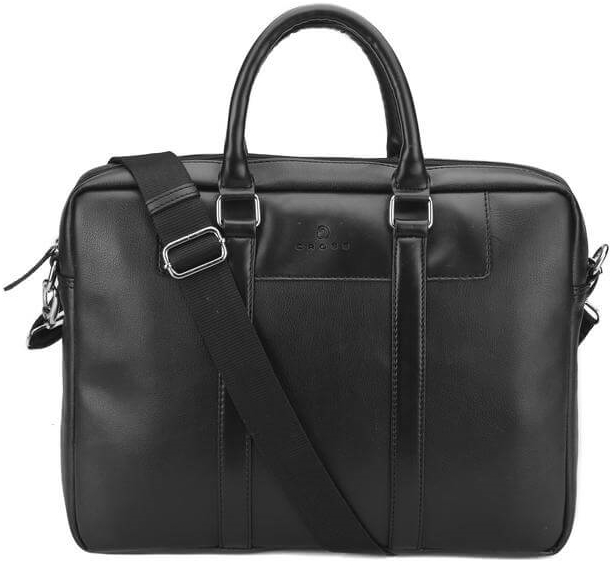 Francisco Office Laptop Briefcase
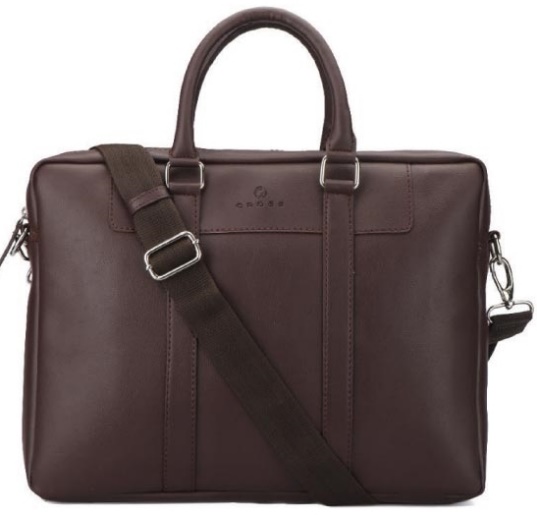 Office Laptop Bag from Premium Vegan Leather
Elegant Design
Shoulder strap-on the go
[Speaker Notes: MBCRS 881, MBCRS 887]
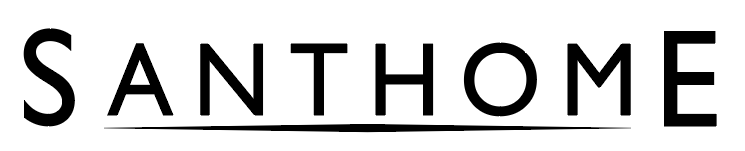 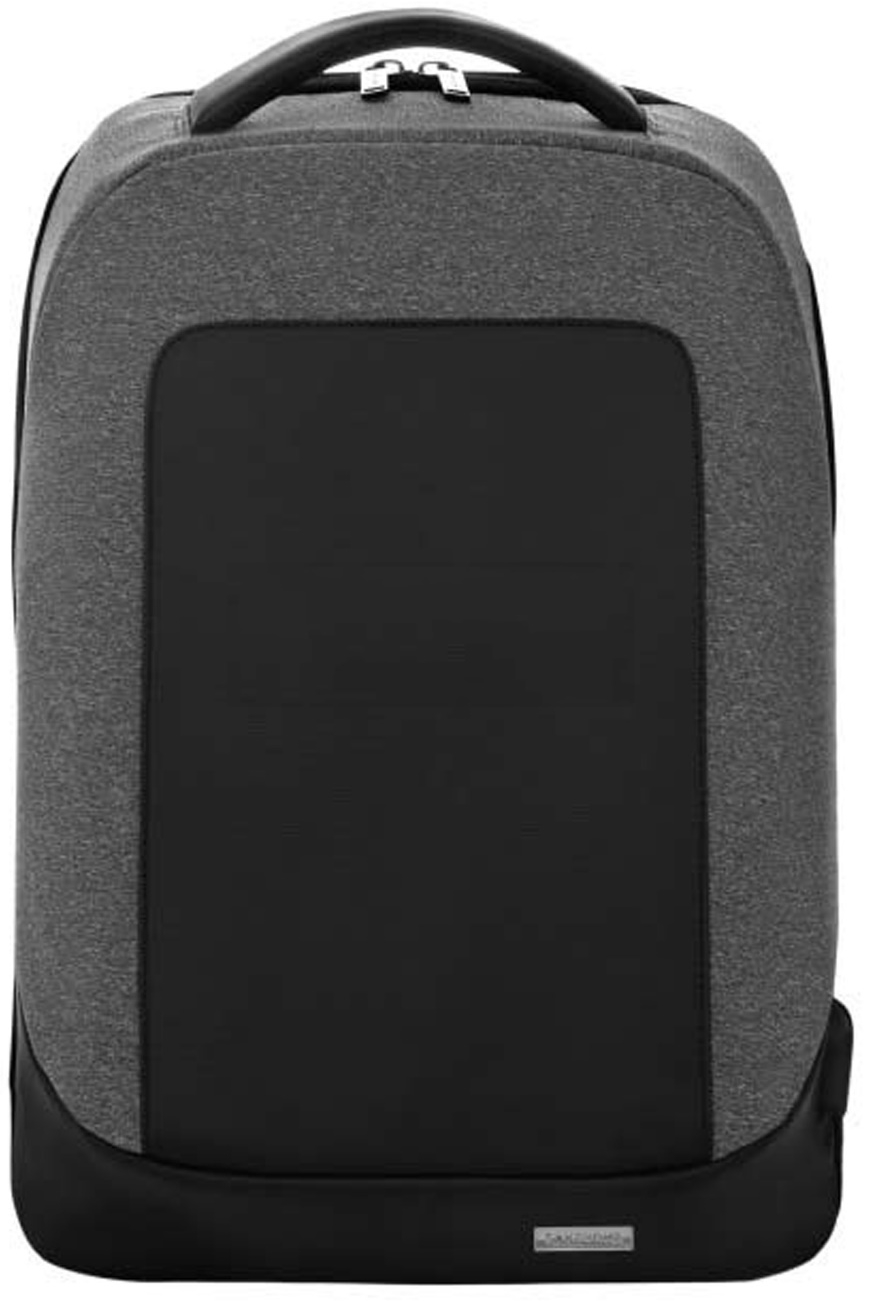 Posadas 17” Laptop Backpack With USB Port
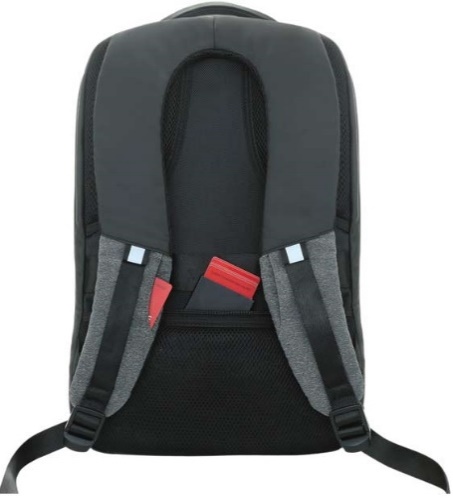 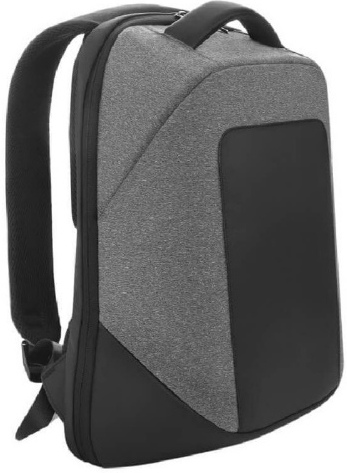 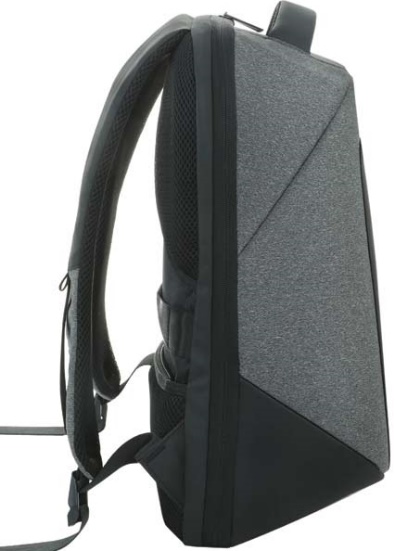 17” Laptop Backpack
Tablet Compartment
Structured Design For Easy Use
Integrated External USB Port
[Speaker Notes: BPSN 792]
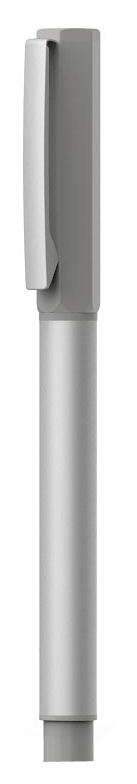 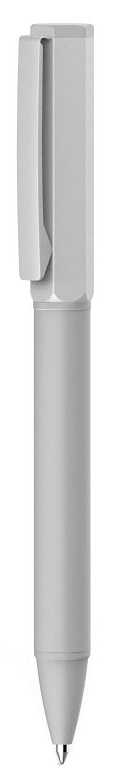 Trofa Metal Roller and Ball 
Pen Set
Metal Pen Sets
[Speaker Notes: WIGS 203]
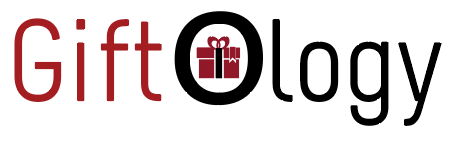 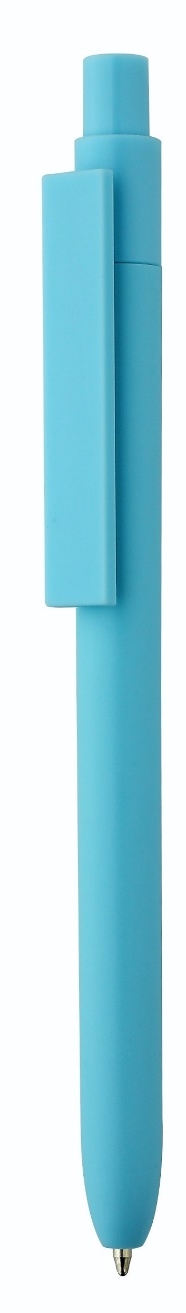 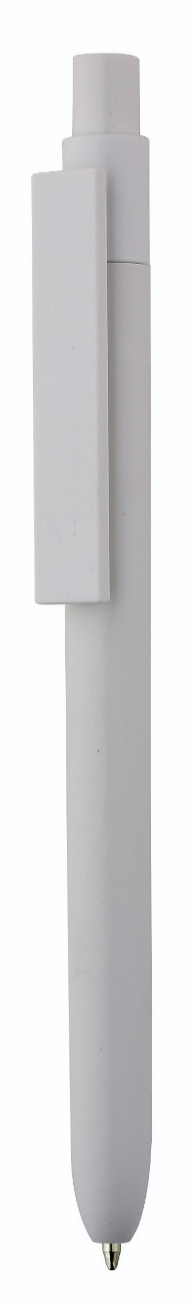 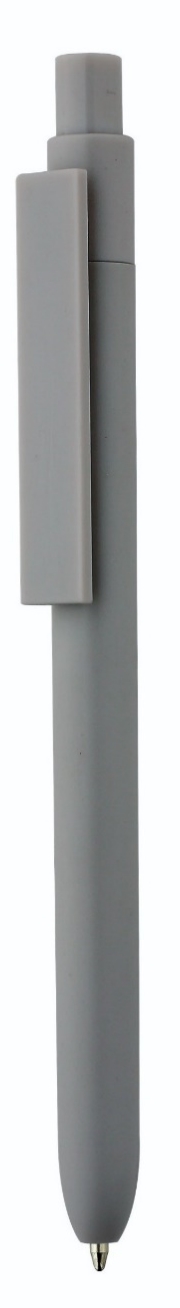 Leova Pen (Anti-bacterial)
Treated with Japanese Antibacterial agent produced with SIAA Member
Great BRing Space on clip
[Speaker Notes: WIPP 820, WIPP 819, WIPP 818]
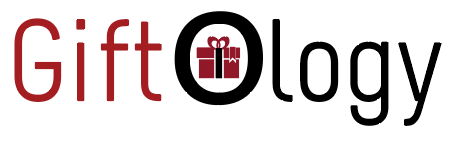 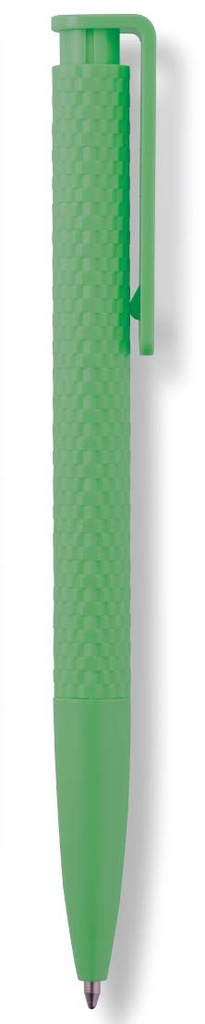 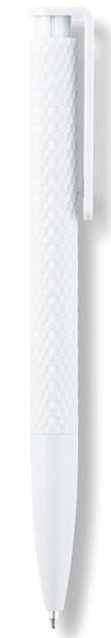 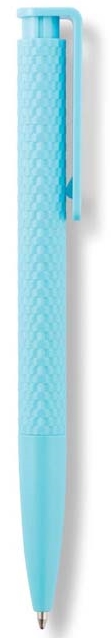 Depok Pen (Anti-bacterial)
Treated for bacterial Effectiveness
1200m writing length
German Dokumental® Ink
[Speaker Notes: WIPP 822, WIPP 821, WIPP 823]
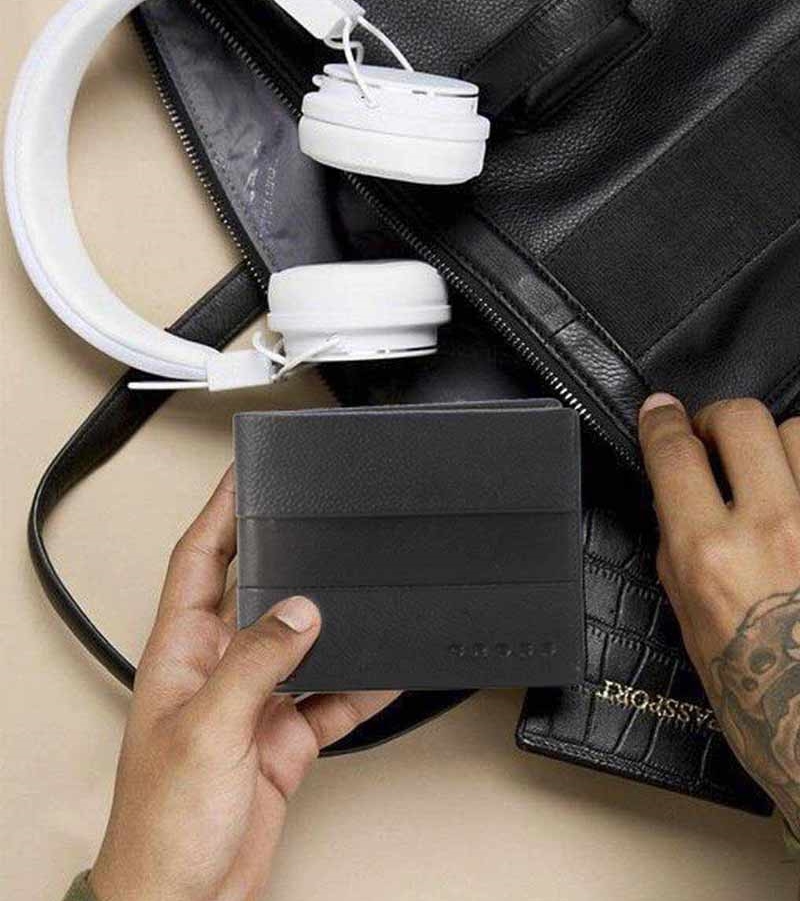 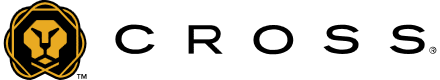 Chester Bi-Fold Leather Wallet with Coin Pocket
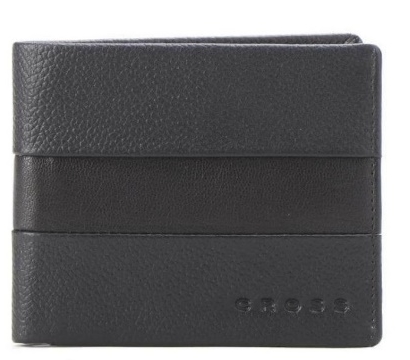 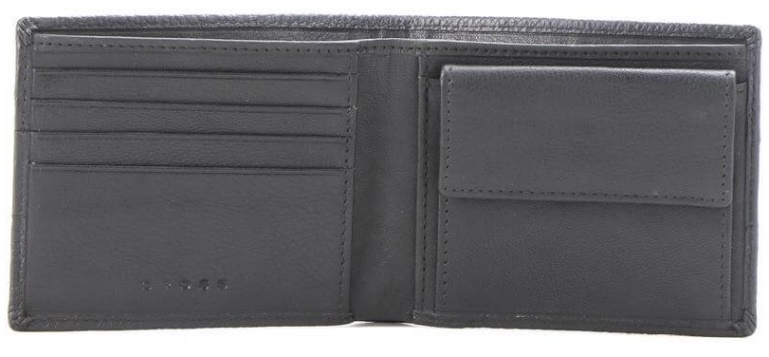 CROSS® Genuine Leather Bi-Fold Wallet with Coin Pocket
Made with 100% Genuine Leather
Packed in a Gift Box with an authenticity card inside.
[Speaker Notes: LACRS 885]
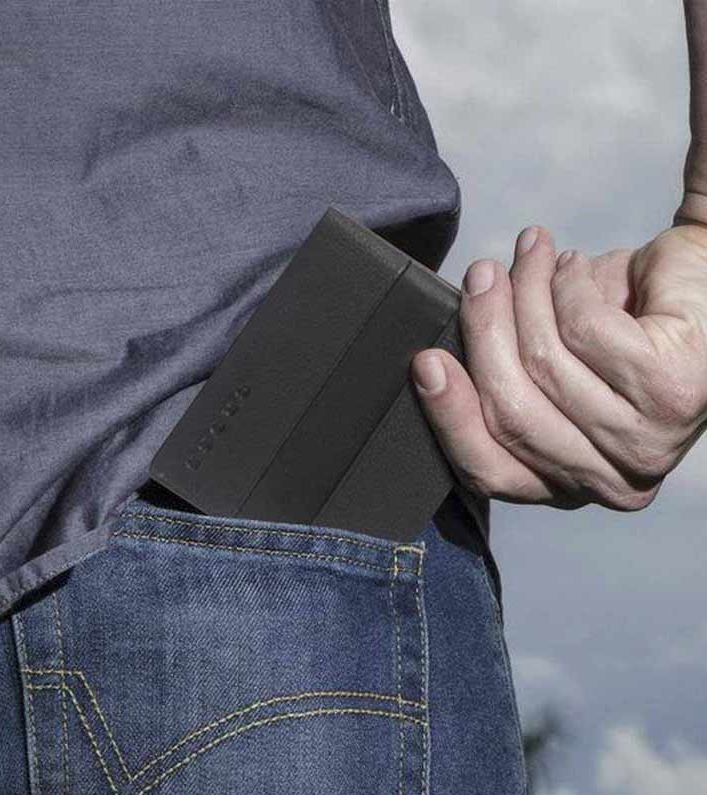 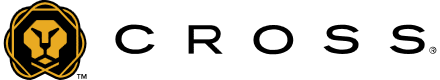 Ely Slim Leather Wallet
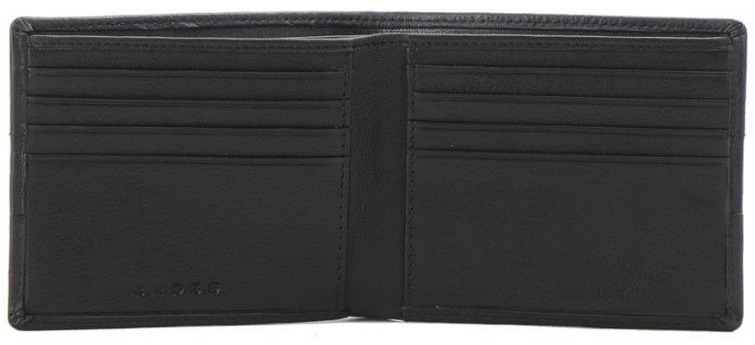 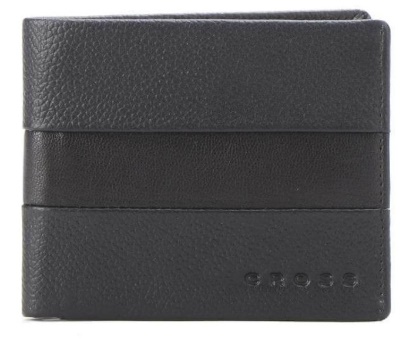 CROSS® Genuine Leather Bi-Fold Wallet with Coin Pocket
Made with 100% Genuine Leather
Packed in a Gift Box with an authenticity card inside.
[Speaker Notes: LACRS 886]
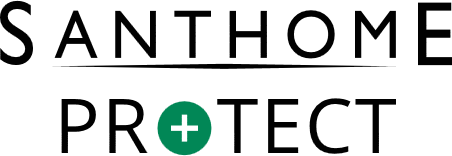 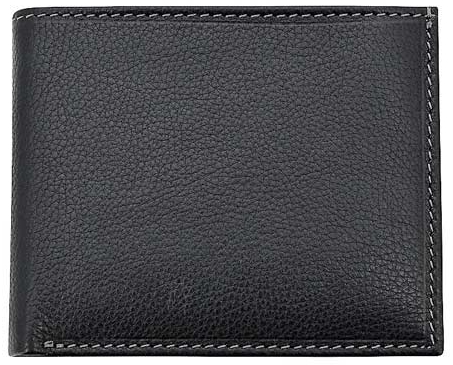 Cancun Men's Wallet In Genuine Leather
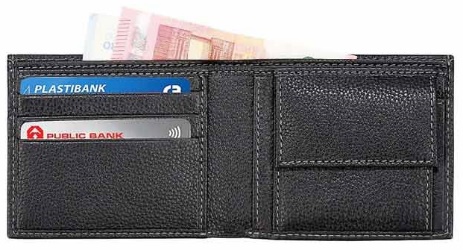 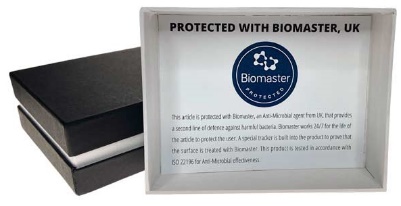 Genuine Leather Men's wallet with contrast grey stitching
The inside of the wallet features 3 card slots, 2 section for banknotes and 1 coin pocket
 A special tracker is built into the product to prove that the surface is treated with Biomaster
 Packed in a Santhome gift box.
[Speaker Notes: LASN 652 BIO]
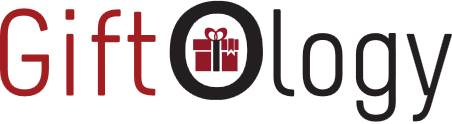 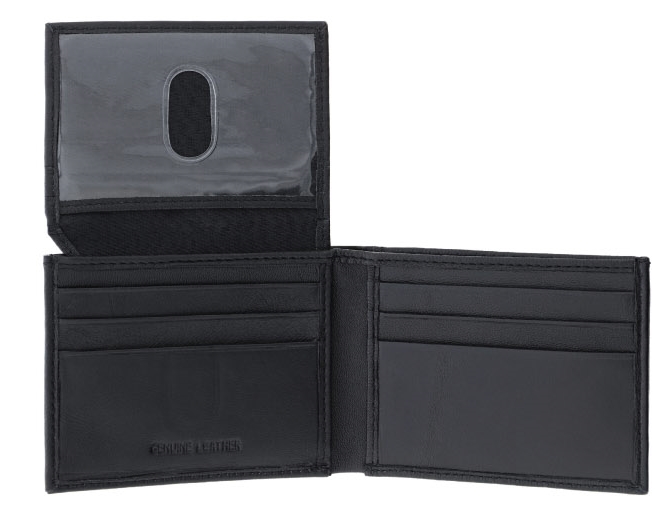 Linkuva Genuine Leather Wallet
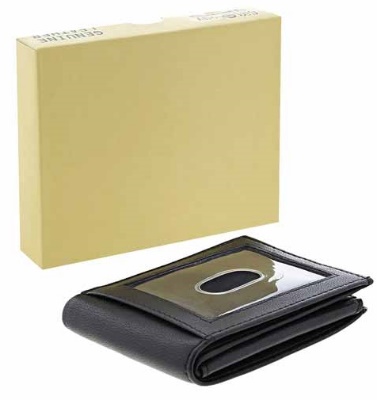 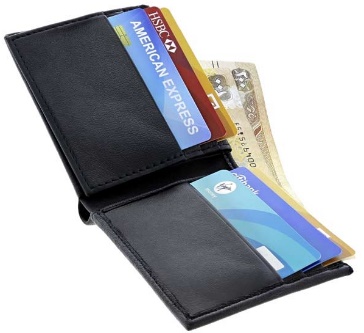 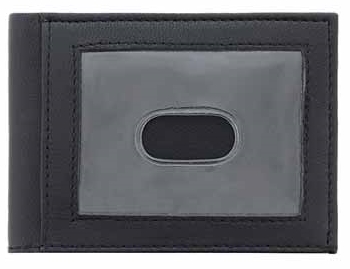 Genuine Leather Men's Mini Over-flap bifold wallet with space to keep all your pocket essentials
Features 9 Credit Card Pockets, 1 ID Pocket, 2 Slip in Pockets and a large bill compartment
Also features an ID pocket on the outside for easy access
Packed in a gift box
[Speaker Notes: LAGL 004]
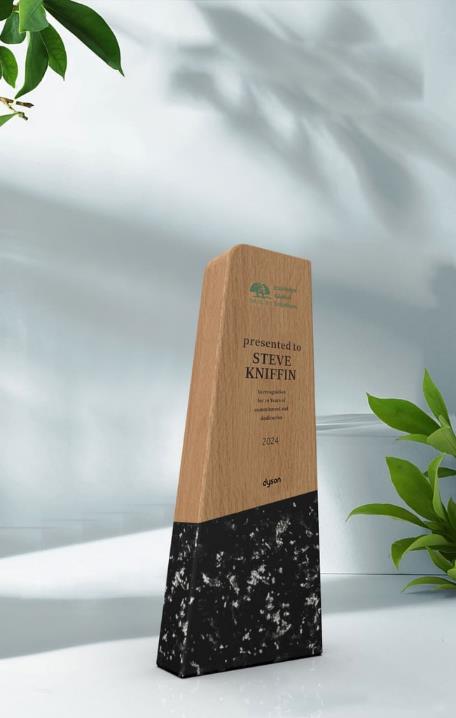 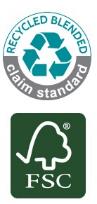 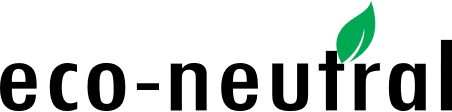 Farso - Waste-to-Wins® Recycled Award – Black Swirl
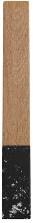 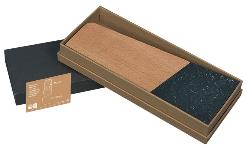 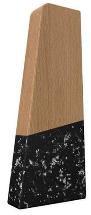 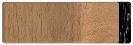 top
packaging
*images not final
side
Crafted from repurposed materials, offering an eco-friendly alternative to traditional awards while reducing waste
Personalized message on any part of the trophy
Made from a unique combination of RCS-certified recycled water bottle caps and FSC-certified upcycled beech wood
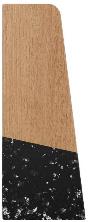 Packed in an elegant FSC-certified paper box with a thank-you card inside.
[Speaker Notes: AWEN 9158, AWEN 9157]
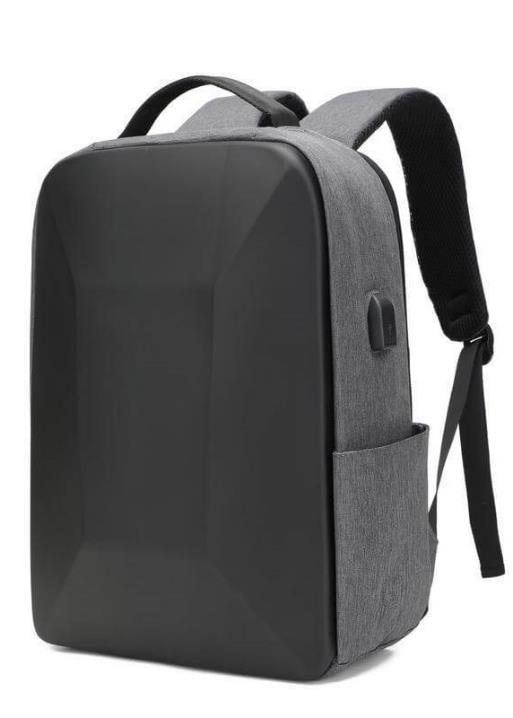 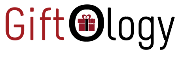 Lollar - 15.6" Laptop Backpack
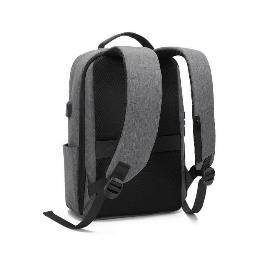 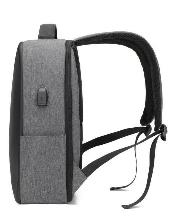 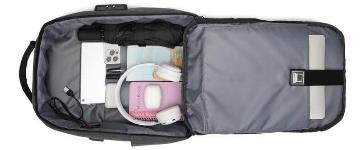 Made of polyester and EVA shell
Comes with small pocket on shoulder strap
Has a USB slot + digital compartment
Comes with in-built password combination lock
[Speaker Notes: BPGL 2108]
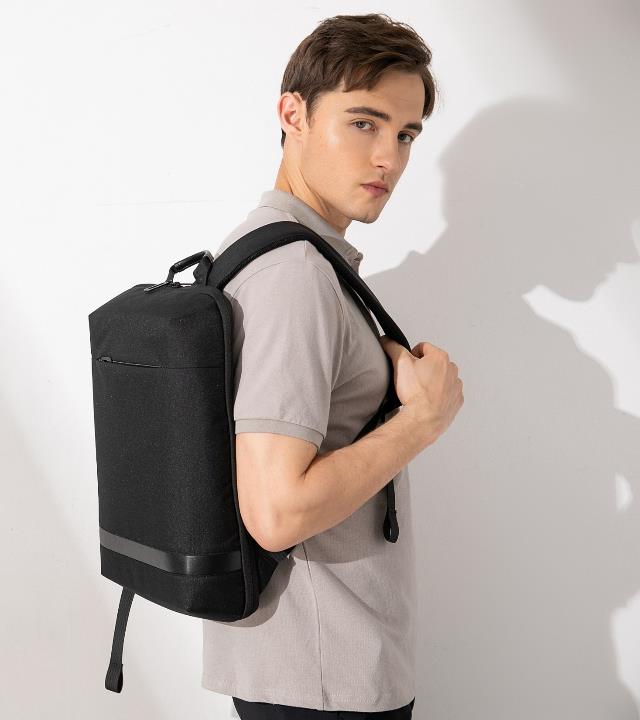 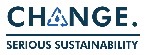 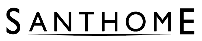 Sanok 15.6" RPET Laptop Backpack
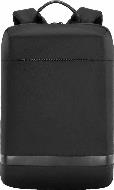 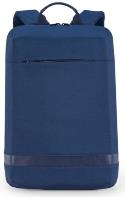 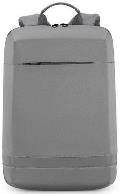 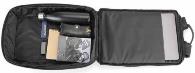 Made from RPET fabric, certiﬁed by Global Recycled Standard (GRS)
Elegant slim design, perfect for commuters
3% of sales proceeds of each product is committed to Water.org
This bag has saved 16 L of water
This bag is made from reusing 6 plastic bottles
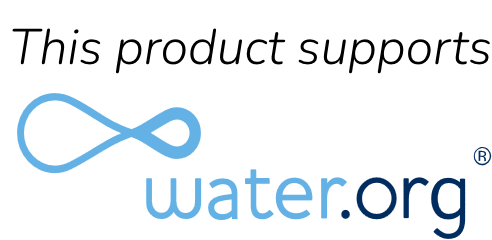 [Speaker Notes: BPSN 2103, BPSN 2136, BPSN 2135]
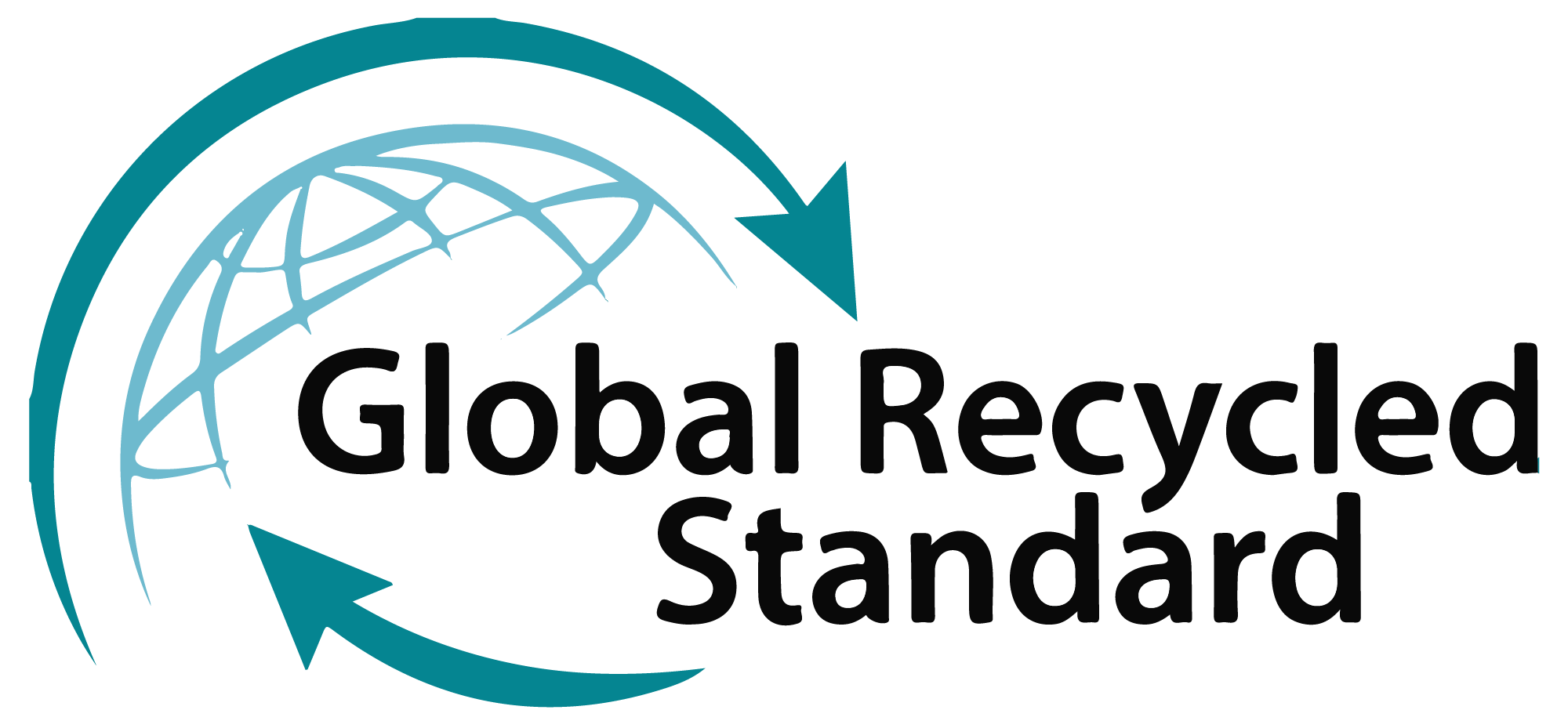 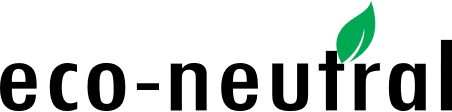 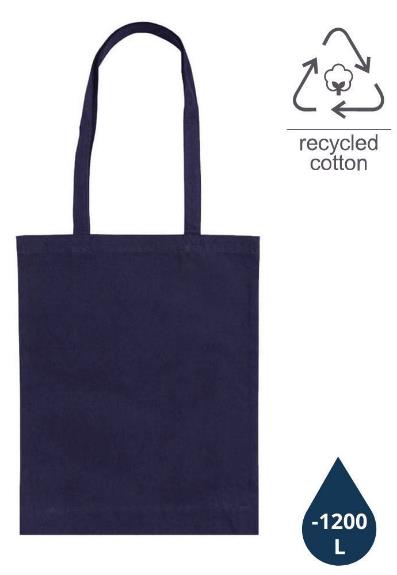 Ablar - GRS-certified Recycled Cotton Tote Bag – 140GSM
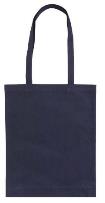 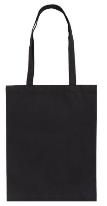 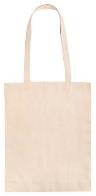 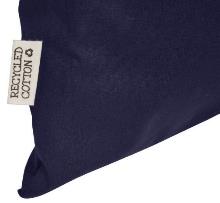 Certified by Global Recycled Standard (GRS)
Made with 140GSM recycled cotton - a light and durable fabric.
Saved 1,200 L of water by substituting water-thirsty cotton fabric with recycled cotton.
Product Dimensions:- 42 x 36 x cm
[Speaker Notes: CTEN 423, CTEN 422, CTEN 421  CTEN 420]
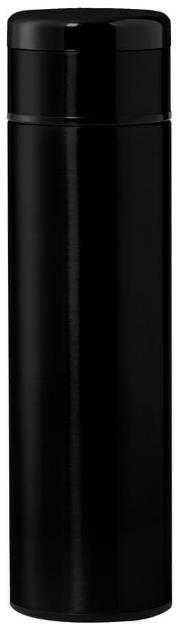 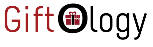 Kovel Double Walled Insulated Flask with Temperature Lid
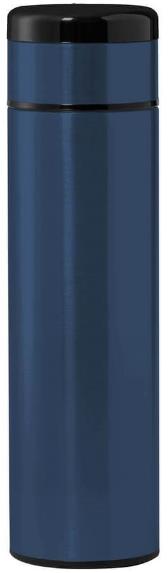 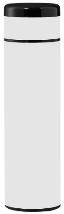 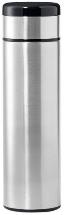 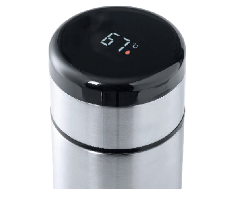 Inside Temperature Display on lid
Popular Design
Food Grade
8 hours hot, 12 hours cold
[Speaker Notes: DWGL 3116, DWGL 3117, DWGL 3119, DWGL 3118]
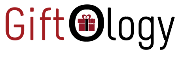 Moss - Steel/PP Double Wall Tumbler - 350ml
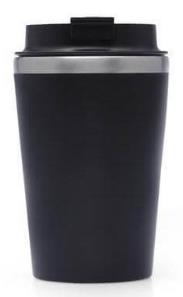 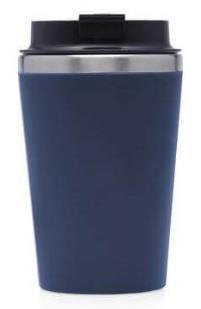 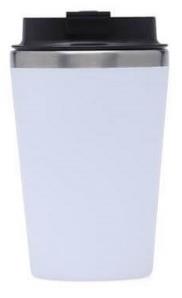 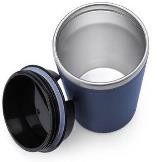 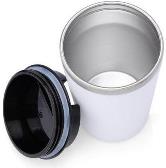 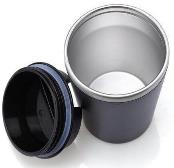 Steel inner / PP outer Double Walled Tumbler
Spillproof Lid
350ml capacity
[Speaker Notes: DWGL 3188, DWGL 3189, DWGL 3190]
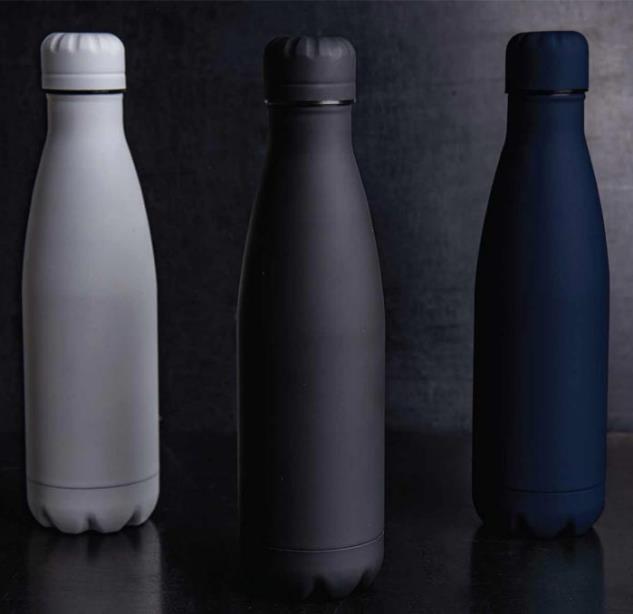 Grodno Soft Touch Insulated 
Water Bottle – 500ml
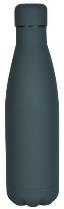 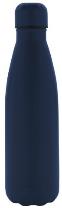 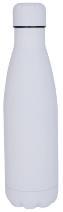 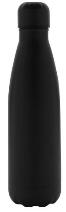 Vacuum Insulated S.S. bottle
Cold for 10 hours, Hot for 5 hours 500 ml Capacity
Double Walled Leakproof
SS 304 inside SS 201 outside
Elegant Soft Touch
[Speaker Notes: DWGL 365, DWGL 367, DWGL 368, DWGL 366]
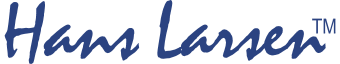 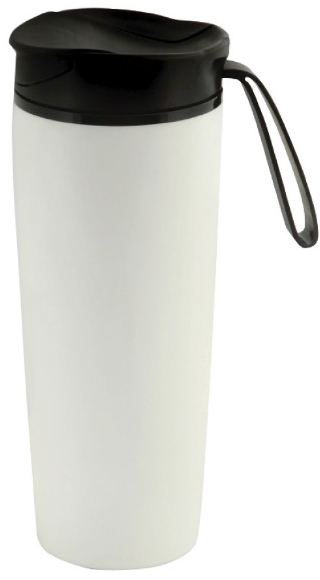 Eunoia Anti-Spill Suction Mug – Stainless Steel Insulated – 470ml
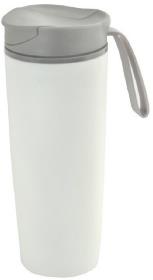 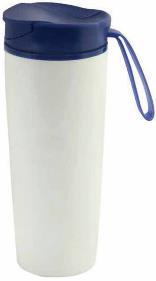 470 ml Anti-Spill Mug
Double Walled
Leak Proof Design
Anti-Fall Suction Base
[Speaker Notes: DWHL 208, DWHL 206, DWHL 207]
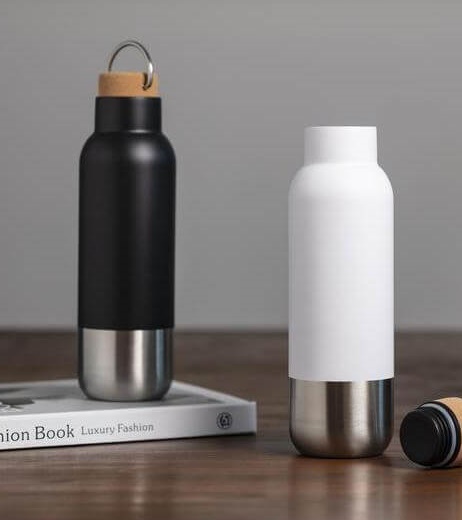 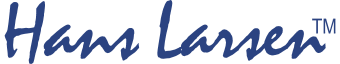 Aversa - RCS Recycled Stainless Steel Insulated Water Bottle
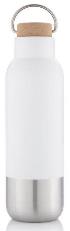 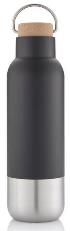 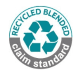 Premium RCS-certified Recycled SS Water Bottle
Double walled Vacuum Insulated
Uses SS304 inside and outside
Contains 83% recycled stainless steel
650ml capacity
[Speaker Notes: DWHL 3160, DWHL 3161]
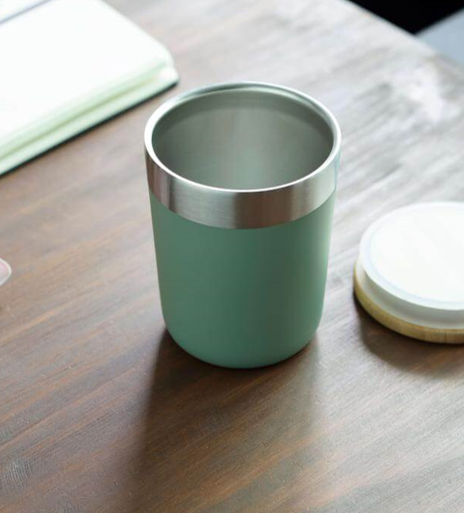 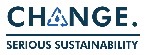 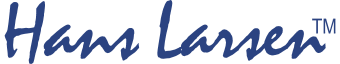 R-Laren Recycled Insulated Mug
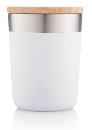 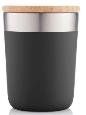 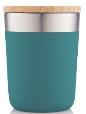 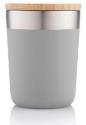 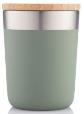 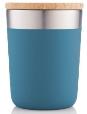 3% of sales proceeds of each product committed to Water.org
15 hours cold, 5 hours hot
A Designer Mug that supports Sustainable living
Double-Walled
SS 304 Inside, SS 201 Outside
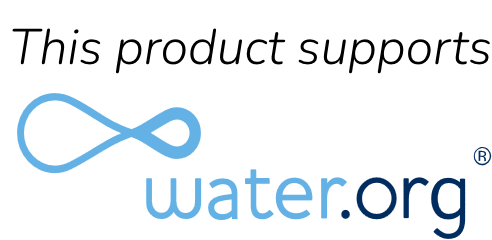 [Speaker Notes: DWHL 3177, DWHL 3179, DWHL 3222, DWHL 3219, DWHL 3223, DWHL 3179]
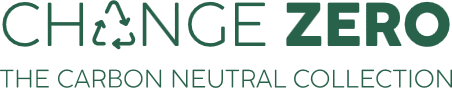 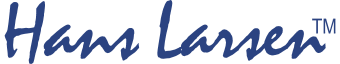 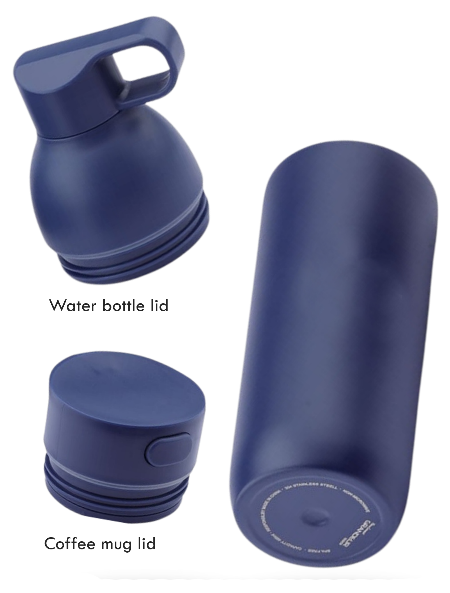 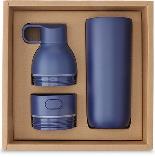 Ruvo - Change Zero 2-in-1 Modular Hydration Gift Set
RUVO by Hans Larsen is a 2-in-1 modular hydration set with interchangeable water bottle and leakproof coffee tumbler lids, double walled vacuum insulated stainless steel (SS304 inside and outside) and robust construction quality
Switch comfortably between both lid types for a bottle or tumbler drinking experience
This set is perfect for drinks of all temperatures, and the wide mouth makes it easy to add ice cubes
Packed in a sustainable, recyclable kraft box
A carbon neutral product
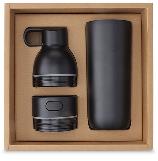 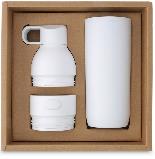 [Speaker Notes: DWHL 3206, DWHL 3207, DWHL 3208]
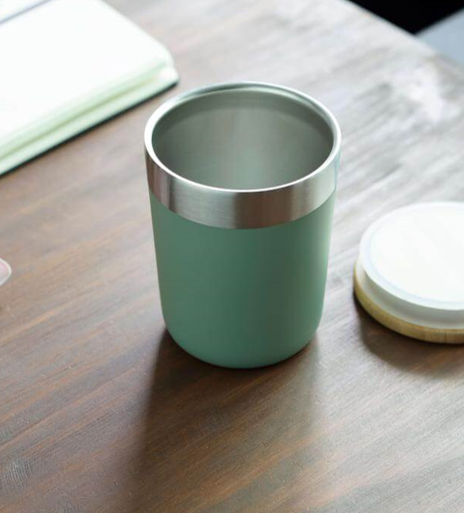 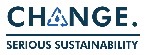 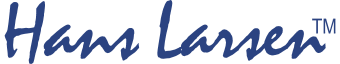 Laren Insulated Mug
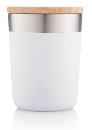 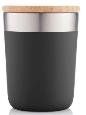 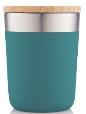 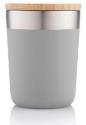 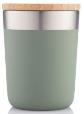 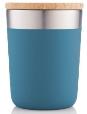 3% of sales proceeds of each product committed to Water.org
15 hours cold, 5 hours hot
A Designer Mug that supports Sustainable living
Double-Walled Vacuum Insulated
Recycled Gift Box Packaging
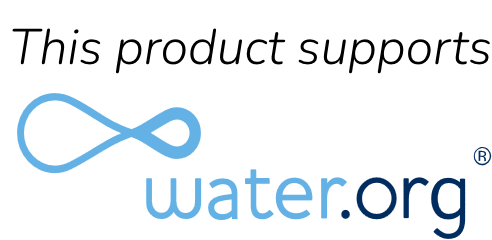 [Speaker Notes: DWHL 333, DWHL 334, DWHL 335, DWHL 336, DWHL 341, DWHL 342]
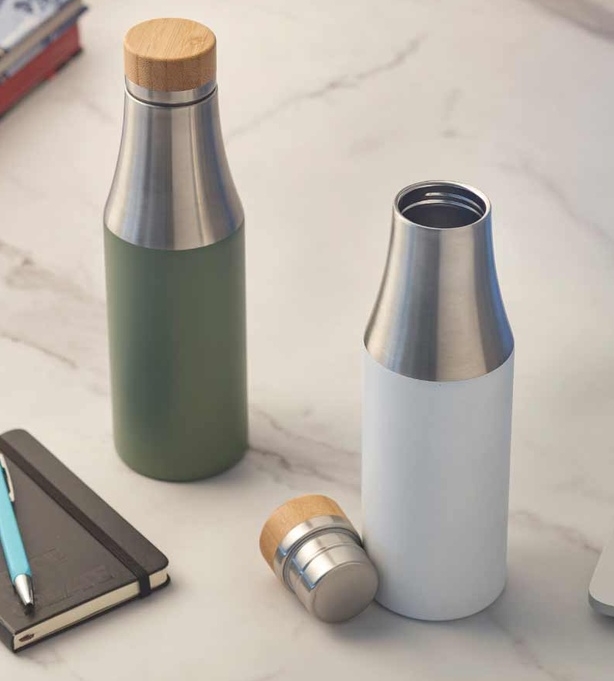 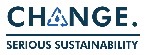 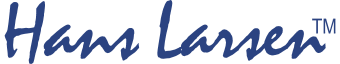 Breda Insulated Water Bottle
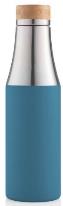 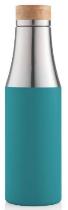 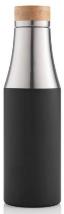 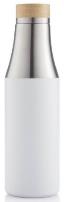 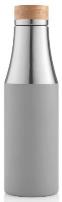 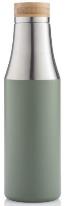 Double-Walled Vacuum Insulated water bottle
560 ml Capacity
Vibrant Colours
High quality
3% of sales proceeds of each product committed to Water.org
24 hours cold, 8 hours hot
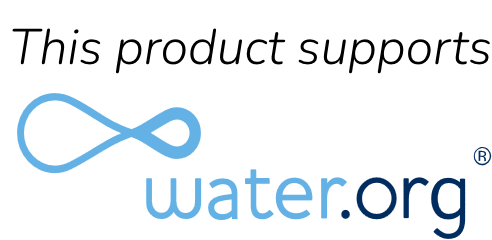 [Speaker Notes: DWHL 337, DWHL 338, DWHL 339, DWHL 340, DWHL 343, DWHL 344]
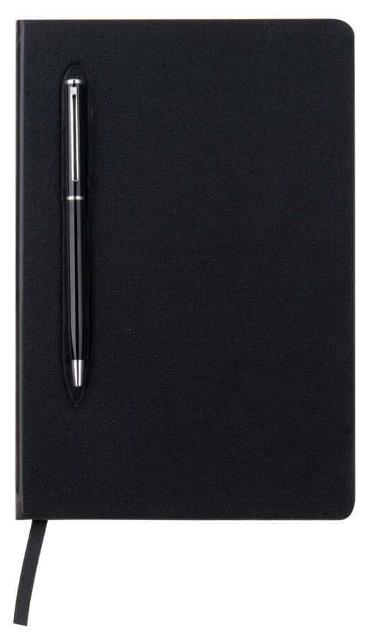 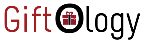 Campina Hard Cover Notebook with Metal Pen
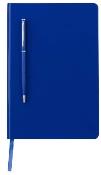 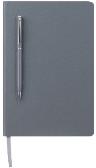 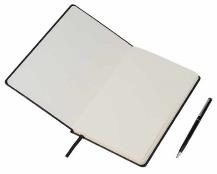 Pen Attaches To The Magnet On The Notebook
160 Pages ; 80 gsm
Gift Box
Value Deal
[Speaker Notes: GSGL 301, GSGL 302, GSGL 303]
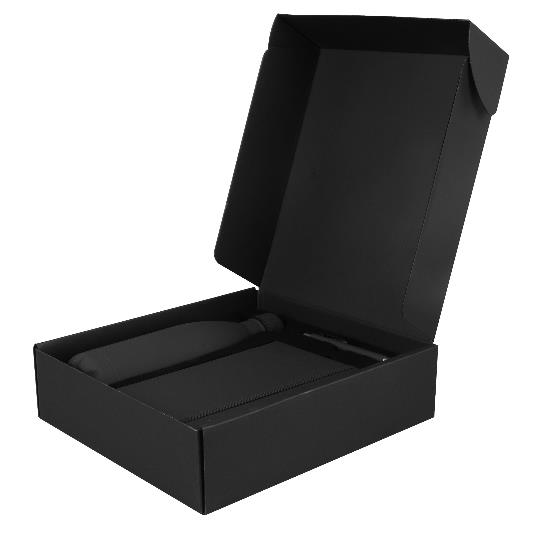 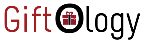 Lauta Set of Stainless Bottle, Notebook and Pen
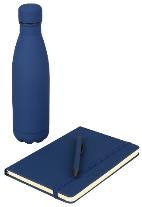 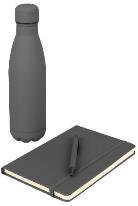 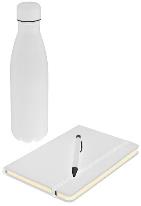 Gift Set with colour matched items
Vacuum Bottle, Metal Pen and A5 notebook in gift box
All items with premium soft touch coating
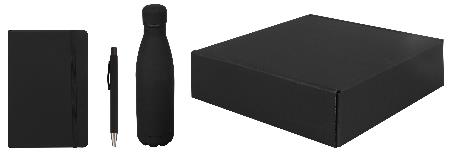 [Speaker Notes: GSGL 861, GSGL 864, GSGL 863, GSGL 862]
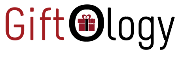 Koksi - Set of Double Walled Tumbler, A5 Notebook and Pen
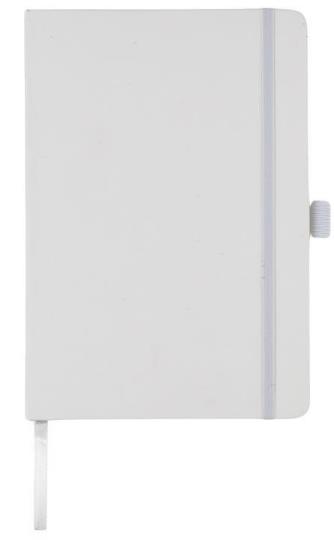 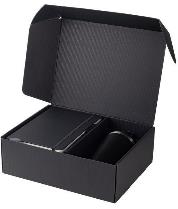 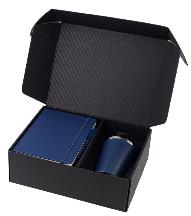 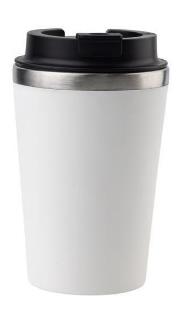 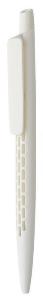 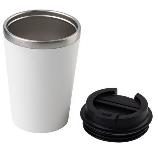 Value Gift Set with 3 color matched items
Tumbler is 350ml, leakproof and double walled
Notebook is A5, soft touch with 192 pages
Plastic Pen with hexagonal barrel design
[Speaker Notes: GSGL 9548, GSGL 9549, GSGL 9550]
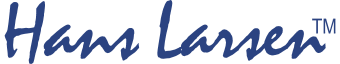 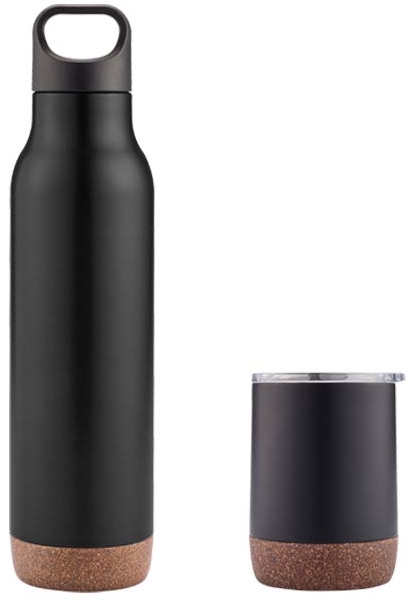 Almelo Insulated Drinkware Set
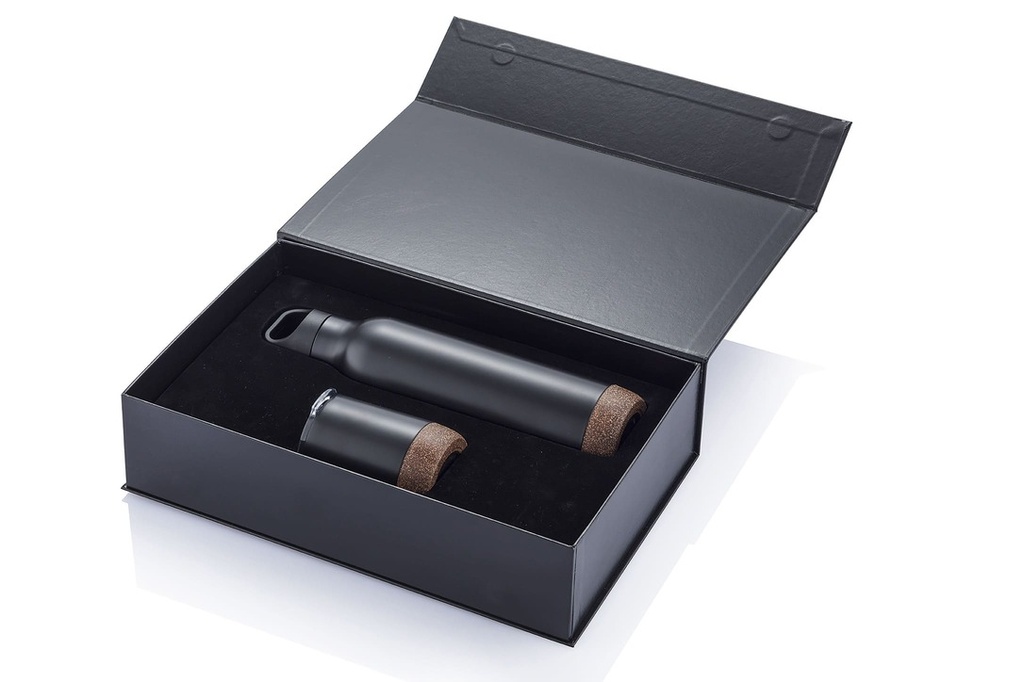 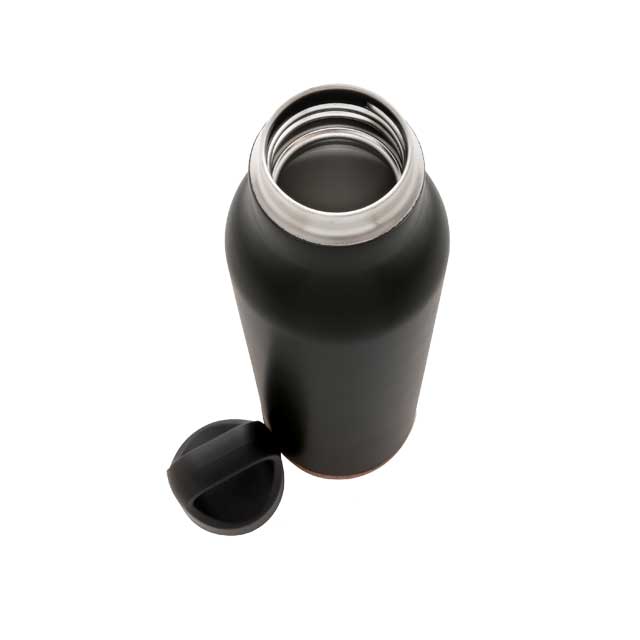 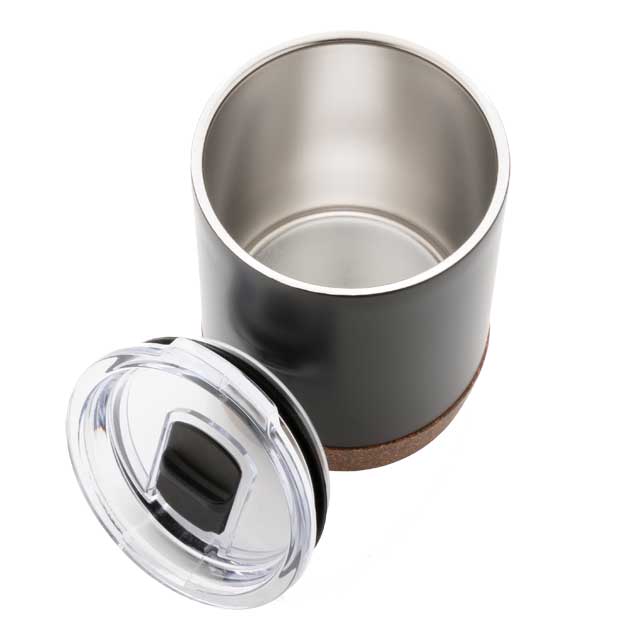 High quality, elegant set
Flask Capacity 600ml
Tumbler Capacity 180ml
[Speaker Notes: GSHL 102]
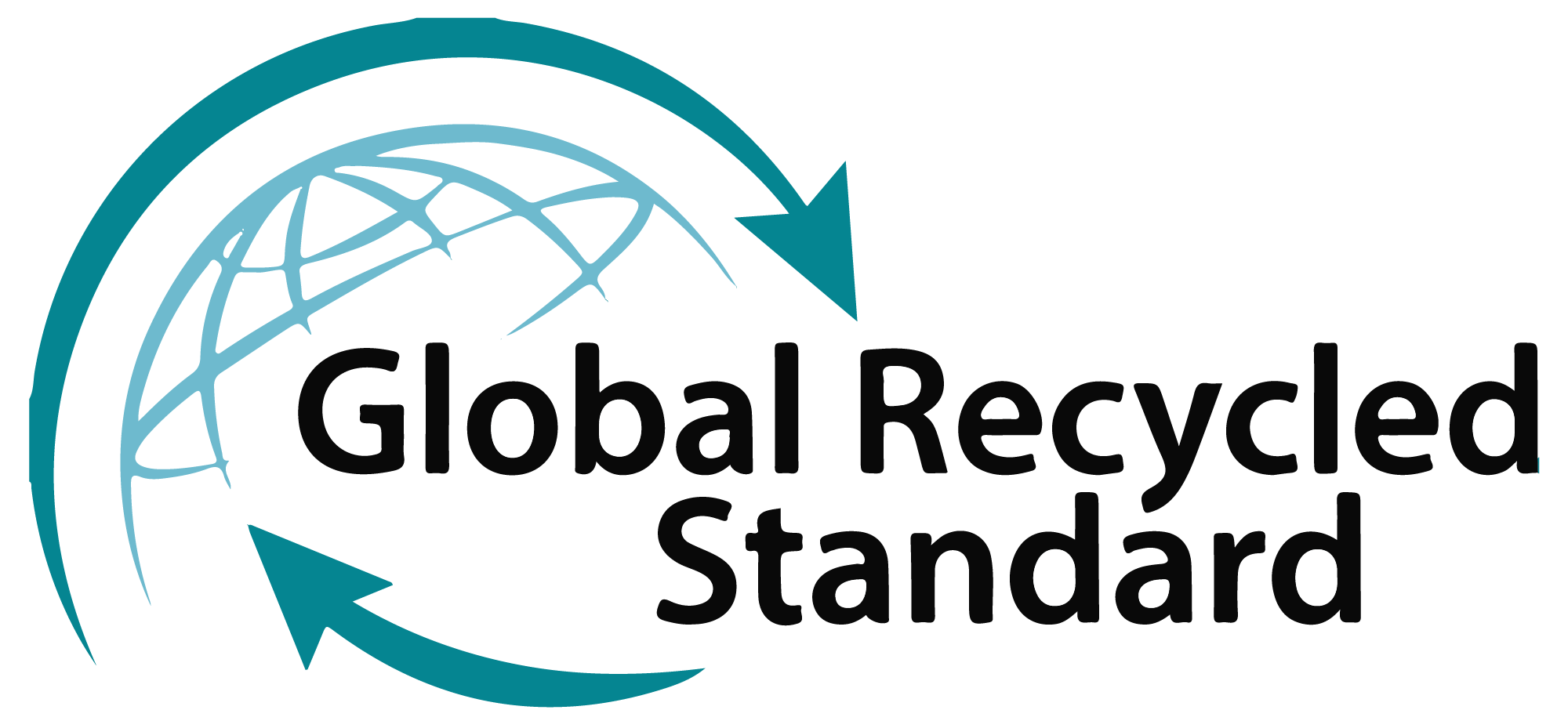 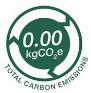 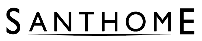 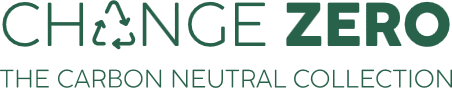 Vardim - Sustainable Gift Set with Refillable Notebook & Pen
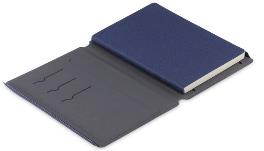 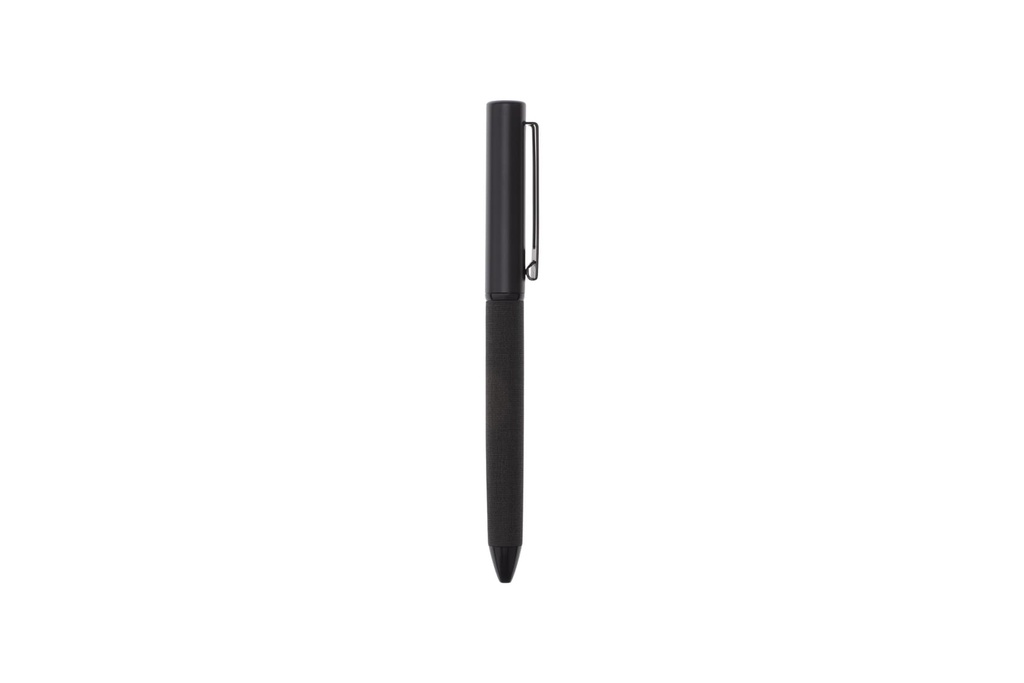 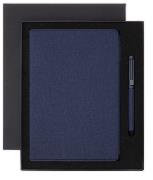 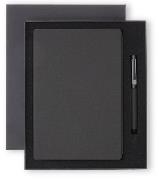 Vardim is a CHANGE ZERO Sustainable Gift Set containing a GRS-certified recycled PU refillable A5 ruled hardcover notebook and a matching recycled PU ball pen. 
It is developed with a net zero carbon footprint - by using GRS-certified recycled PU materials, we reduce 36% carbon emissions by recycled material use (calculated by ecoact®). Further, we offset the balance 1.25 kgCO2eq per unit by financing renewal energy projects through Climate Partner, making it a carbon-zero product. Packed in an elegant gift box.
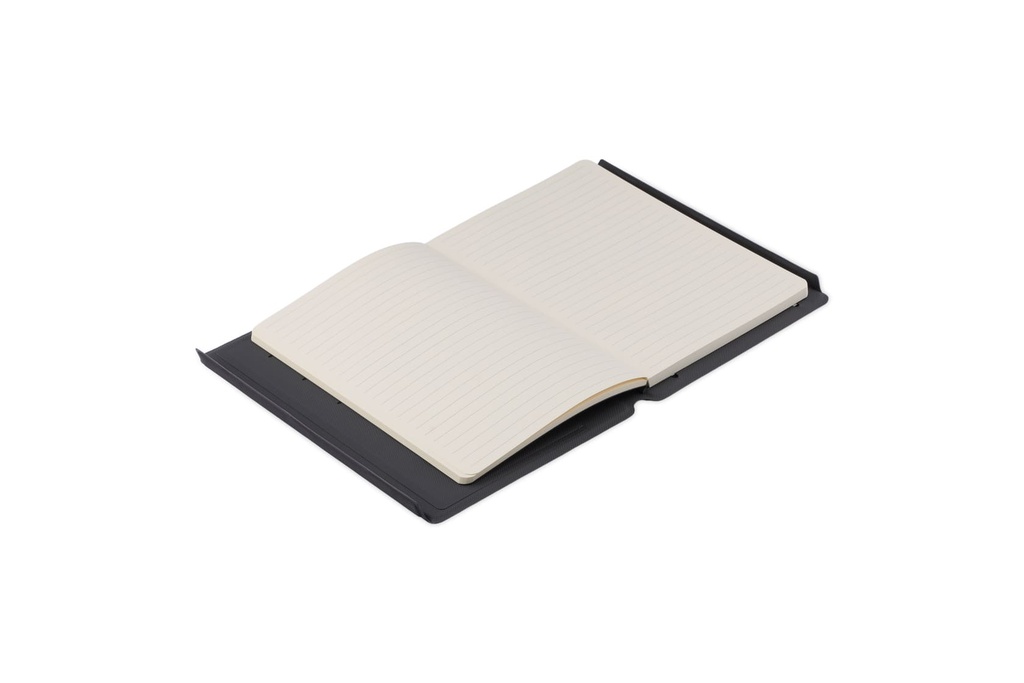 [Speaker Notes: GSSN 9539, GSSN 9541]
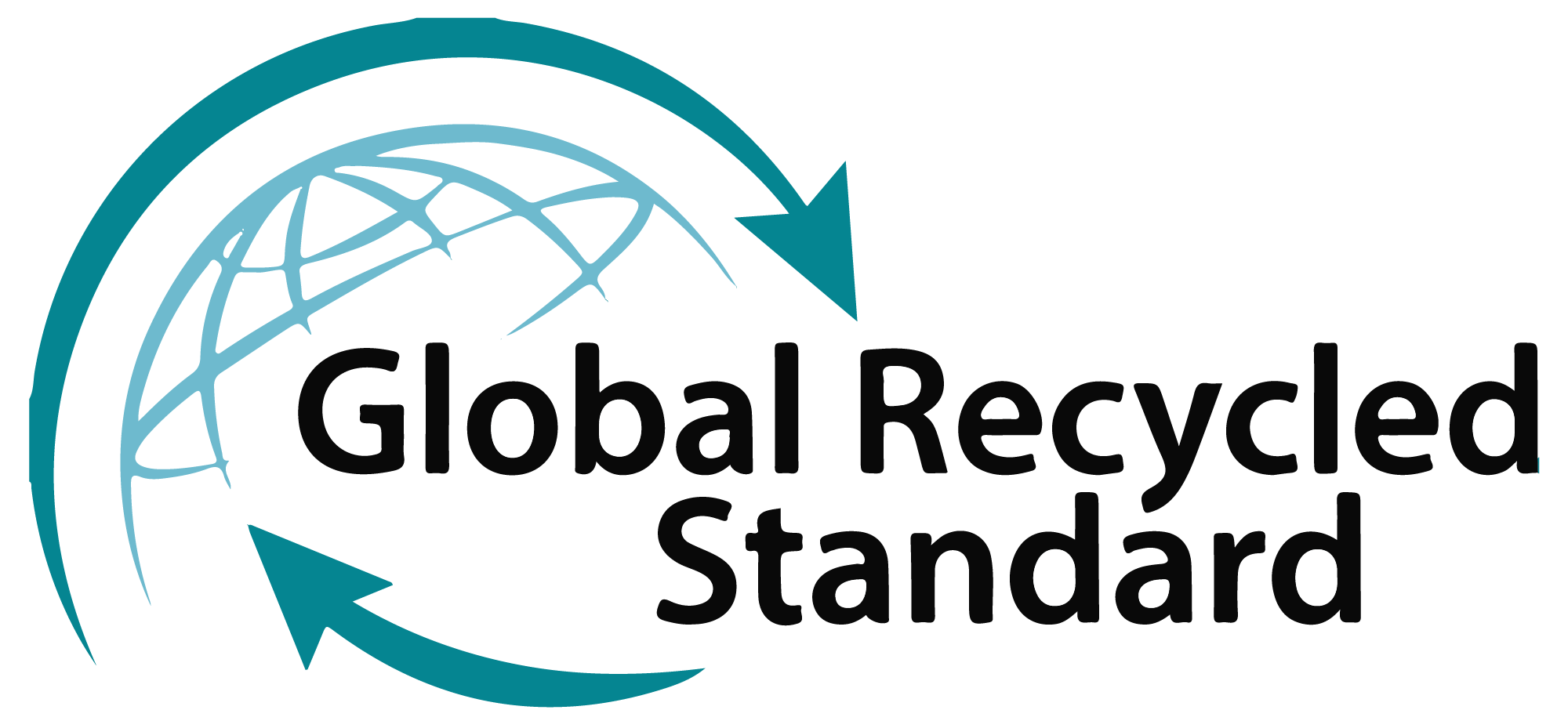 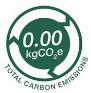 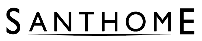 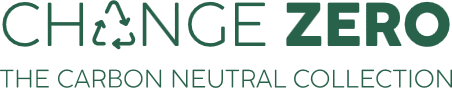 Lenzen - Sustainable Gift Set with Refillable Notebook, Pen & USB Keychain
keychain
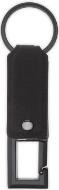 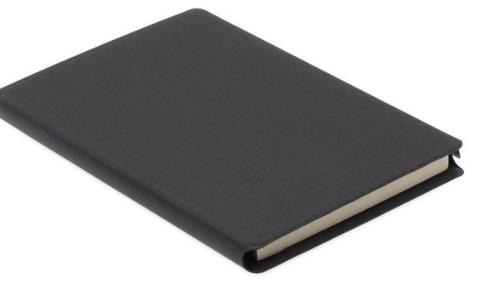 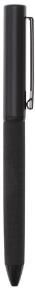 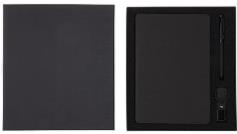 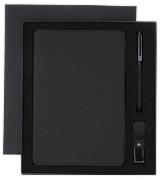 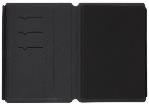 Lenzen is a CHANGE ZERO Sustainable Gift Set containing a GRS-certified recycled PU refillable A5 ruled hardcover notebook, matching recycled PU ball pen and recycled PU keychain with 32GB USB flash drive
Developed with a net zero carbon footprint - By using GRS-certified recycled PU materials, we reduce 37% carbon emissions by recycled material use (calculated by ecoact®). Further, we offset the balance 1.23 kgCO2eq per unit by financing renewal energy projects through Climate Partner, making it a carbon-zero product. Packed in an elegant gift box.
pen
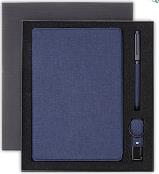 notebook
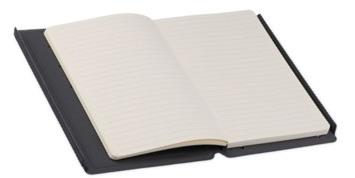 [Speaker Notes: GSSN 9542, GSSN 9544]
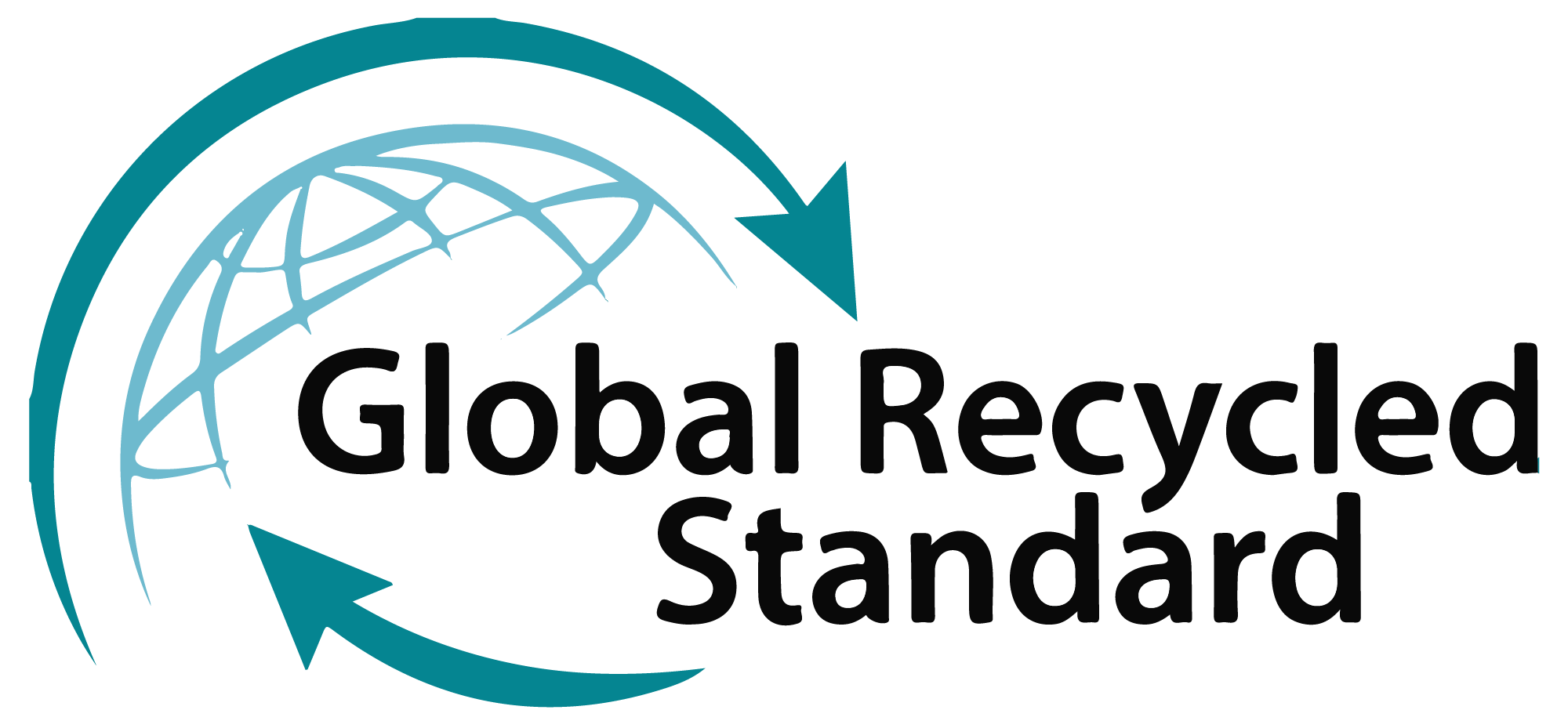 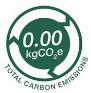 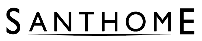 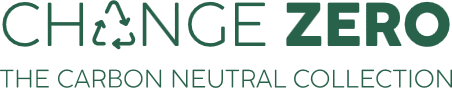 Tessin - Sustainable Gift Set with Refillable Notebook, Pen & Cardholder
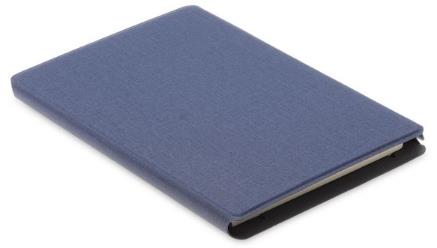 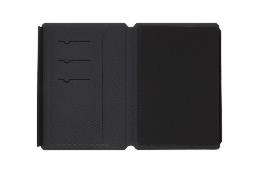 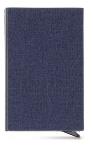 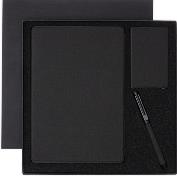 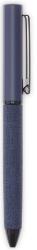 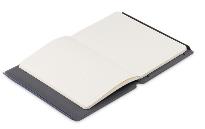 pen
Tessin CHANGE ZERO is a sustainable gift set containing a GRS-certified recycled PU refillable A5 ruled hardcover notebook, matching recycled PU ball pen and recycled PU sliding cardholder
Developed with a net zero carbon footprint - By using GRS-certified recycled PU materials, we reduce 29% carbon emissions by recycled material use (calculated by ecoact®). Further, we offset the balance 1.76 kgCO2eq per unit by financing renewal energy projects through Climate Partner, making it a carbon-zero product. Packed in an elegant gift box.
notebook
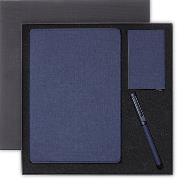 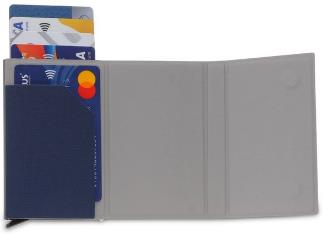 cardholder
[Speaker Notes: GSSN 9545, GSSN 9547]
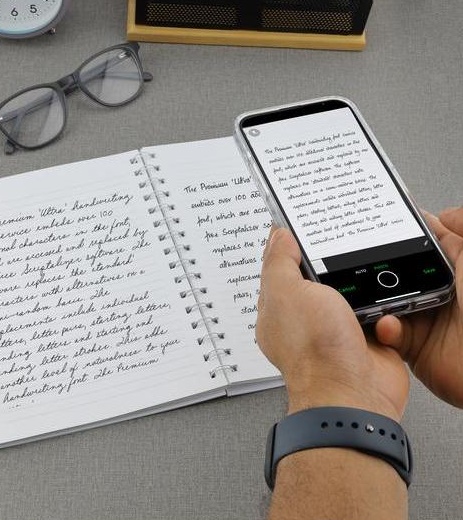 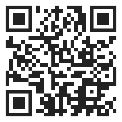 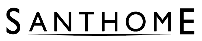 Eternity - The Reusable Notebook & Pen Set
WATCH THE 
PRODUCT VIDEO
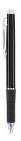 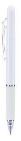 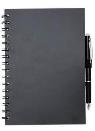 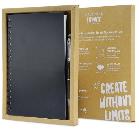 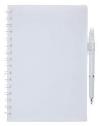 Explore eternal writing with the Santhome Eternity Notebook & Pen Set
Perfect for students and professionals who want to be more organized by combining handwritten notes with digital technology
Santhome Eternity includes a spiral notebook made from special erasable paper and a Santhome erasable pen for a smooth writing experience
Once all pages are used, use the Evernotes app to scan/organize important notes
Make a sustainable choice with reusable tree-free notebooks, and never throw another notebook away
Packed in an eco-friendly kraft paper gift box
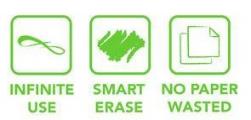 [Speaker Notes: GSSN 9553, GSSN 9554]
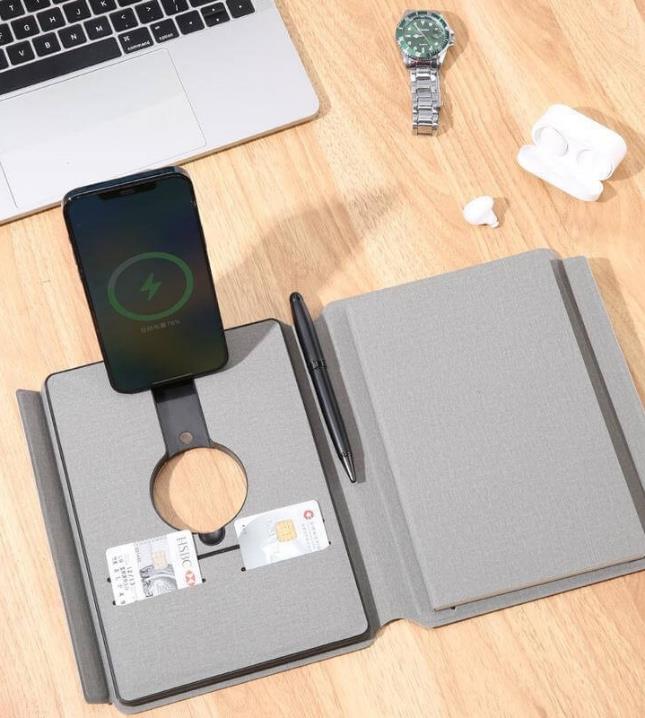 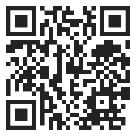 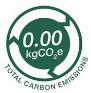 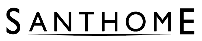 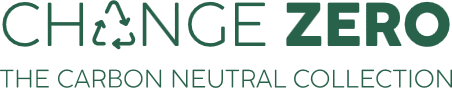 Onex - Recycled 10000mAh 15W MagSafe Wireless A5 Organizer 32GB
WATCH THE 
PRODUCT VIDEO
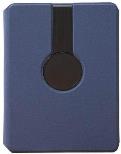 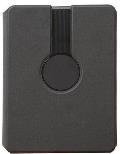 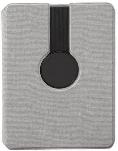 Smart Mag A5 10,000mAh Powerbank Organizer
15W Mag Charging with Flat/Standing modes
Light Up Logo engraving
32GB USB flash drive
Made from GRS-certified recycled PU
CHANGE ZERO - A carbon-neutral product
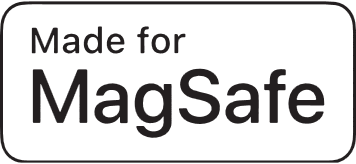 [Speaker Notes: ITFO 1199, ITFO 1200, ITFO 1201]
Abaza - Mag Card Holder
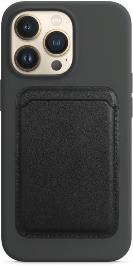 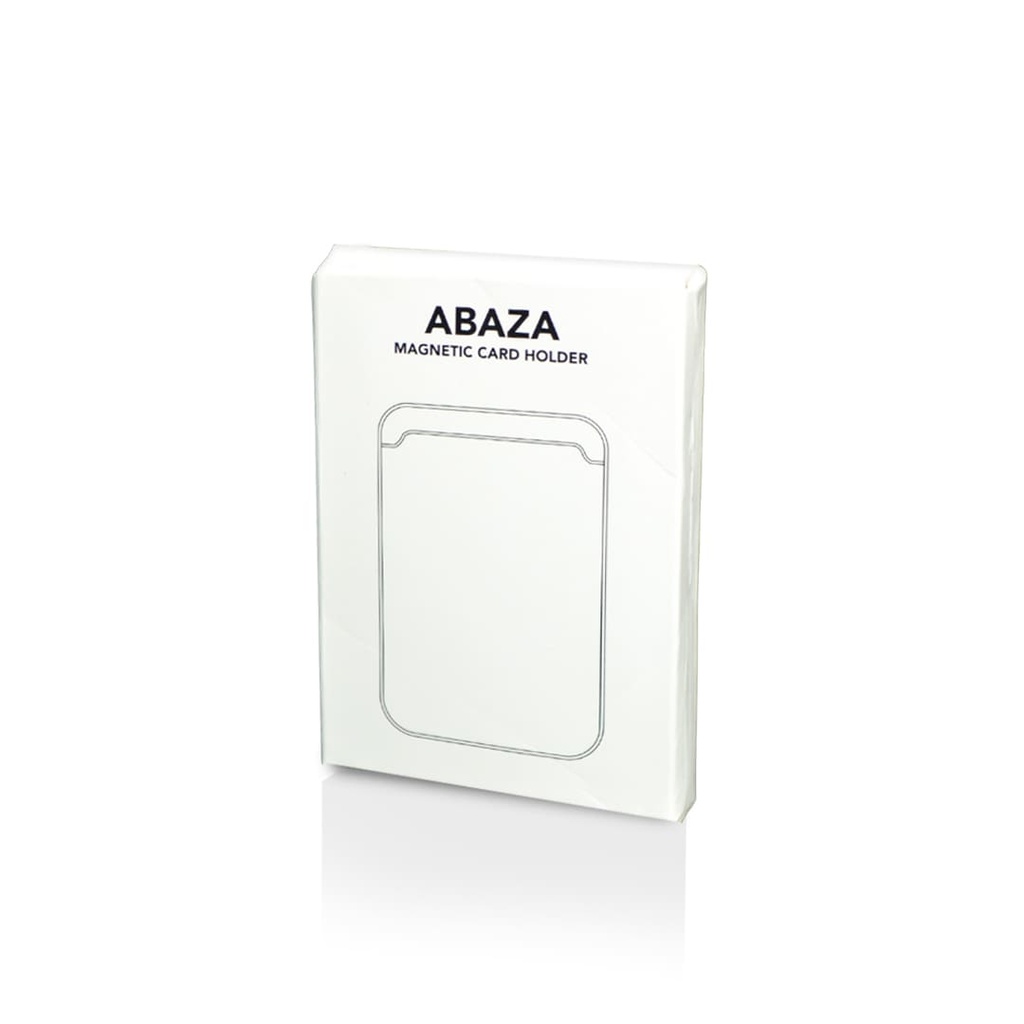 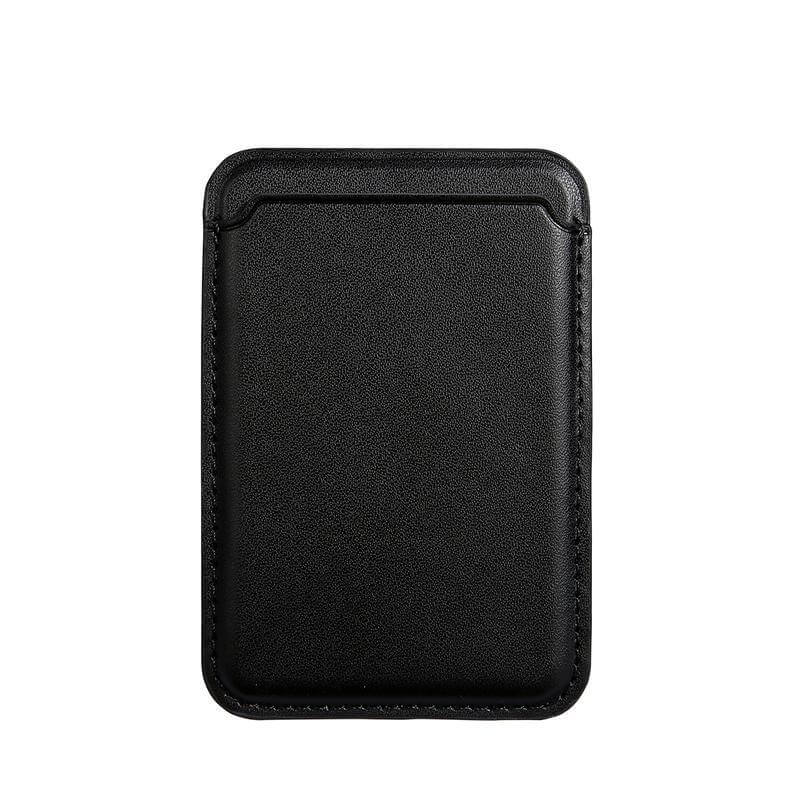 Magnetically attaches to iPhone 12 / 13 / 14 / 15
Comes with a magnetic ring to make it compatible to other phone models
Holds up to 2 cards
Elegant PU Leather
[Speaker Notes: ITGL 1150]
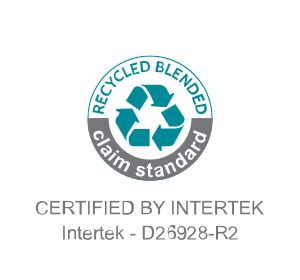 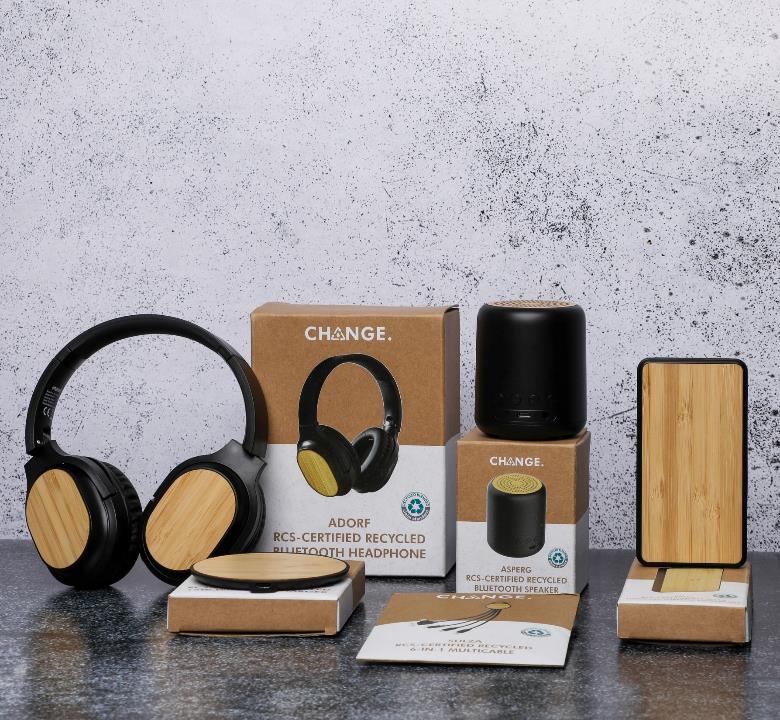 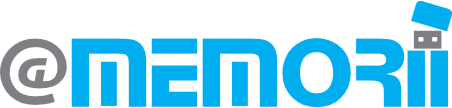 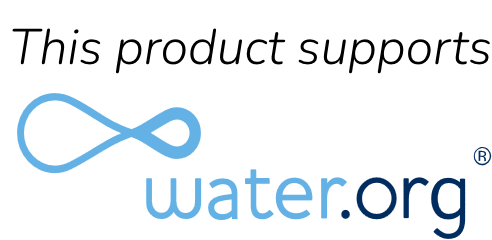 Arles – Recycled Wireless Powerbank - 10,000mAh
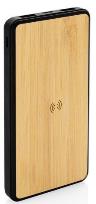 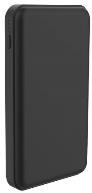 10,000mAh 5W Wireless powerbank
Made from Certified Recycled Plastic & FSC Bamboo
3% of sales proceeds of each product committed to Water.org
[Speaker Notes: ITPB 1112]
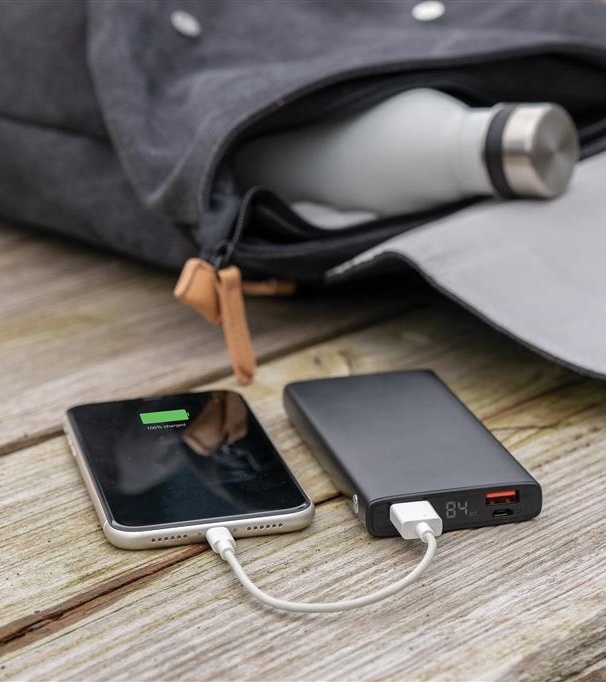 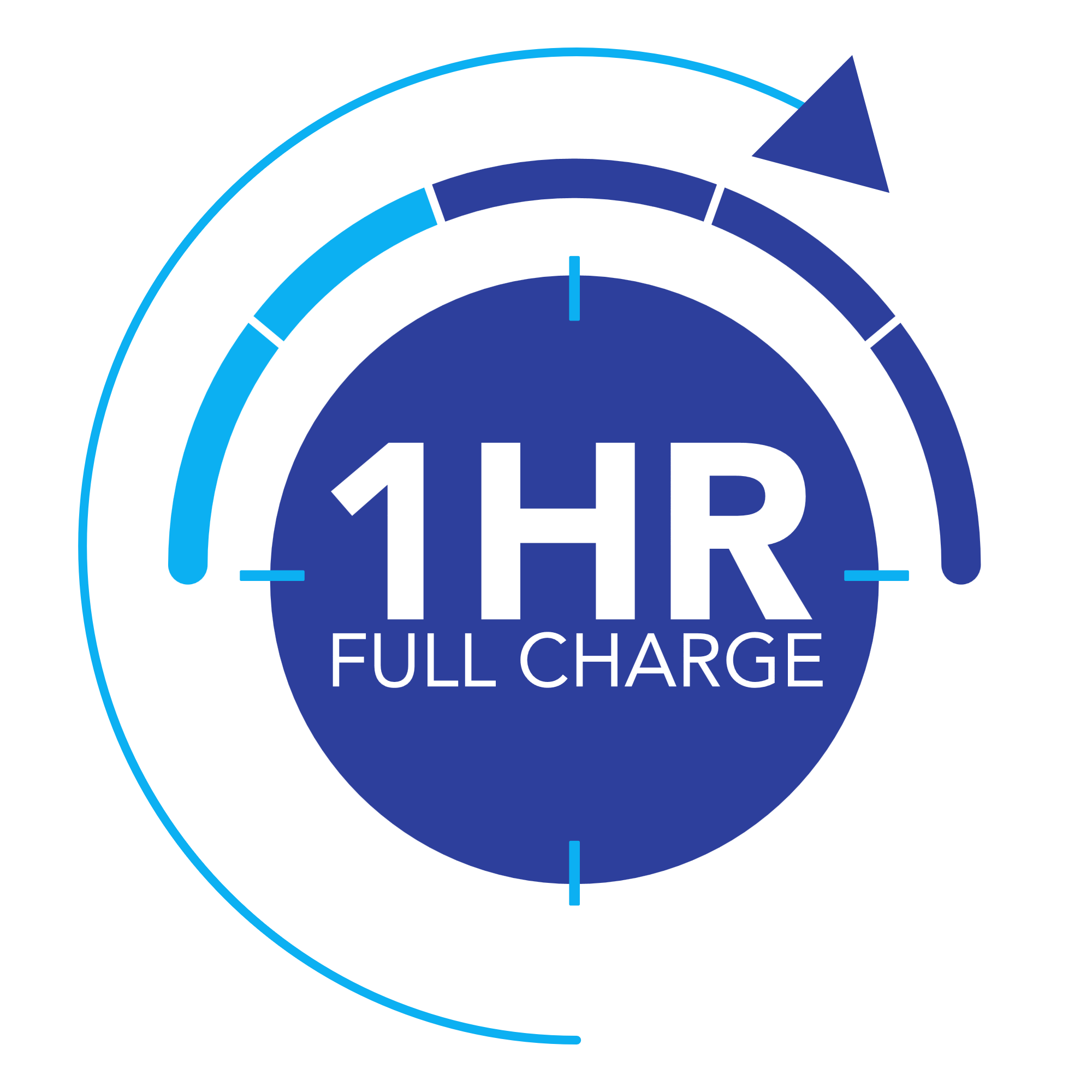 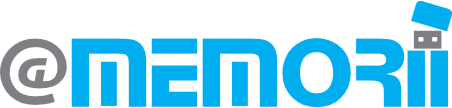 Kepno – Super Fast Charging PD 10000mAh Powerbank
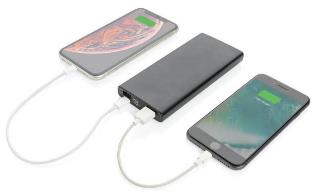 Charge up to 50% under 30 minutes
About 2-2.5x fast charging compared to standard powerbanks
PD is the latest standard in USB-C super fast charging
Super Fast Charging 18W 10,000mAh PD powerbank
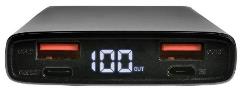 [Speaker Notes: ITPB 1122]
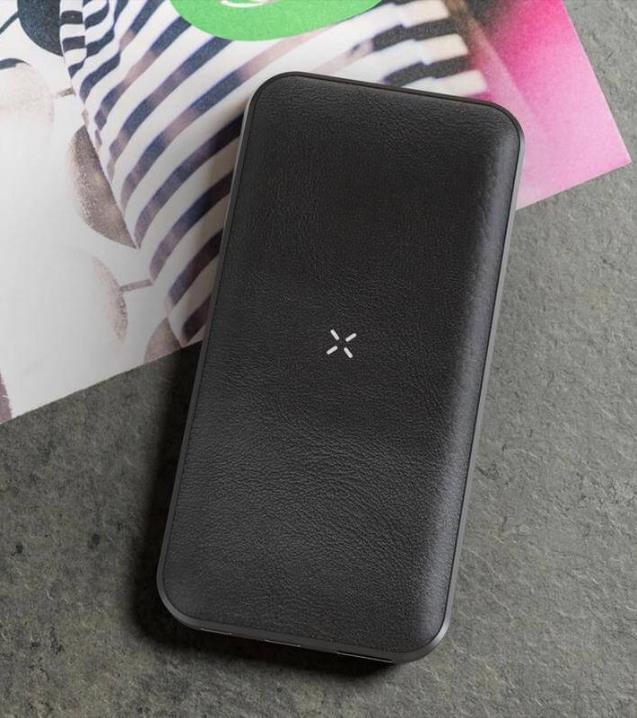 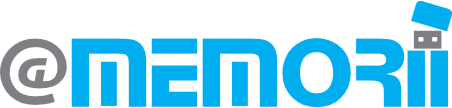 Albeck - Recycled Leather 10000mAh PD Powerbank
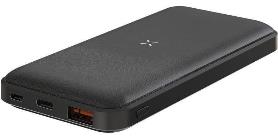 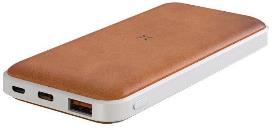 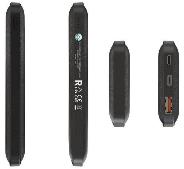 Uses RCS-certified recycled leather for an executive look and feel
10000mAh battery capacity with 10W wireless charging
Contains 18W PD output for a super quick charge!
18W PD can charge a full battery in 1 hour
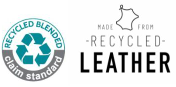 [Speaker Notes: ITPB 1140, ITPB 1141]
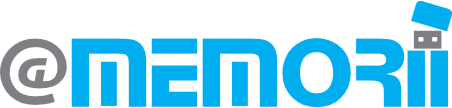 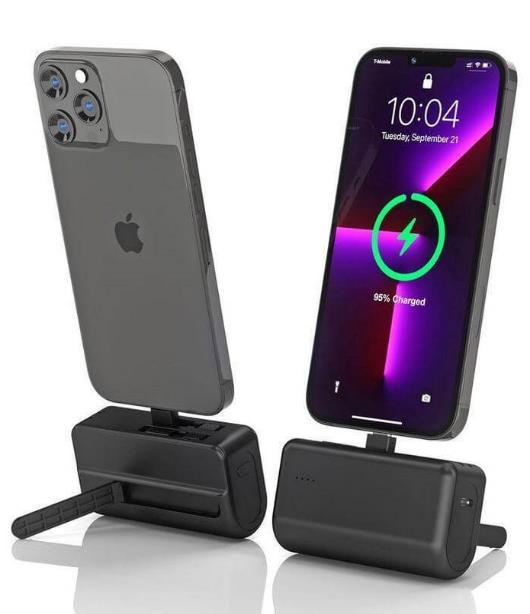 Capsule - 4500mAh Mini Powerbank with Inbuilt Cable and Phone Stand
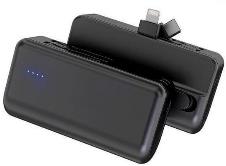 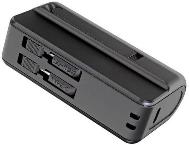 Mini capsule-sized powerbank
With 4500mAh battery for emergency power on-the-go
Inbuilt Type-C and Lightning output pins
With phone stand
[Speaker Notes: ITPB 1227]
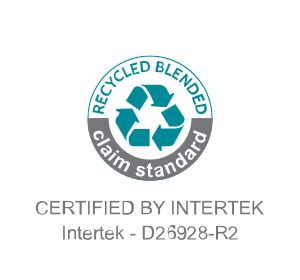 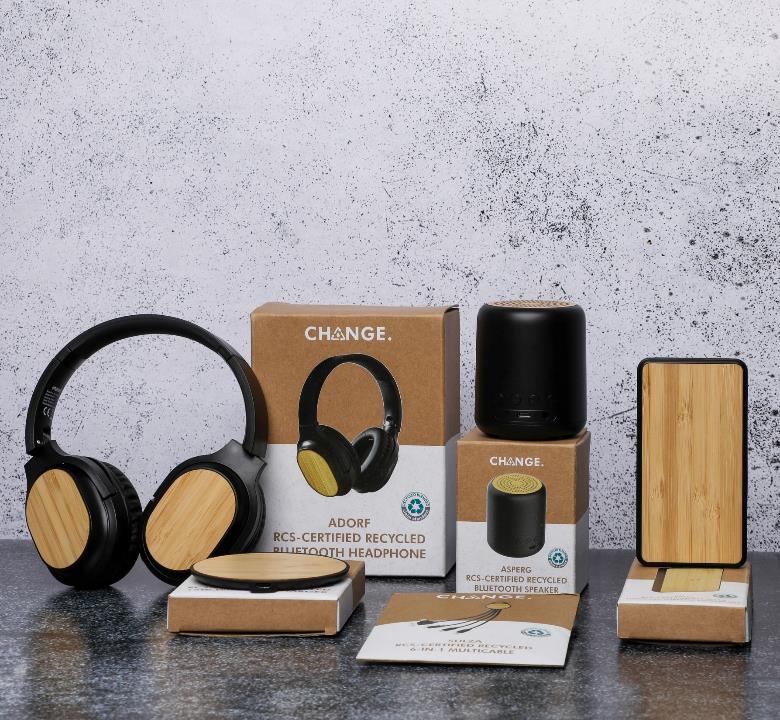 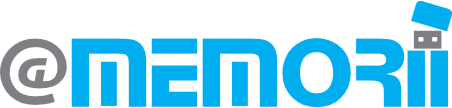 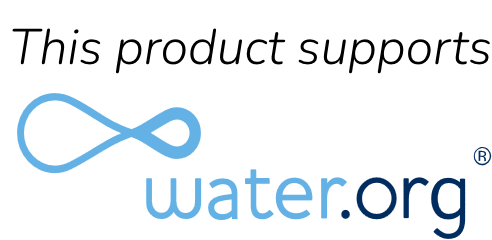 Adorf Recycled Bluetooth (BT 5.3) Headphone
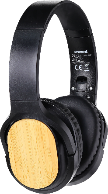 Made from RCS-Certified Recycled Plastic
Recycled wireless headphones with BT5.3
3% of sales proceeds of each product committed to Water.org
6 hours Playtime, and 10m Wireless range
[Speaker Notes: ITPH 1109]
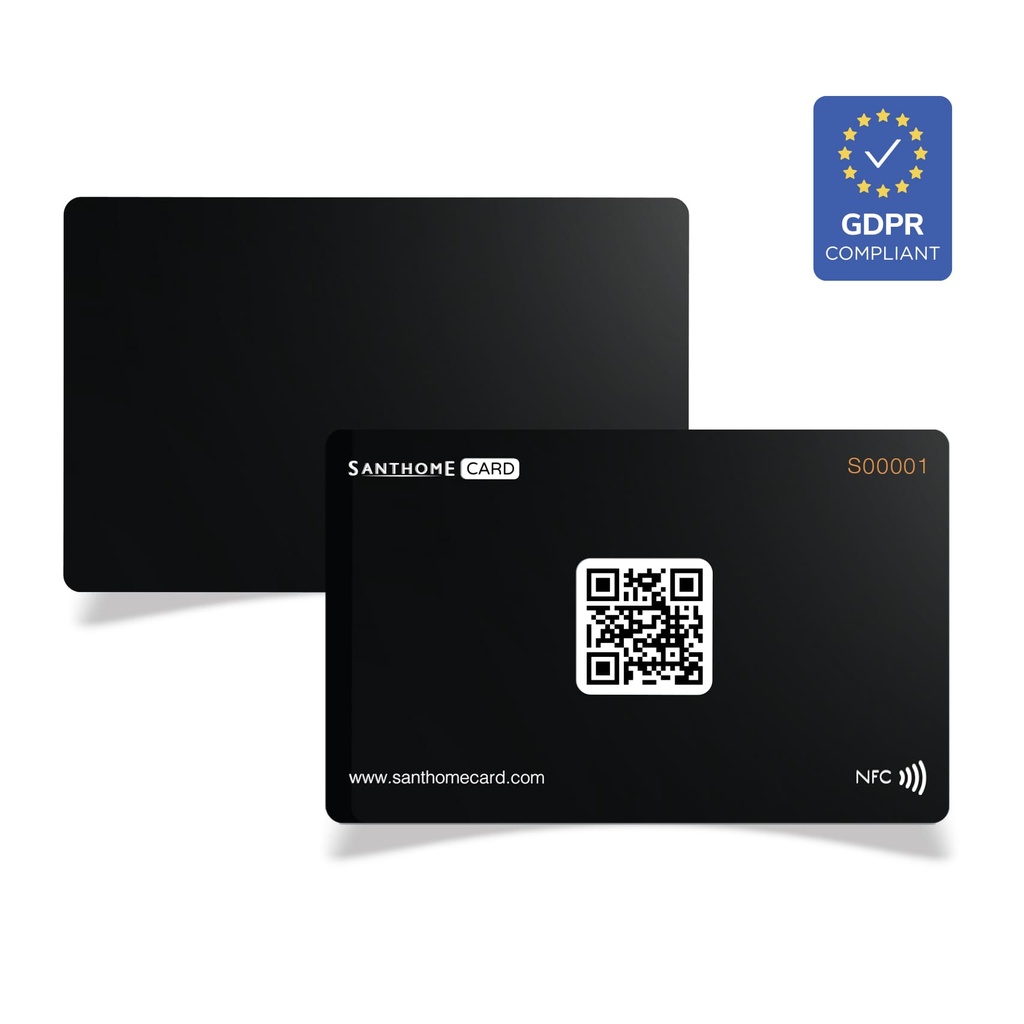 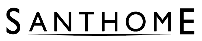 Santhome Card - Digital Business NFC Card
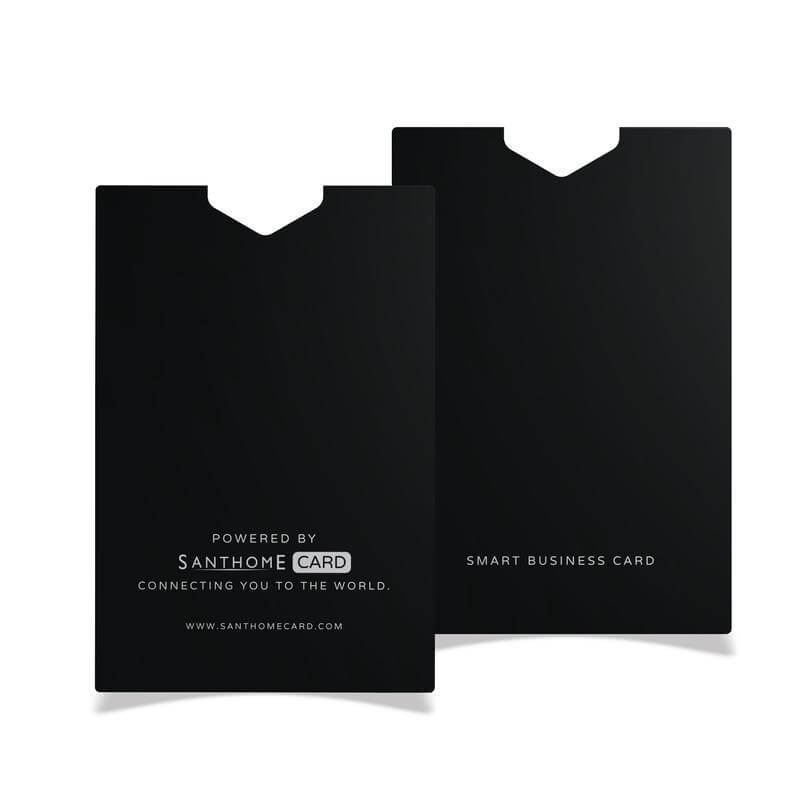 The fastest, most innovative to share your business information!
owered by Santhome, this NFC card is a modern alternative to traditional paper business cards.
Instantly share all your essential business contact information, social links, photos, company information, meetings calendar and more with 1 tap or scan the QR code.
 It is very cost-effective, environment-friendly, and works completely app-free - no download required so start using Santhome Card immediately!
The entire front side is fully customizable and has infinite uses! It is a great tool for lead generation and digital asset integration.
 Credit card size to fit any wallet.
Compatible with iPhone and Android without app installation! GDPR compliant.
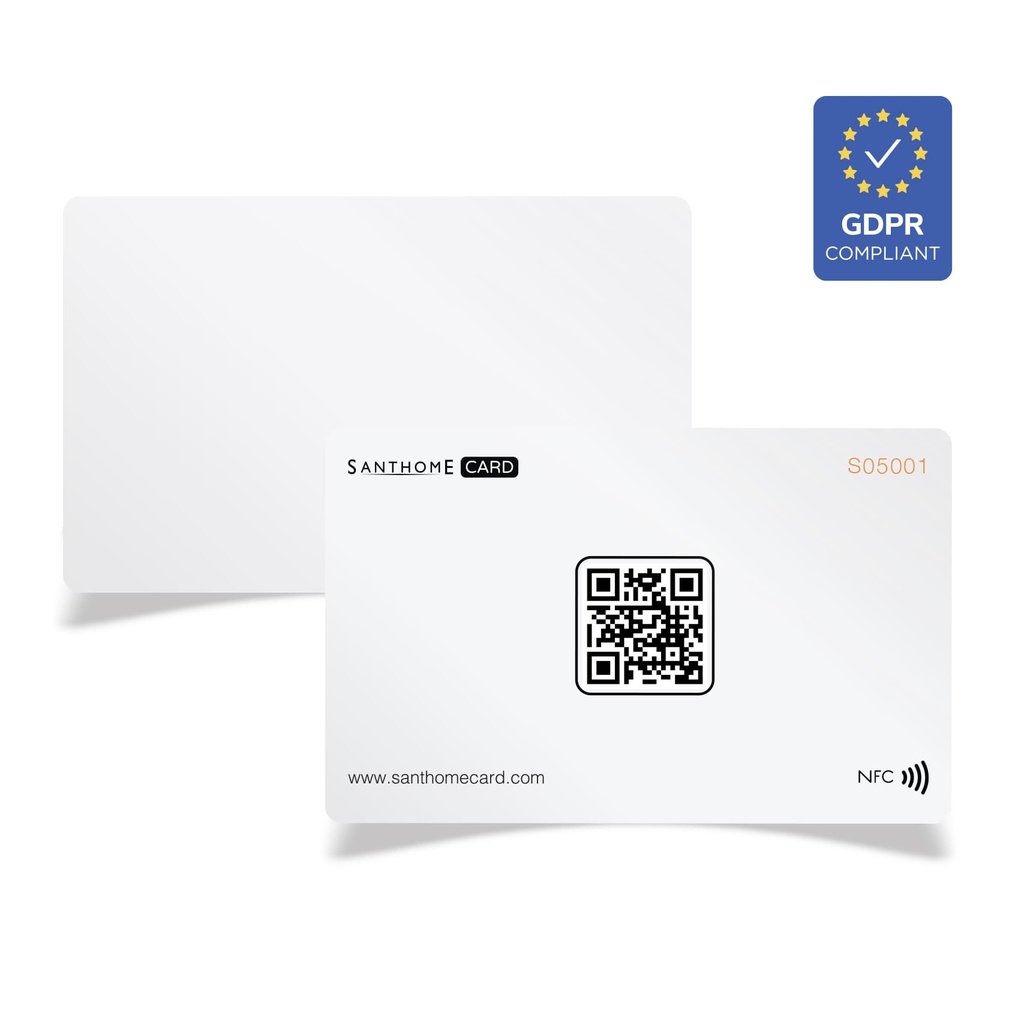 [Speaker Notes: ITSN 1180, ITSN 1181]
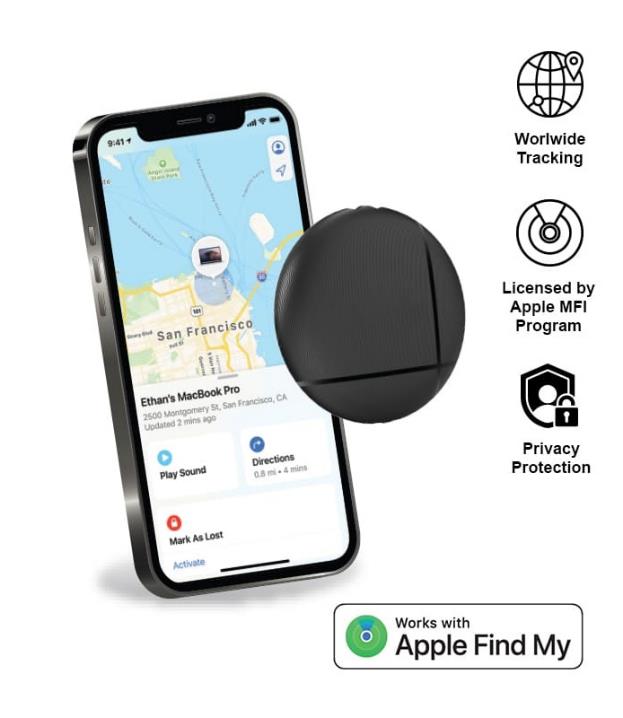 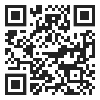 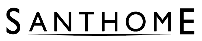 TAG - Smart Worldwide Item Tracker (Apple MFI-certified)
WATCH THE 
PRODUCT VIDEO
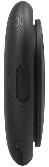 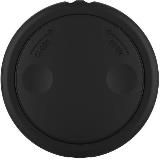 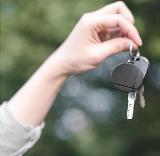 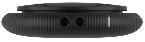 Worldwide Tracking using iOS Find My app
Santhome Tag is approved and registered by Apple's MFI-license program
1-2 years battery life
Replaceable CR2032 3V pencil battery
[Speaker Notes: ITSN 1210]
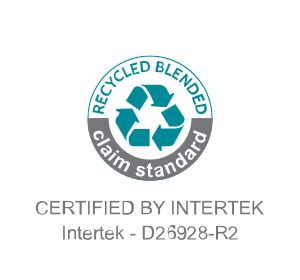 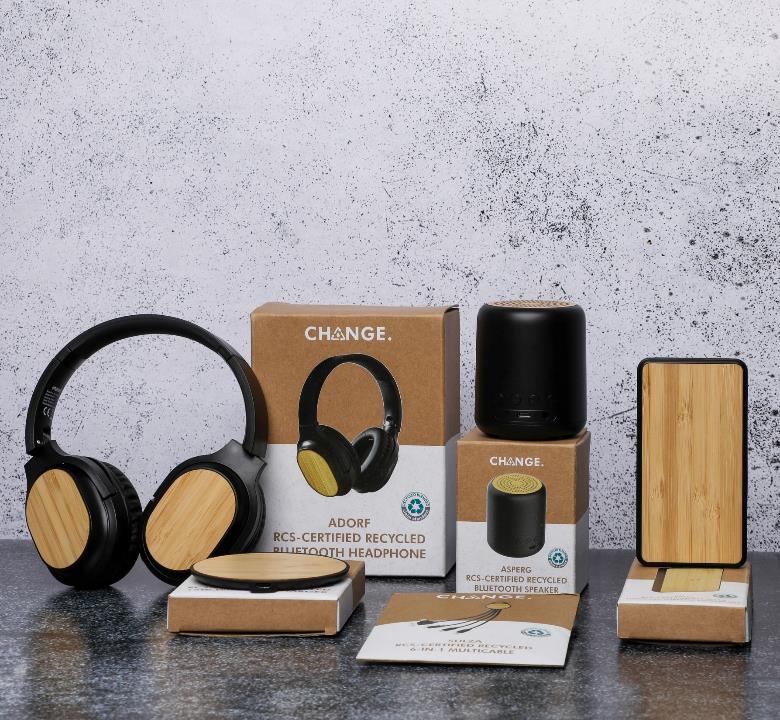 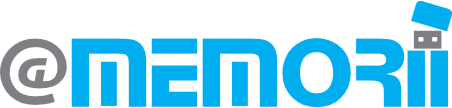 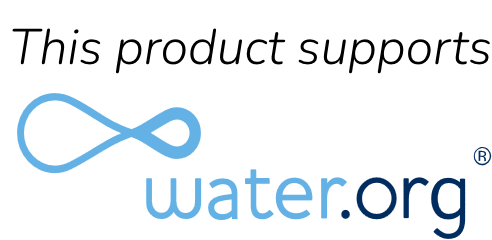 Asperg - Recycled Wireless Bluetooth Speaker
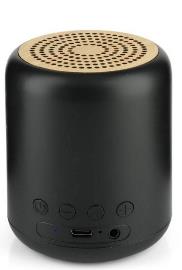 Made from Certified Recycled Plastic & FSC Bamboo
Recycled wireless speaker with BT5.1
6 hours playtime, and 10m wireless range
3% of sales proceeds of each product committed to Water.org
[Speaker Notes: ITSP 1110]
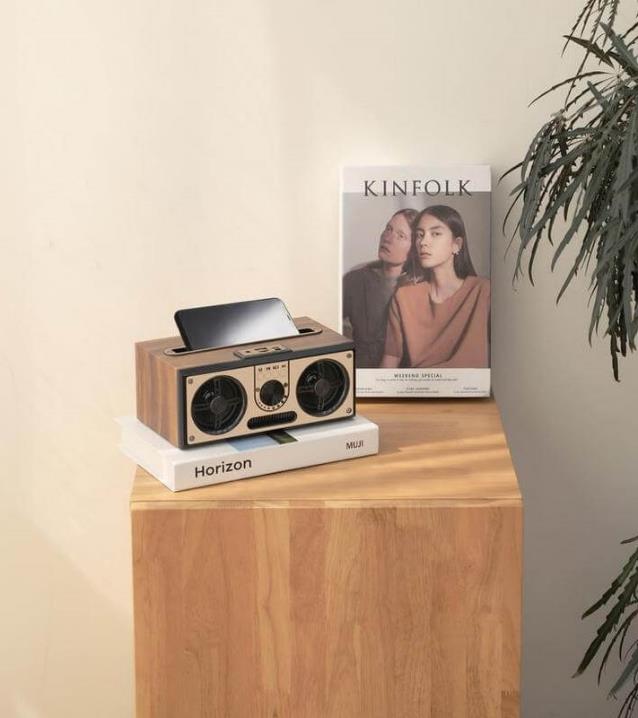 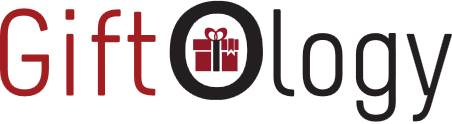 Sevan - Retro Wood 10W Bluetooth Speaker with FM
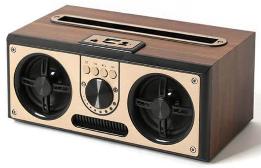 Powerful 20W stereo sound (2 loud speakers inside+ bass)
Multiple pairing options via bluetooth, AUX in, TF card and USB host
With FM Radio receiver function
Classic retro design
[Speaker Notes: ITSP 1143]
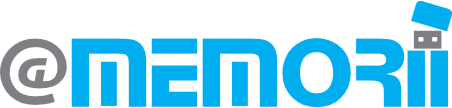 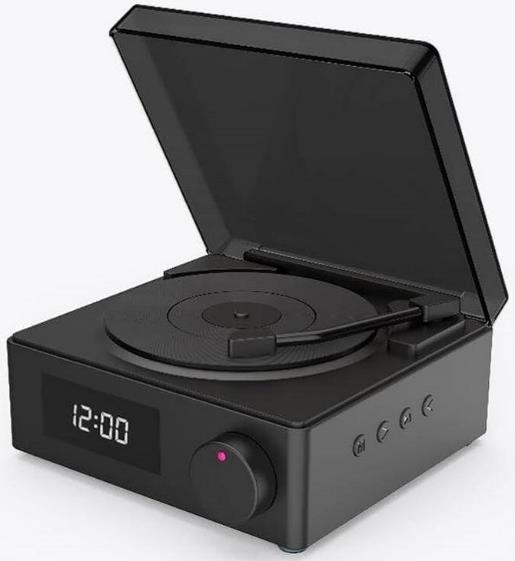 Spassk - Phonograph Bluetooth Speaker
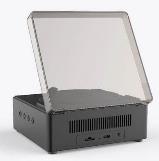 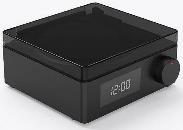 Mini-Turntable styled 3W Bluetooth Speaker
Lift the tonearm to start/stop music
Features a 10m pairing distance
and 3 hours of playback time
A really unique gift that mimics
a retro vinyl player / turntable.
[Speaker Notes: ITSP 1179]
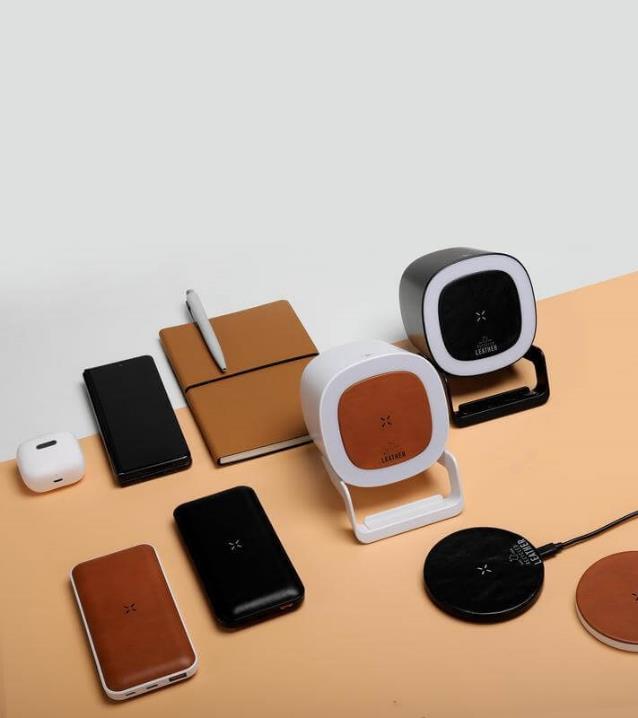 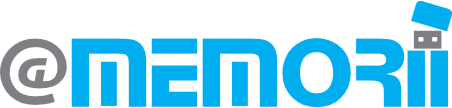 Tasova - Recycled 15W Wireless Charger Bluetooth Speaker
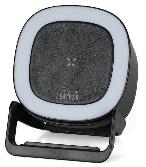 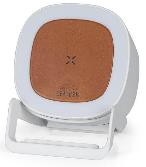 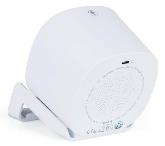 Multi-functional 4-in-1 BT 5.1 wireless speaker, 15W wireless charger, lamp and phone stand
Made of 58.96% RCS-certified recycled plastic and recycled leather
Warm and RGB LED lighting
A must-have for the office desk or at home
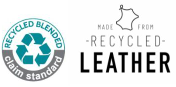 [Speaker Notes: ITSP 1182, ITSP 1183]
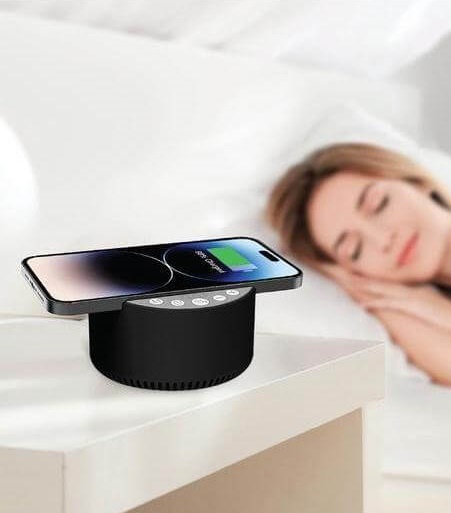 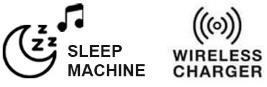 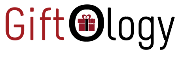 Rovik - 3-in-1 Bluetooth Speaker with Sleep Machine and 15W Wireless Charger - Black
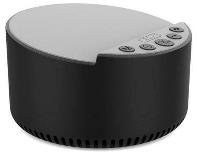 3W Bluetooth Speaker-3-6HR playtime
Plug into power for 15W wireless charging
Improve sleep using the 6 saved soothing sounds
[Speaker Notes: ITSP 1214]
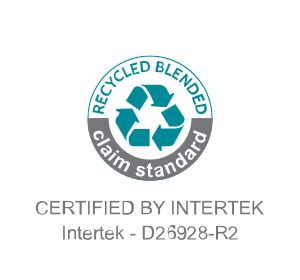 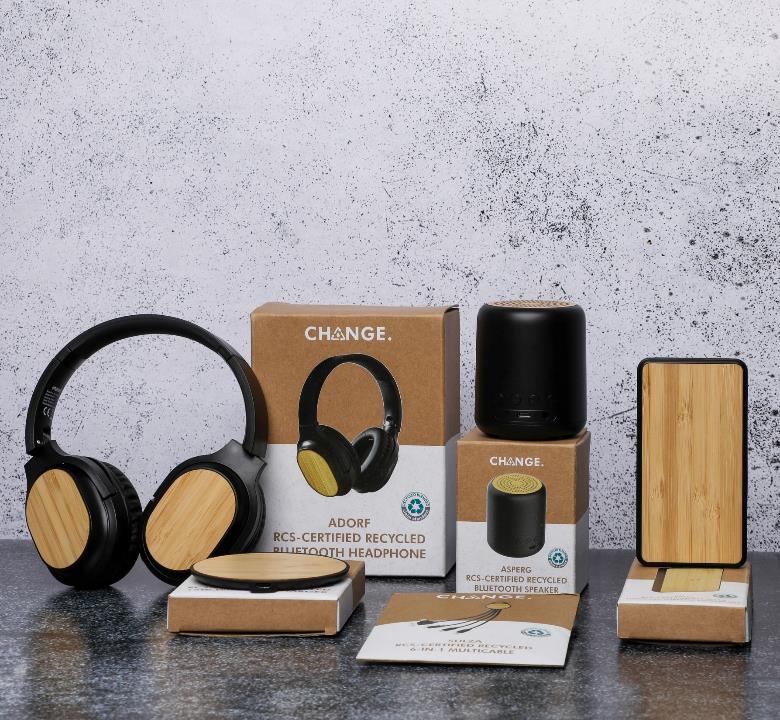 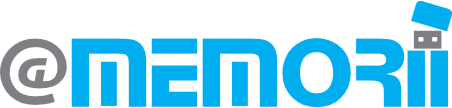 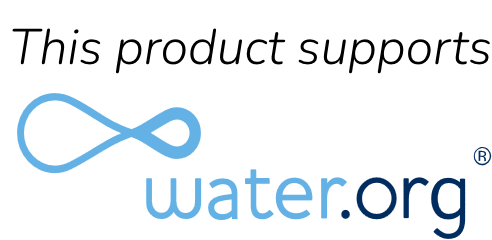 Elstra – Recycled 15W Wireless Charger
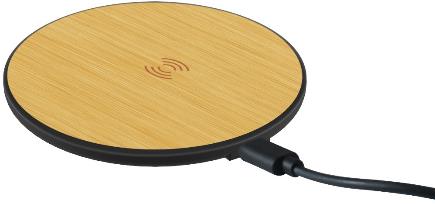 15W Wireless Charger (Fast Charging)
3% of sales proceeds of each product committed to Water.org
Compatible with all wireless charging phones
Made from Certified Recycled Plastic & FSC Bamboo
[Speaker Notes: ITWC 1113]
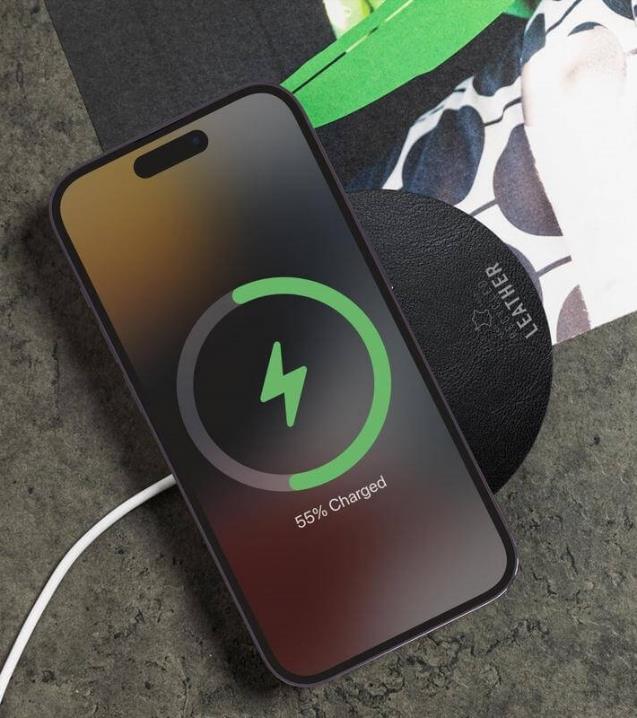 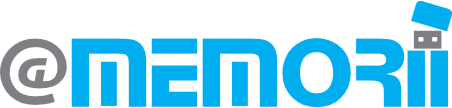 Anzio - Recycled Leather 15W Wireless Charger
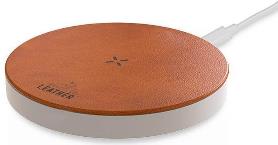 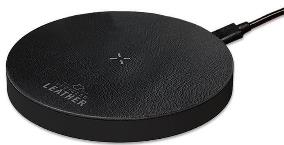 Uses RCS-certified recycled leather for an executive look and feel
15W Wireless Charging
With 4 anti-slip pads
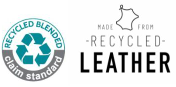 [Speaker Notes: ITWC 1138, ITWC 1139]
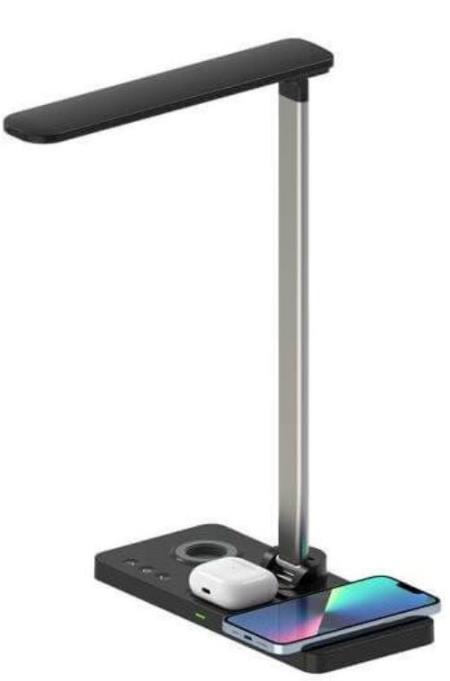 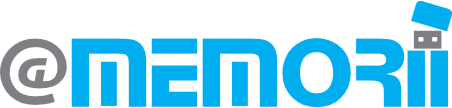 Veles - 3 in 1 Wireless Charger with Desk Lamp
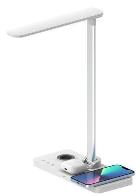 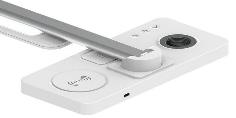 Dual Smart Light with 3-in-1 Wireless Chargers
Simultaneous charging for smartphone, earpods and smart watch
For smart watches, insert your charger into the provided slot
Multiple LED light settings
Aluminum stand for strength & elegance
[Speaker Notes: ITWC 1145, ITWC 1146]
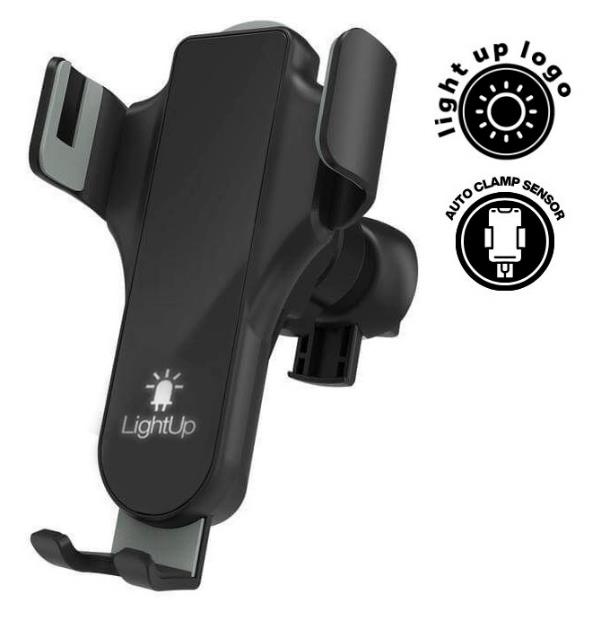 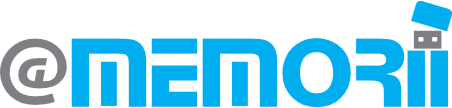 Mio - 15W Car Mobile Mount Wireless Charger w/ Light Up Logo
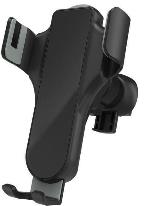 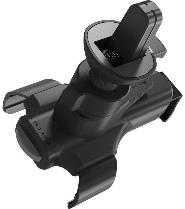 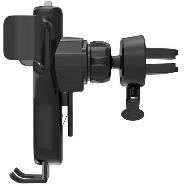 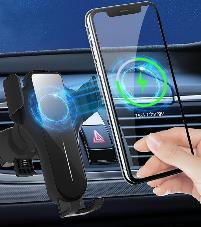 4-in-1 Must-have in every car for safe car driving
Smart sensor for mobile phone gripping
15W wireless charger and phone holder
Comes with safety features like seat belt cutter and window breaker
[Speaker Notes: ITWC 1153]
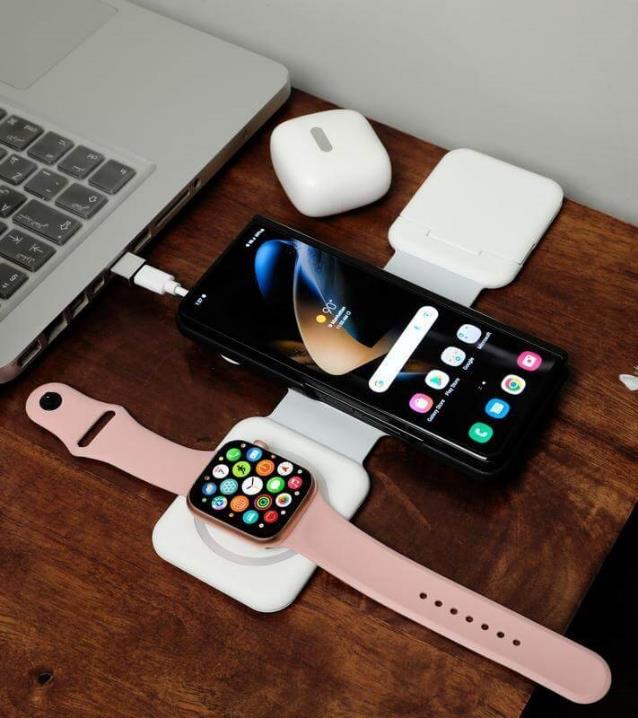 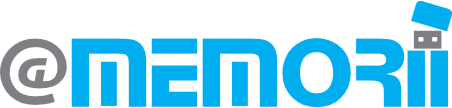 Bolero - 2 in 1 Wireless Charger with Multi Cable Set
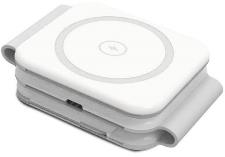 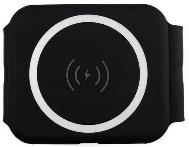 Exclusive Multipurpose Travel and Desk Accessory
Foldable Dual Wireless Charger for smart phones and smartwatch / earpods
Multi-Cable Set includes all your essential charging connections
[Speaker Notes: ITWC 1154, ITWC 1175]
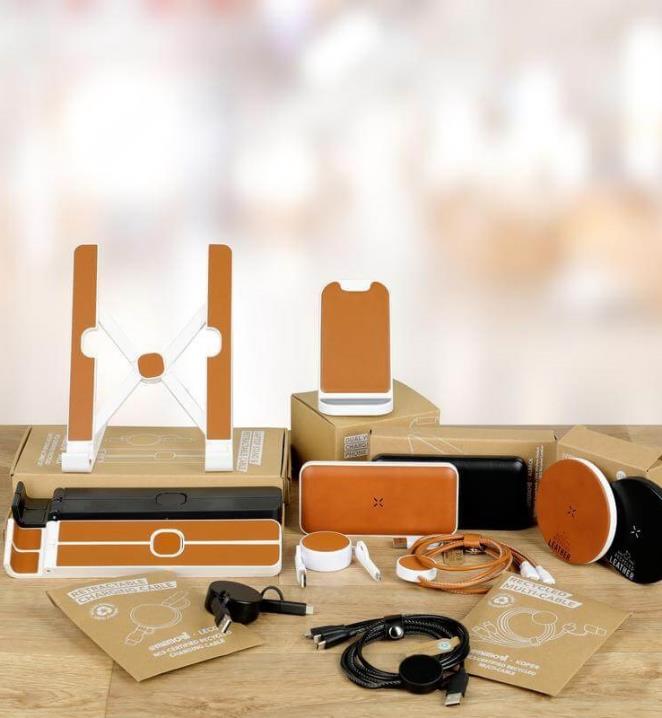 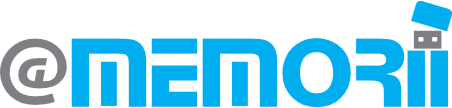 Basel - Recycled 10W Wireless Charger Phone Stand
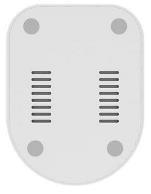 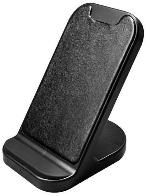 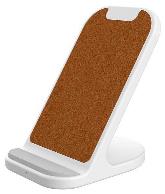 10W Dual Wireless Charger & Phone Stand
Made from 69% RCS-certified recycled ABS + recycled PU leather
Dual coil charging allows vertical or horizontal charging option
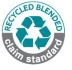 [Speaker Notes: ITWC 1159, ITWC 1160]
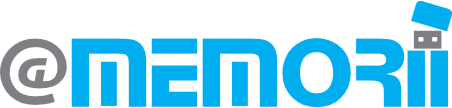 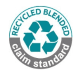 Oslo - Recycled 15W Wireless Charger Multi - Cable Set
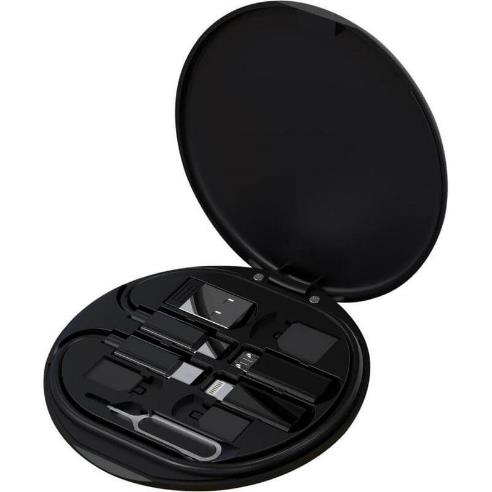 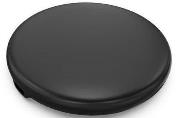 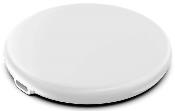 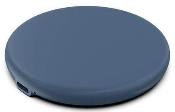 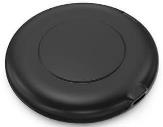 Sleek travel multi-cable + accessories set
With 15W Wireless Charger on the back
Made from RCS-certified recycled plastic
Elegant magnetic closing Includes ejector pin + 3 SIM slots
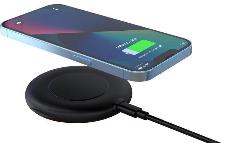 [Speaker Notes: ITWC 1169, ITWC 1170, ITWC 1171]
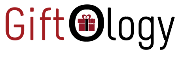 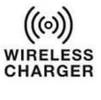 Camden - 14" Felt Laptop Sleeve With 15W Magnetic Charger
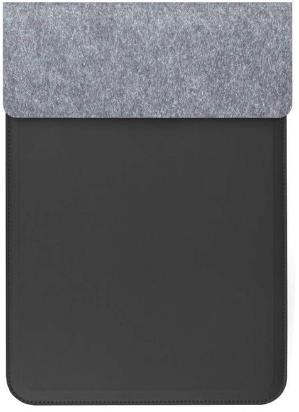 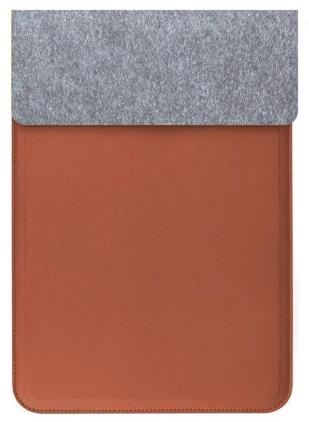 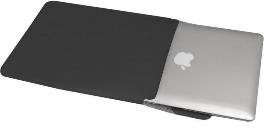 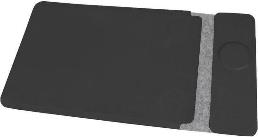 Fits up to 14" laptop
Can also serve as desk mat or mousepad
Inbuilt 15W Mag Wireless Charging
Felt / PU combo and minimalist design
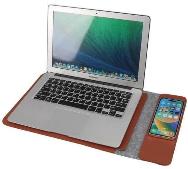 [Speaker Notes: ITWC 1195, ITWC 1196]
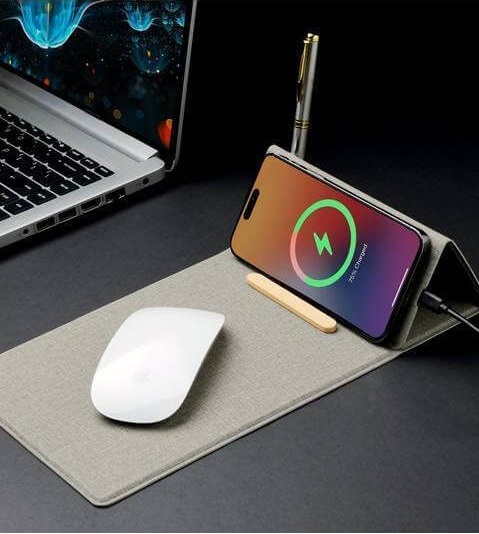 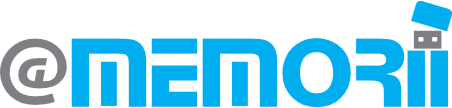 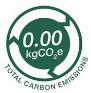 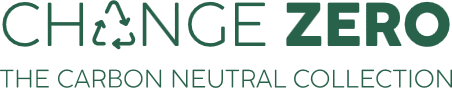 Blace - Recycled PU 15W Wireless Mousepad & Desk Organizer
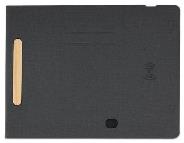 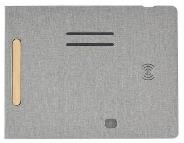 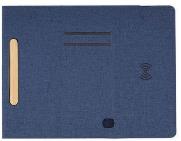 Multi-functional mousepad & desk organizer
15W fast wireless charging
Phone and Pen Stands
Made from GRS-certified recycled PU
CHANGE ZERO - A carbon-neutral product
[Speaker Notes: ITWC 1202, ITWC 1203, ITWC 1204]
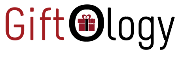 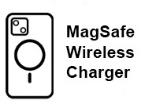 Tovuz - 10,000 mAh Magnetic Wireless Powerbank in Gift Box
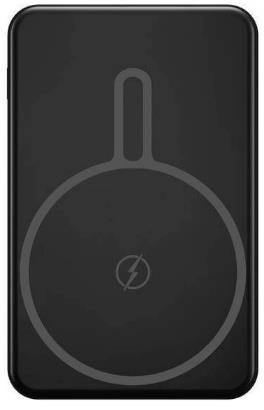 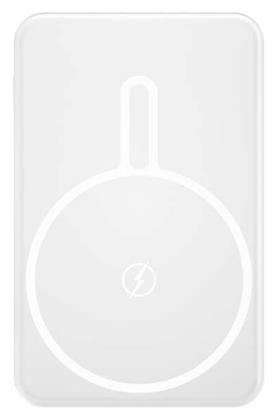 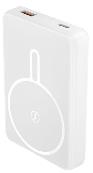 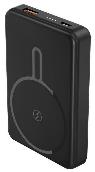 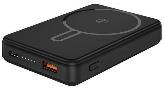 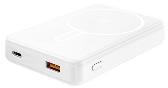 Latest magnetic wireless powerbank for iPhone 12+
Includes magnetic ring for compatibility with other phones
10,000mAh battery capacity
Packed in a luxury magnet closing gift box
[Speaker Notes: ITWC 1217, ITWC 1218]
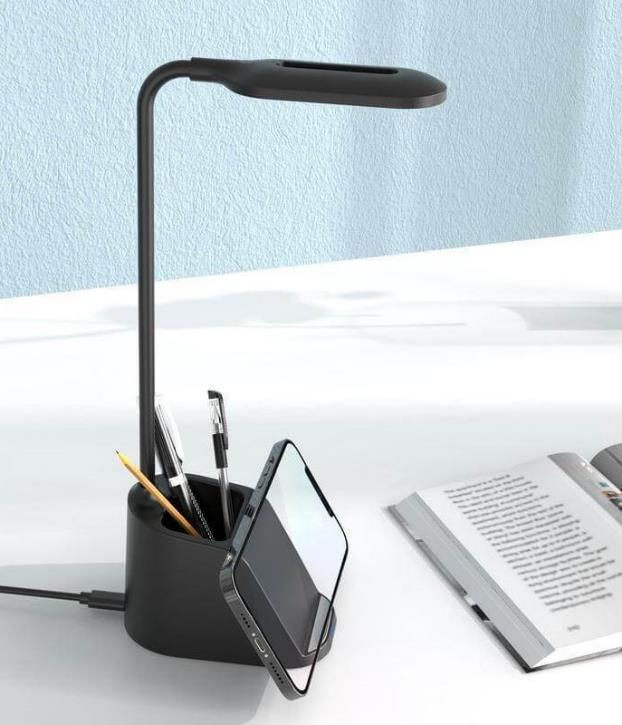 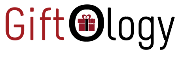 Almere - 3-in-1 Desk Lamp with 15W Wireless Charger & Pen Holder
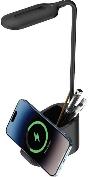 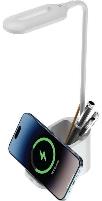 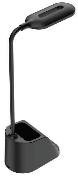 Almere is a 3-in-1 Desk Lamp
360° Adjustable Flexible Desk Lamp
3 LED options: Warm/Light/Natural
Pen Holder & Stationery Storage
15W Wireless Charging Function
[Speaker Notes: ITWC 1225, ITWC 1226]
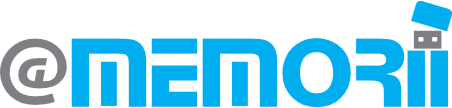 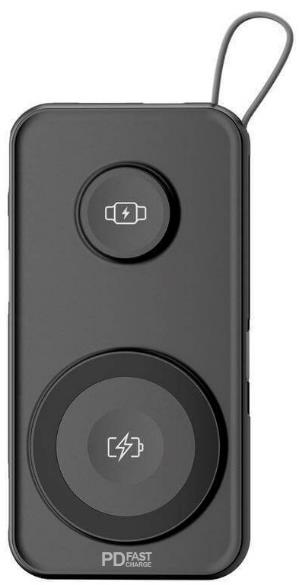 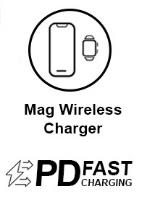 Rotterdam - 10,000mAh Universal Wireless Powerbank with inbuilt cables - Black
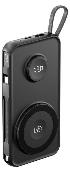 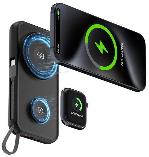 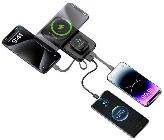 5-in-1 universal 10,000mAh powerbank
Includes 2 super-fast 15W Magnetic Wireless Chargers
Capable to charge 4 devices simultaneously-iPhones, Android, Smartwatch, etc.
Inbuilt Lightning and Type C cables
Supports PD 20W ultra-fast charge
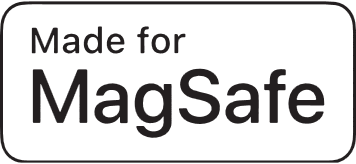 [Speaker Notes: ITWC 1228]
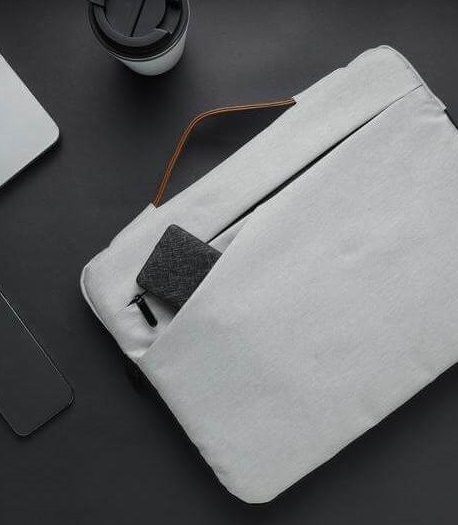 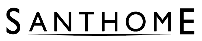 Salcea - 15" Laptop Sleeve
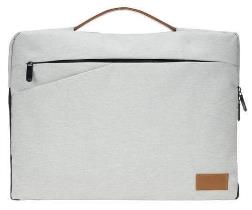 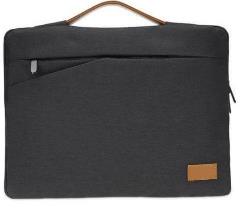 Sleek 15" laptop sleeve
Padded protection for laptops
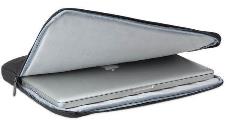 [Speaker Notes: LSSN 2175, LSSN 2176]
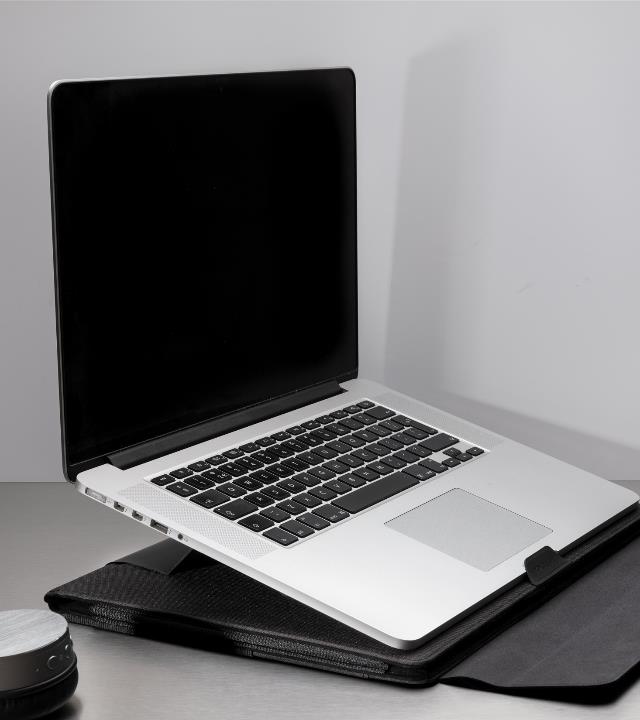 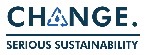 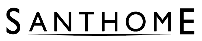 Fulda RPET 15.6” Laptop Case & Workstation
Made from GRS-certified RPET and stylish faux feather. Each recycled bag saves 2.5L of water, reuses 3 plastic bottles, and contributes to water.org
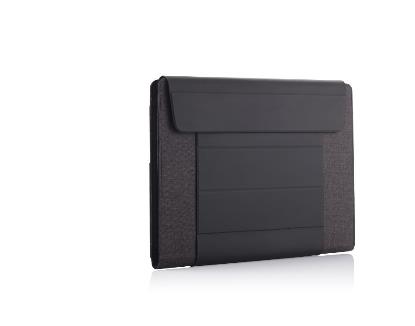 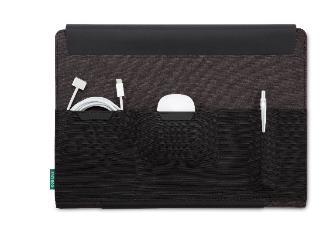 Trendy 2-in-1 design for laptop sleeve and workstation
Lifts laptops 6cms for better work comfort
Versatile pockets in the back
Portable and easy to carry
Uses high quality magnets for the cover and laptop stand
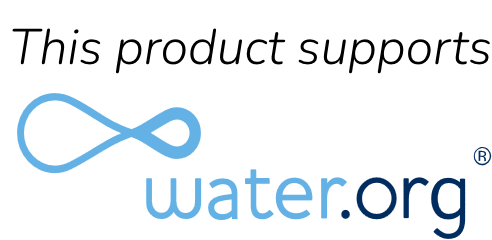 [Speaker Notes: LSSN 411 Black, LSSN 412 Grey]
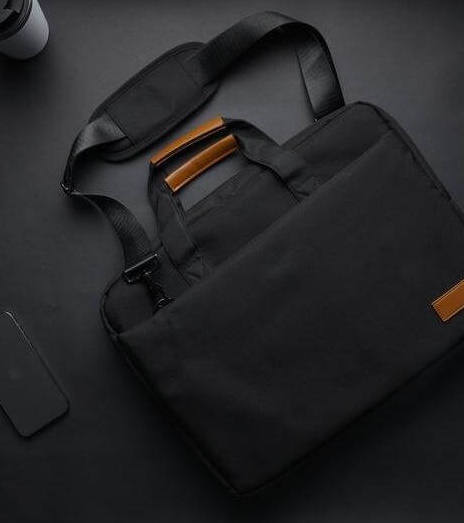 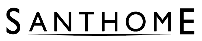 Sloten - 15" Laptop Bag
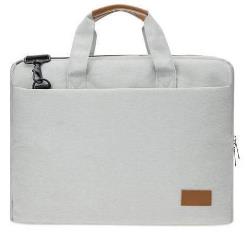 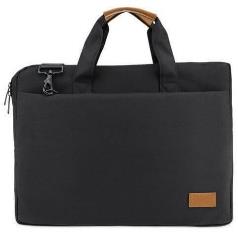 Sleek 15" laptop bag
Padded protection for laptops
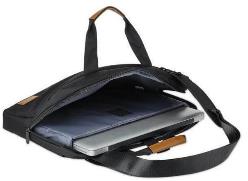 [Speaker Notes: MBSN 2173, MBSN 2174]
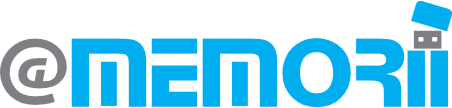 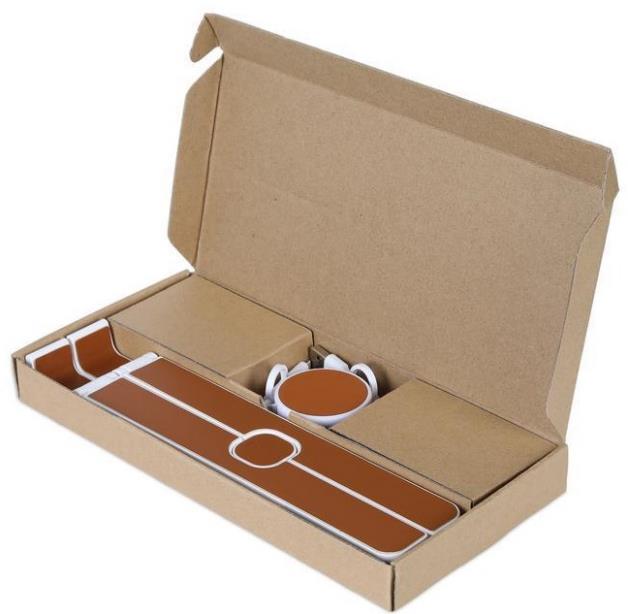 Brela - Set of Recycled Laptop Stand and retractable cable
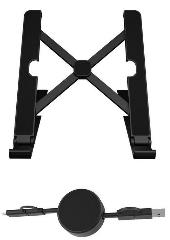 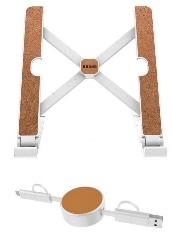 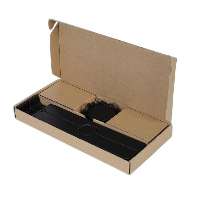 A set of laptop stand and retractable charging cable
RCS-certified
Laptop stand is made of 94% Recycled ABS and Recycled PU
Charging cable is made of 29% Recycled ABS and Recycled PU
Laptop stand allows different angles for better comfort & use
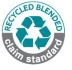 [Speaker Notes: MTGS 1167, MTGS 1168]
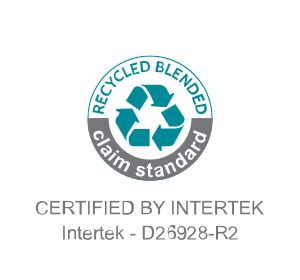 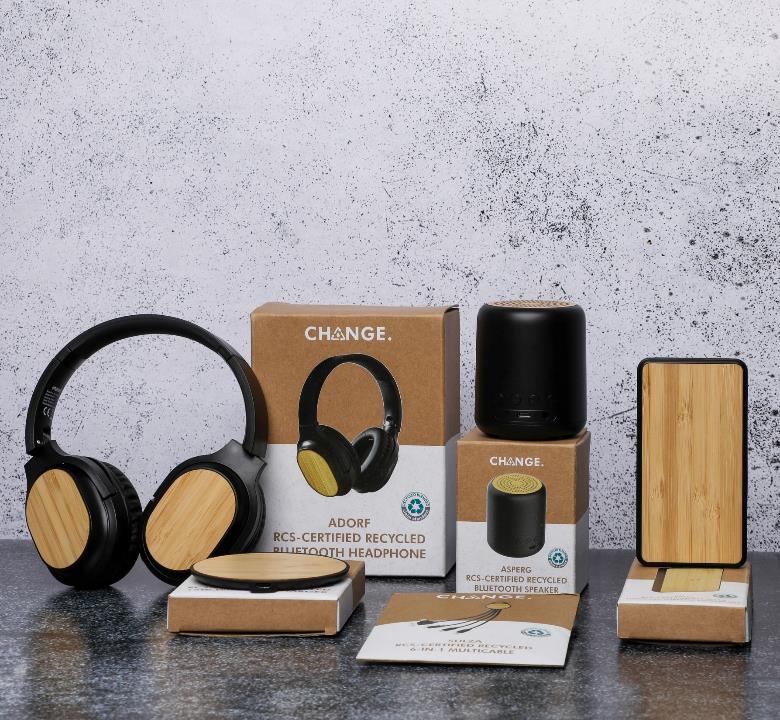 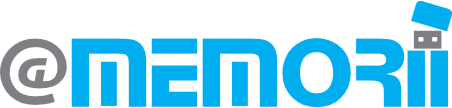 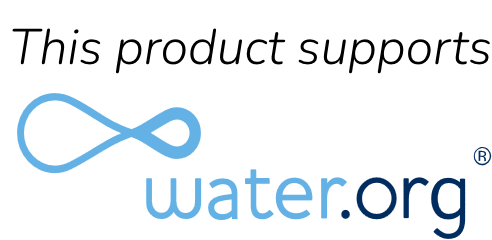 Sulza Recycled 6-in-1 Multi Cable
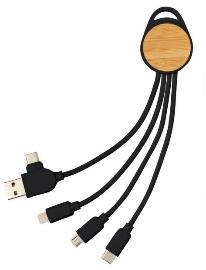 6-in-1 Cable made from Certified Recycled TPE & FSC Bamboo
3% of sales proceeds of each product committed to Water.org
[Speaker Notes: MTST 1111]
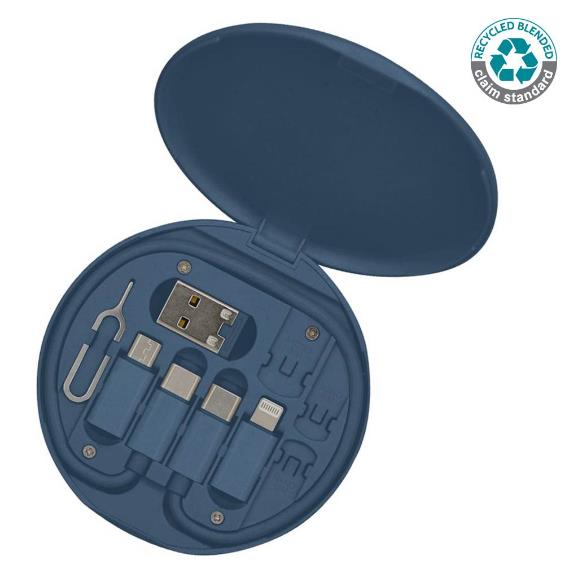 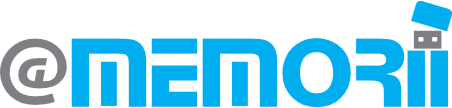 Tavira Recycled Multi-Cable Set
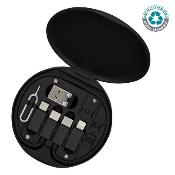 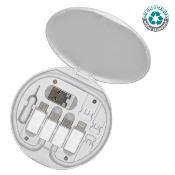 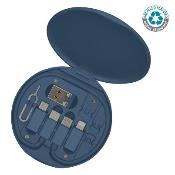 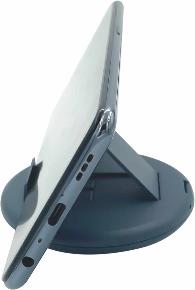 Sleek Travel-Friendly Cable Case with all 6 cable combinations + ejector pin + 3 SIM card slots for various sizes
Made from Recycled Claim Standard (RCS) Plastic, certified by Intertek
Elegant magnetic Closing
Convenient Mobile Holder attachment
[Speaker Notes: MTST 1126, MTST 1127, MTST 1128]
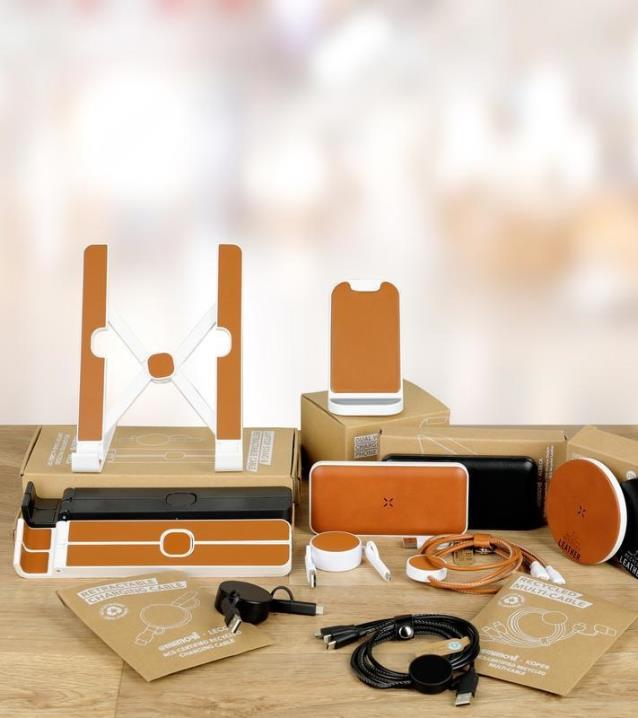 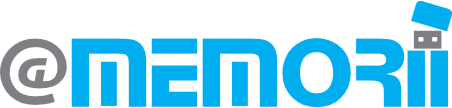 Lecco - Recycled 6-in-1 retractable Charging Cable
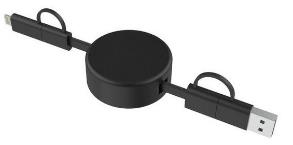 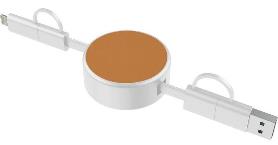 Retractable 6-in-1 charging cable
Made from 29% RCS-certified recycled plastic and recycled PU
Cable extends up to 100CM in length
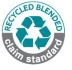 [Speaker Notes: MTST 1165, MTST 1166]
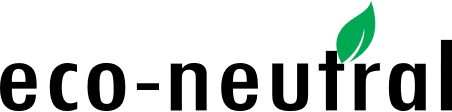 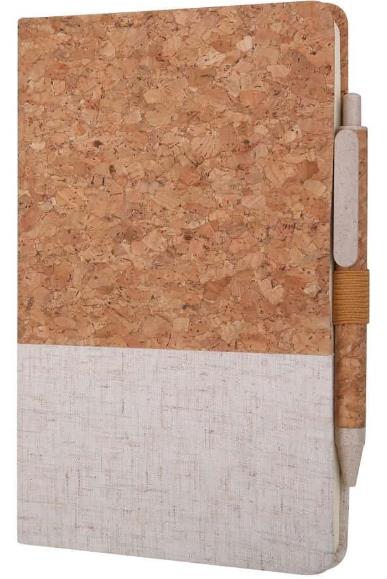 Borsa Eco-neutral A5 Cork Fabric Hard Cover Notebook and Pen Set
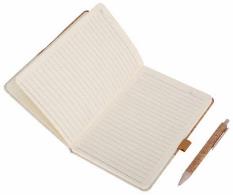 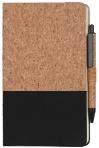 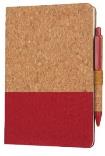 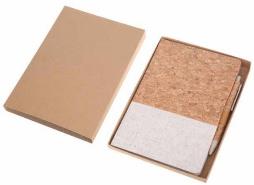 Notebook made from elegant combination of cork and cotton fabric. 160 pages
Pen made from cork and wheat straw material with matching colours
Packed in an eco gift box
[Speaker Notes: NBEN 103, NBEN 5103, NBEN 5101]
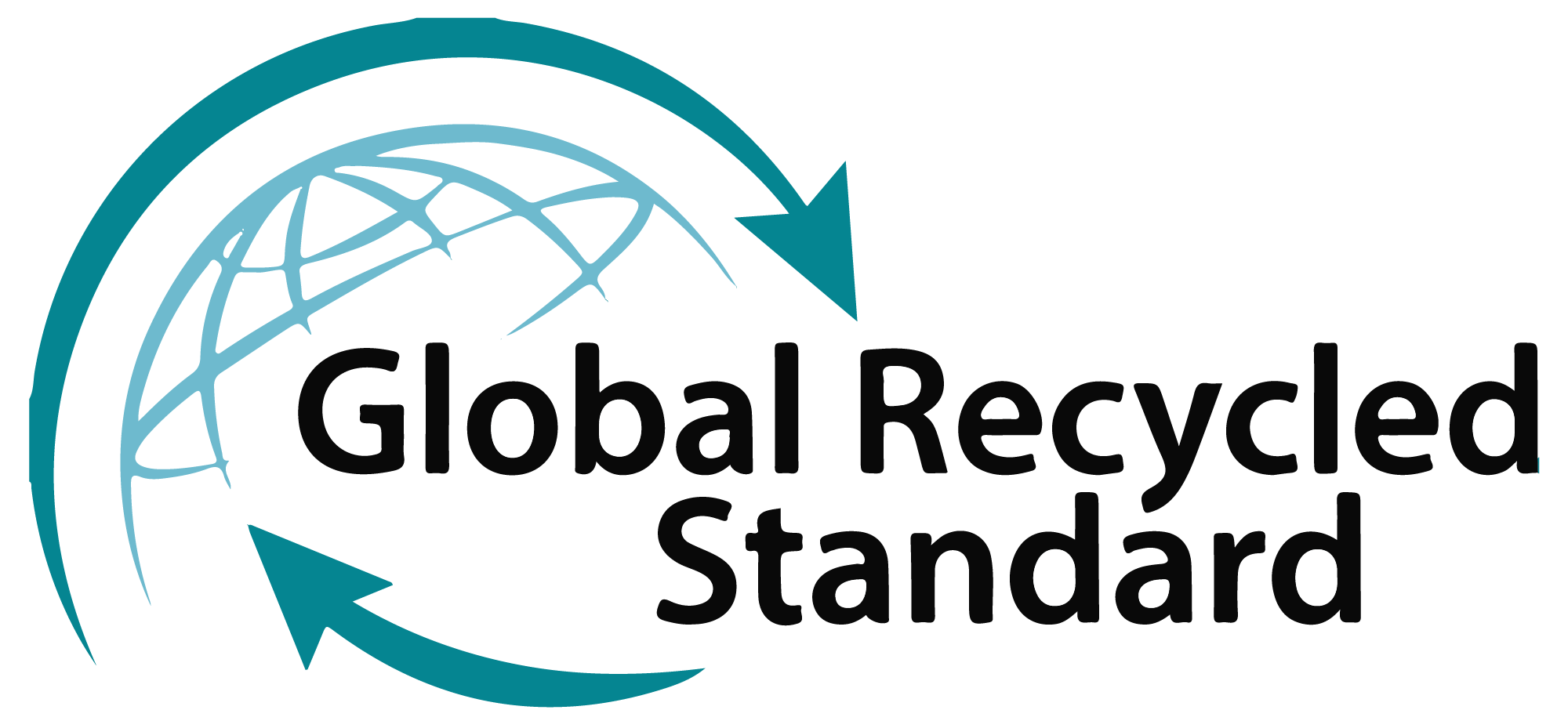 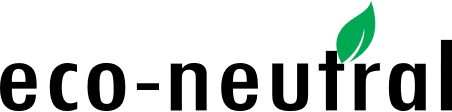 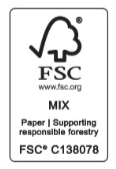 Kotel - A5 Recycled Leather Soft Cover Notebook
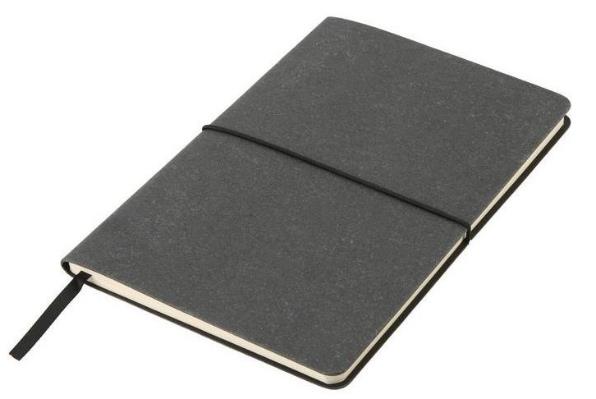 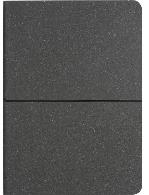 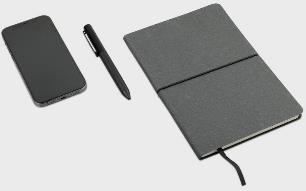 A5 softcover notebook with elastic closure
GRS-certified recycled bonded leather cover
Contains 160 FSC-certified lined pages from well managed forests
[Speaker Notes: NBEN 5163]
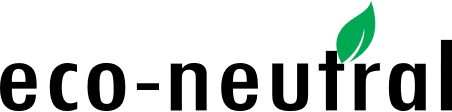 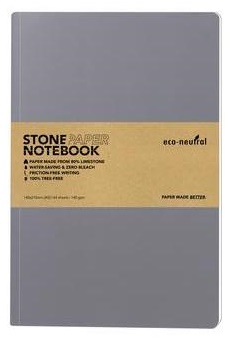 Neya - Stone Paper Tree-Free Notebook
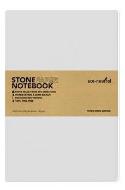 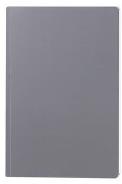 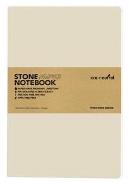 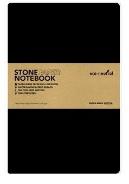 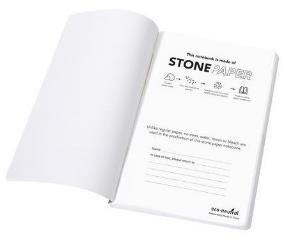 Note-taking made more sustainable!
Paper from from 80% limestone 100% tree-free paper
Enjoy friction-free writing due to smoothness of stone paper
Uses zero water or bleach
100% water-proof
[Speaker Notes: NBEN 5196, NBEN 5197, NBEN 5200, NBEN 5201]
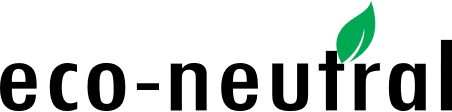 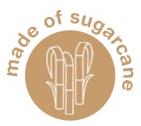 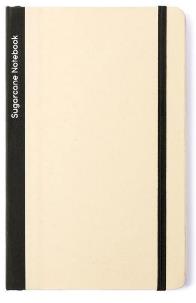 BUREN - Sugarcane Paper A5 Notebook
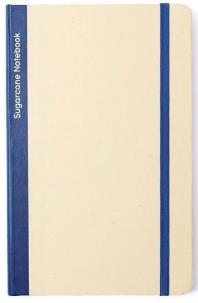 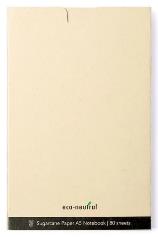 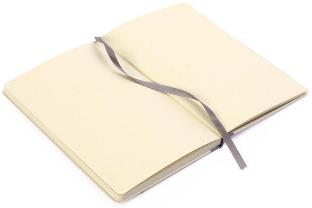 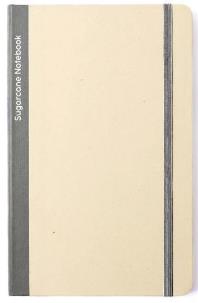 Beautiful A5 design
Pages and cover both made from sugarcane pulp
Packed in paper sleeve packing
[Speaker Notes: NBEN 5256, NBEN 5257, NBEN 5258]
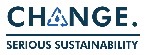 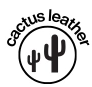 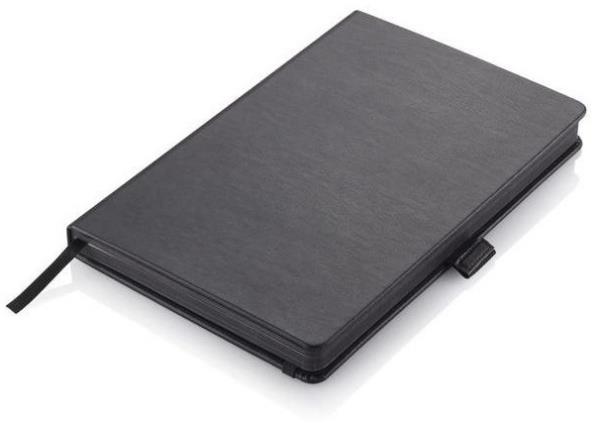 Kinel - Cactus Leather Journal Notebook
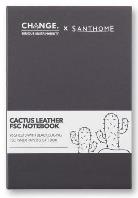 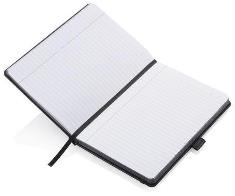 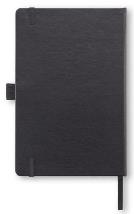 Cover is made from leaves of the cactus plant which contains 45% cactus material by weight
192 FSC-certified black-edged pages
3% of sales proceeds of each product is committed to Water.org
FSC-Certified Gift box packing
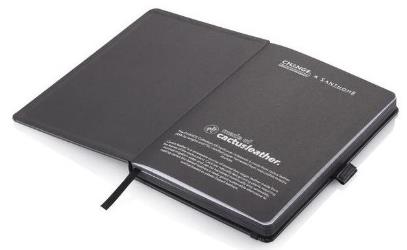 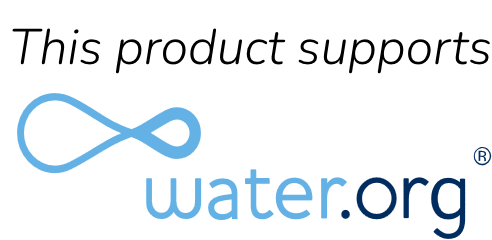 [Speaker Notes: NBSN 5150]
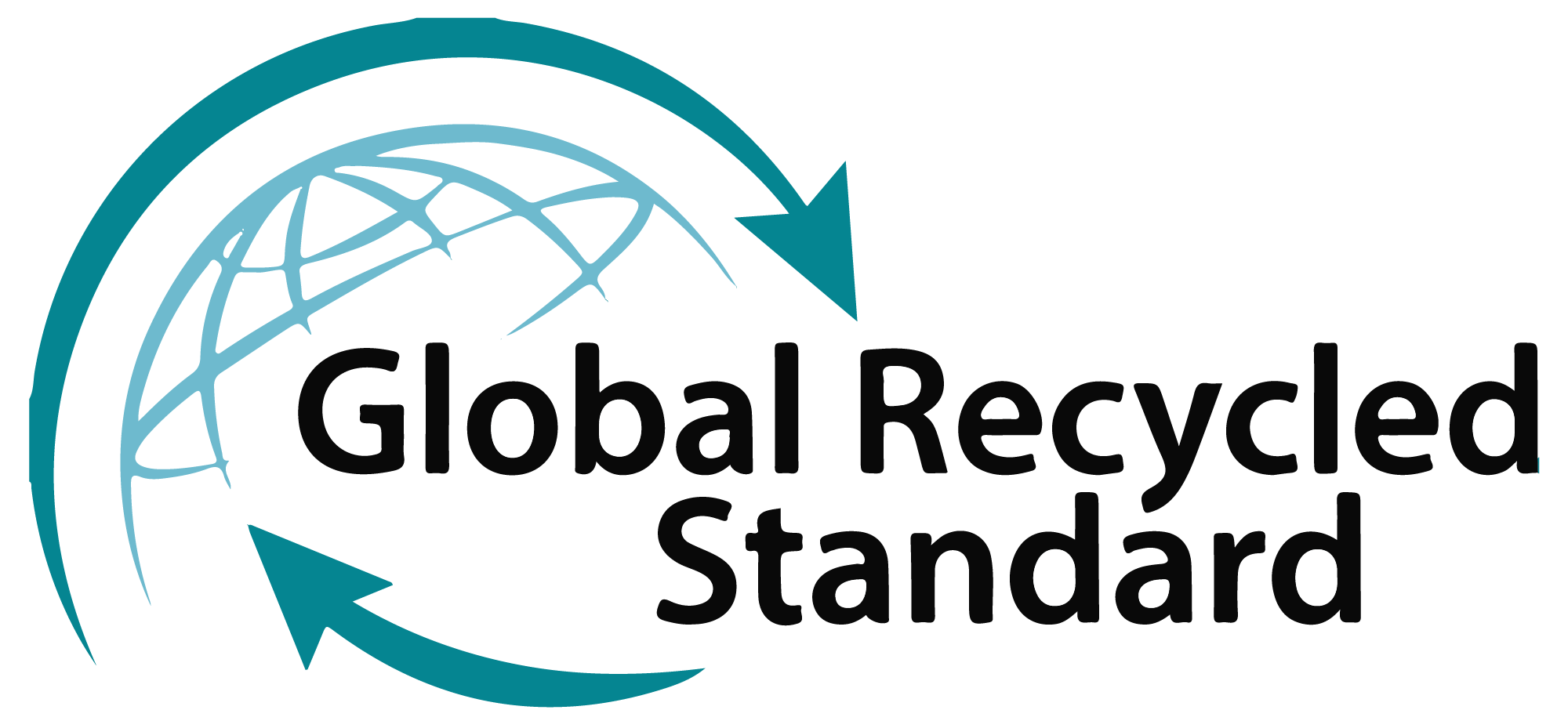 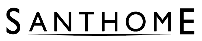 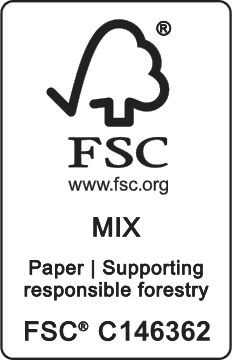 Peja - A5 Recycled PU Soft Cover Notebook
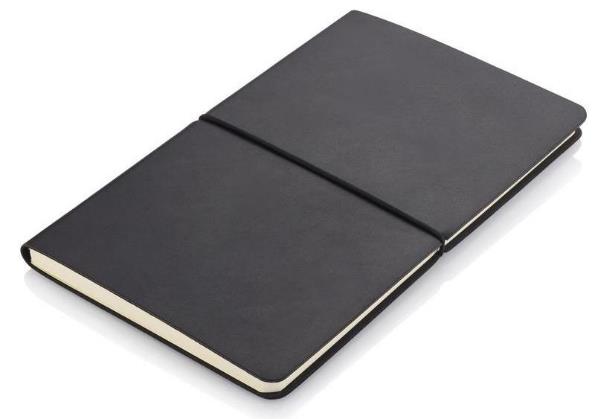 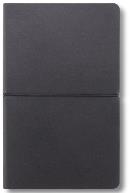 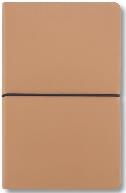 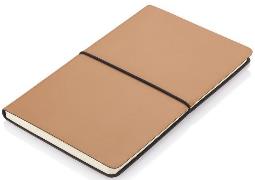 A5 Softcover Notebook Cover made from GRS-certified recycled PU Leather
160 FSC-certified pages from well managed forests
Stylish elastic closure
[Speaker Notes: NBSN 5152, NBSN 5153]
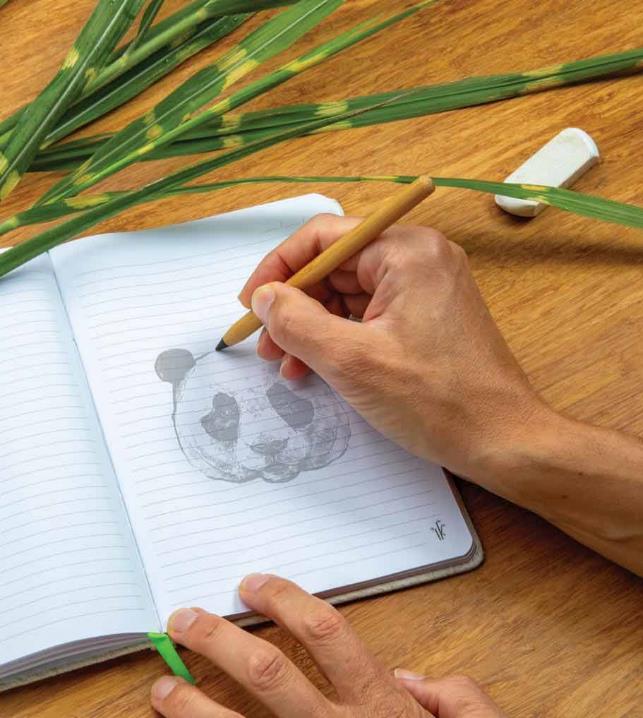 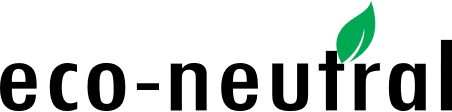 Eternity eco-neutral Bamboo 100x Long Lasting Pencil
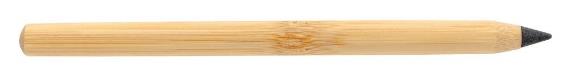 Bamboo eternity pencil writes up to 20,000 metres
Replaces 100 traditional wooden pencils
No sharpening needed
[Speaker Notes: WIEN 877]
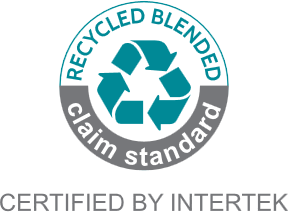 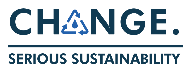 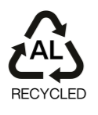 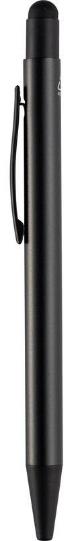 Massa - Recycled Aluminum Ball Pen
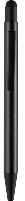 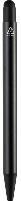 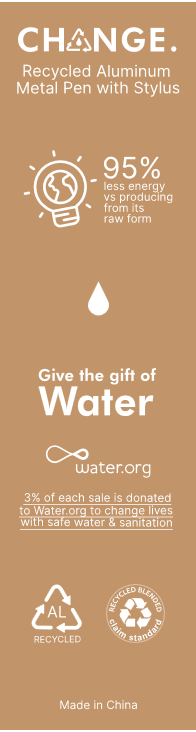 Barrel made from RCS-certified Recycled Aluminum
Recycled aluminum uses 95% less energy vs producing from its raw form
3% of sales proceeds of each product is committed to Water.org
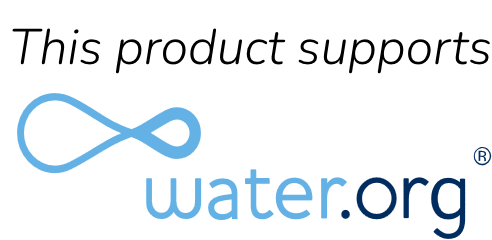 [Speaker Notes: WIMP 5166]
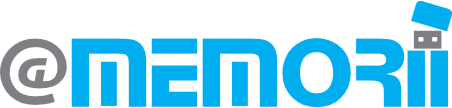 Hofn - Rechargeable Mini Hand Fan - White
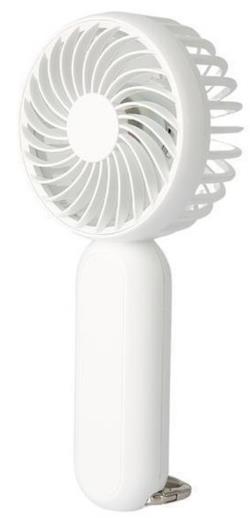 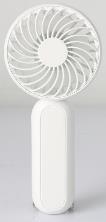 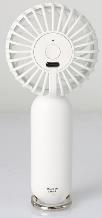 Rechargeable Battery
Up to 4 hours of use on single charge
With carabiner that doubles as a stand
3 speed options
[Speaker Notes: WNFN 9141]
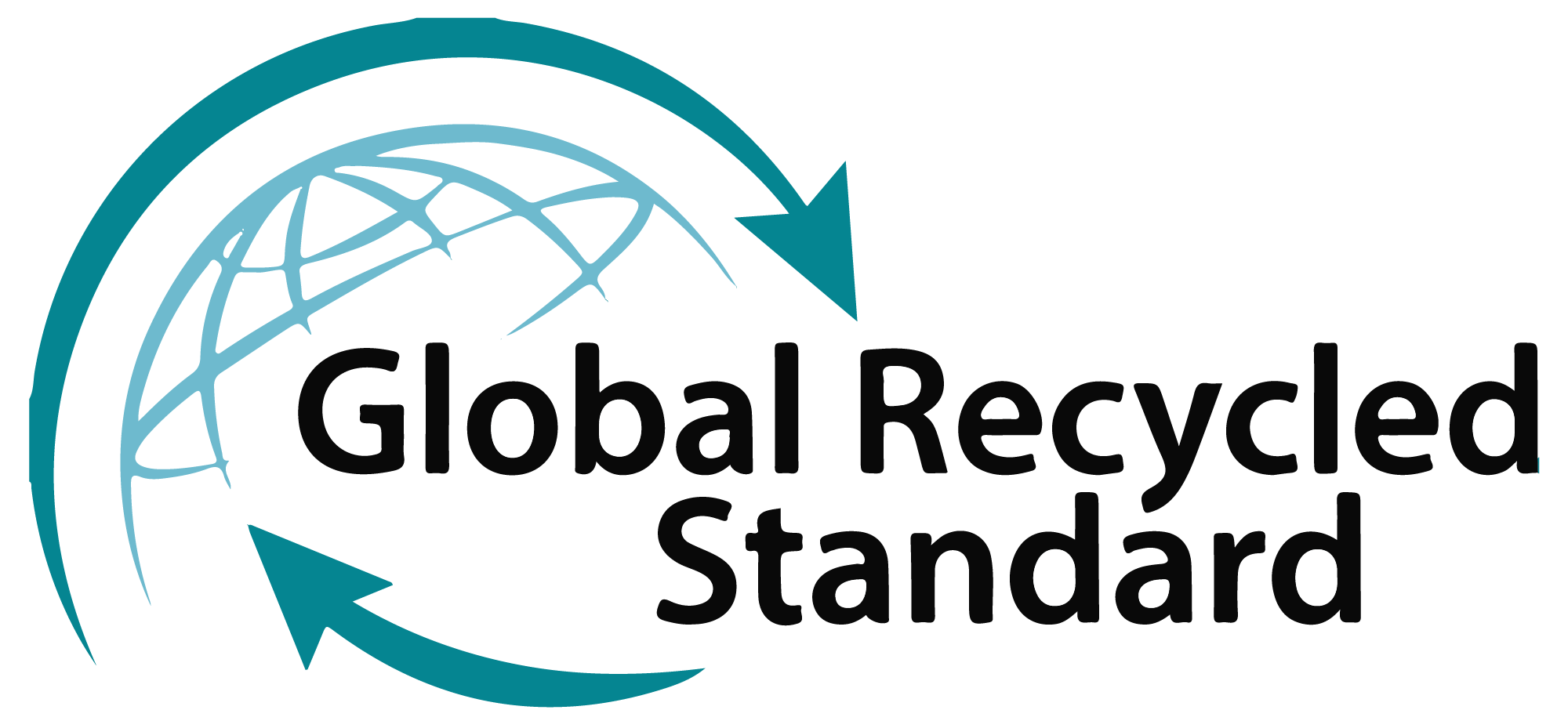 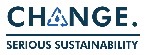 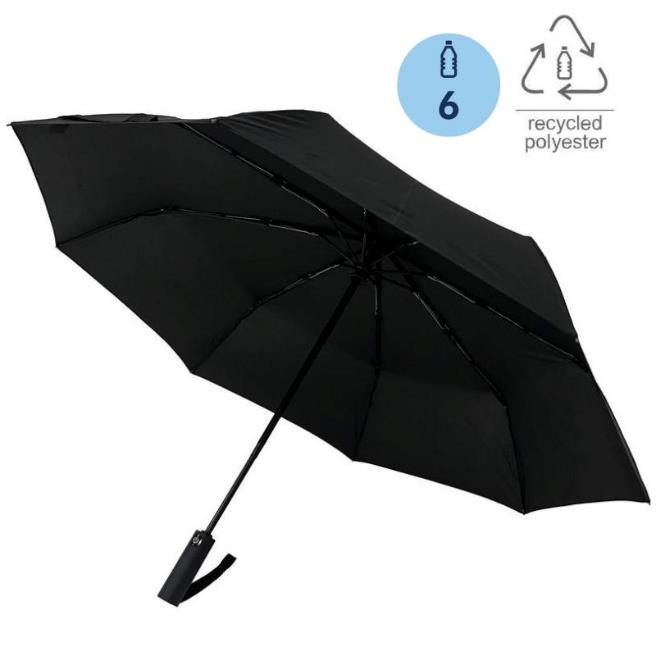 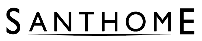 Urbino - RPET Auto-Open 23" Umbrella with SPF50 UV Protection
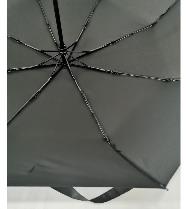 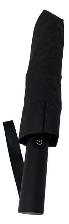 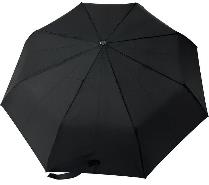 Made From GRS-certified 190T Recycled PET fabric
3% sales of proceeds of each umbrella is committed to Water.org
Auto Open/Close function
Fiberglass frame for strength
SPF50 UV protection to lesson exposure from harmful UV rays
Sustainable GRS certified fabric made from 6 plastic bottles
[Speaker Notes: WSSN 2001]
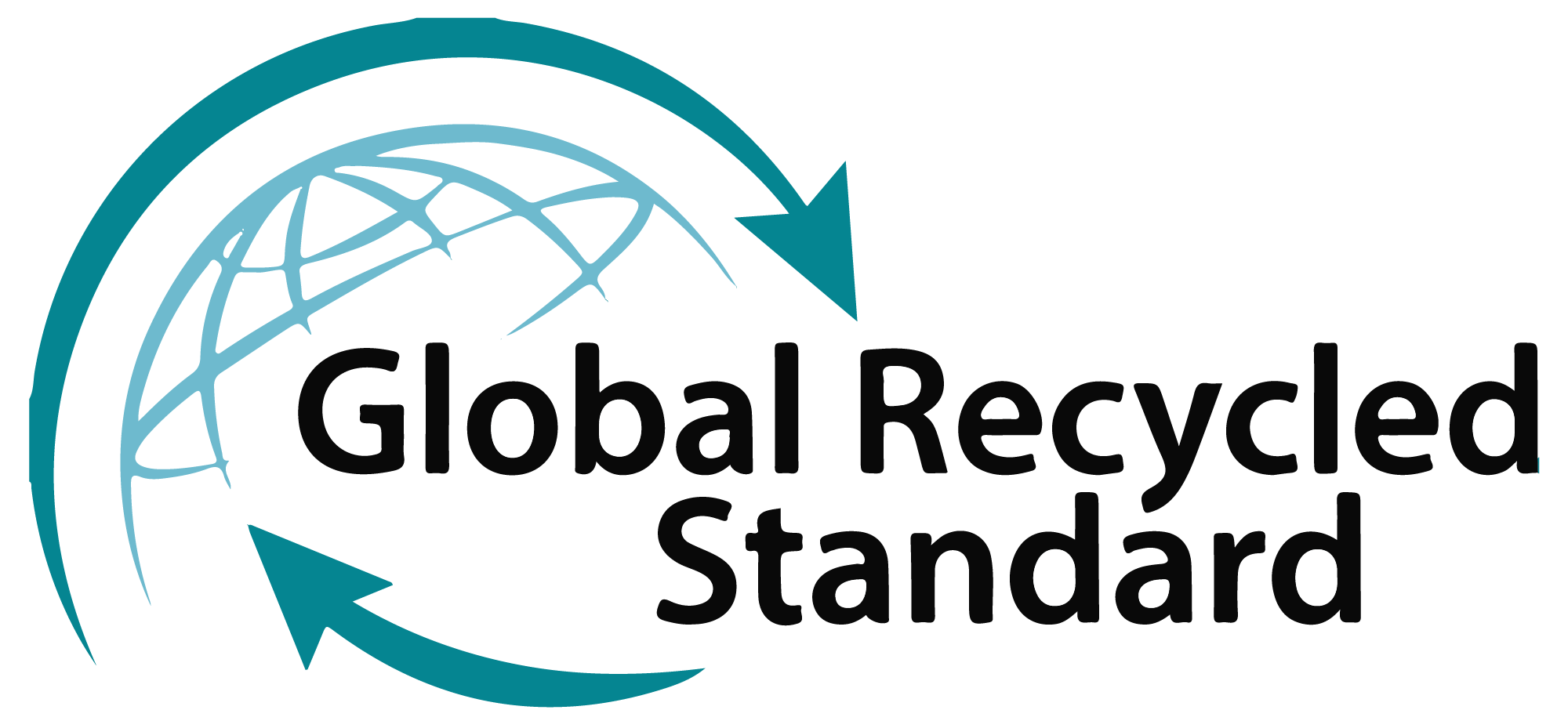 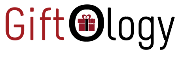 Baruth - Giftology GRS-certified Recycled RPET Backpack
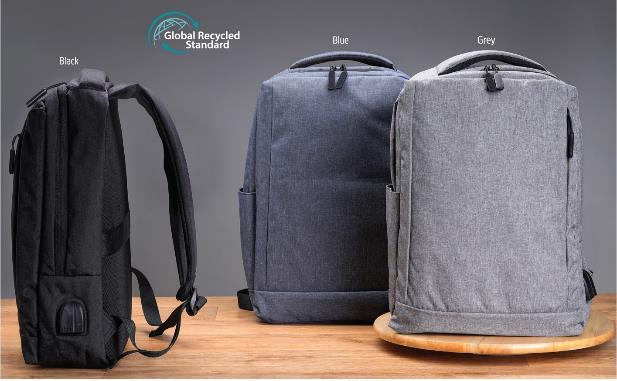 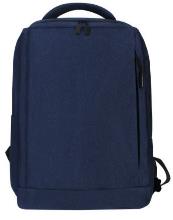 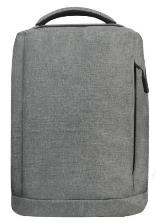 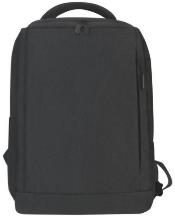 Made from GRS Certified rPET
Modern minimalist design
[Speaker Notes: BPGL 676, BPGL 675, BPGL 674]
Castile- UV-C Sterilization Backpack in Anti-microbial RPET Fabric
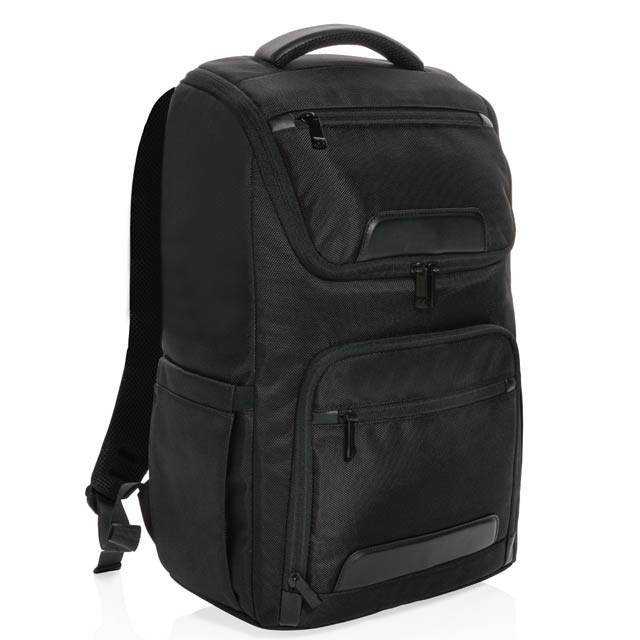 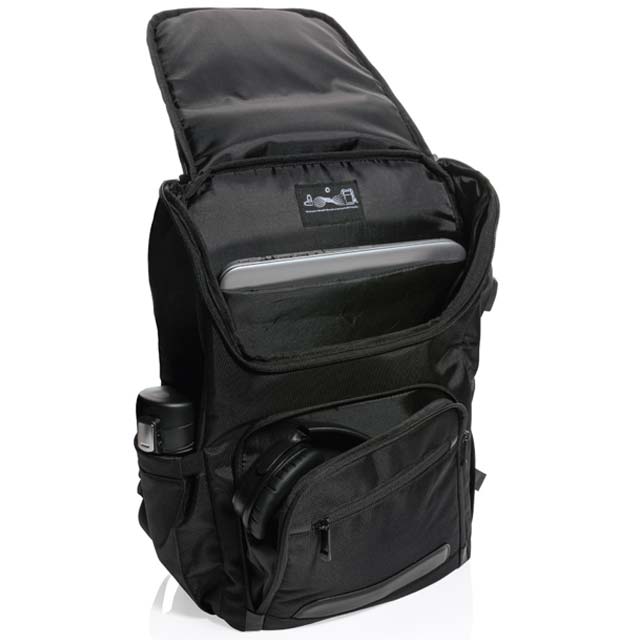 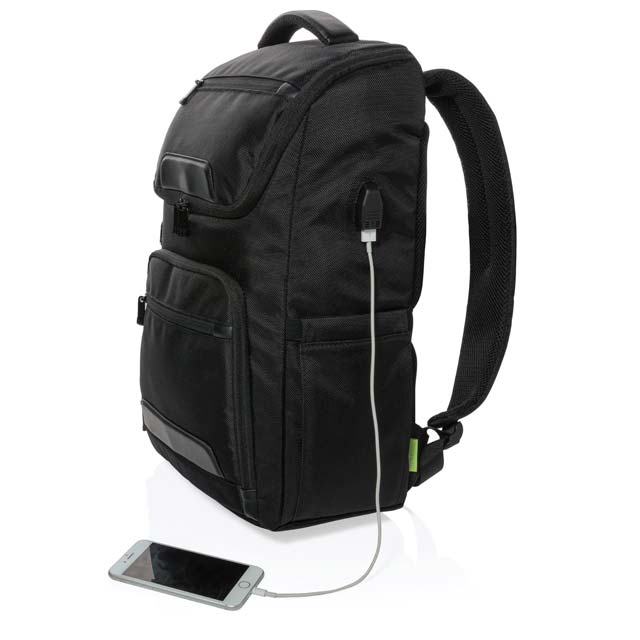 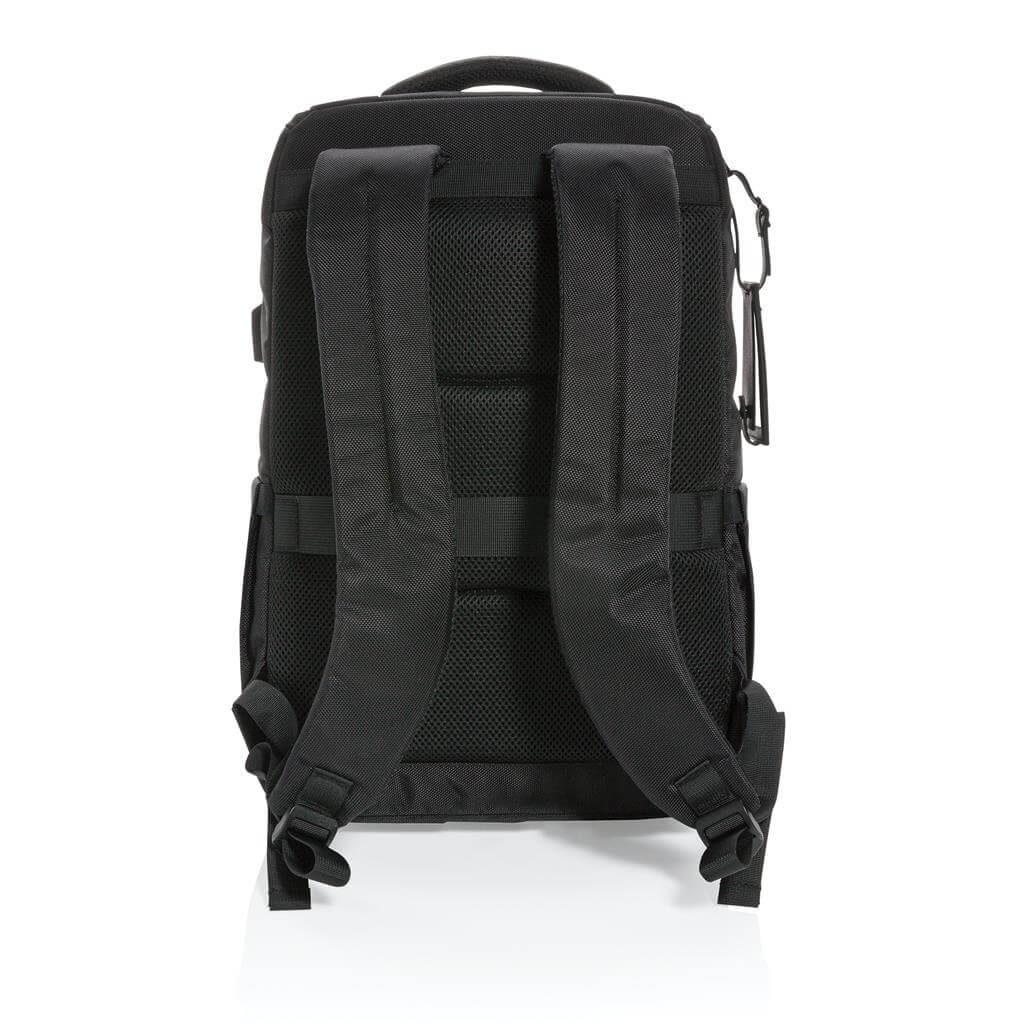 Recycled PET Commuter 15.6" Laptop Backpack - Made from highly durable Antimicrobial 1680D RPET, this backpacks stops ocean plastic pollution and features a front pocket with 5 min UV-C disinfection / sterilization pocket (requires own powerbank) to keep your everyday essentials sanitized and free from germs.
This bag protects the environment while keeping you safe as well.
Other features of this backpack include an USB output, RFID pockets, pen loops and a side water bottle pocket.
[Speaker Notes: BPSN 795]
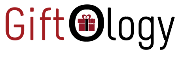 Niesky Copper Vacuum Insulated Double Wall Water Bottle – 500ml
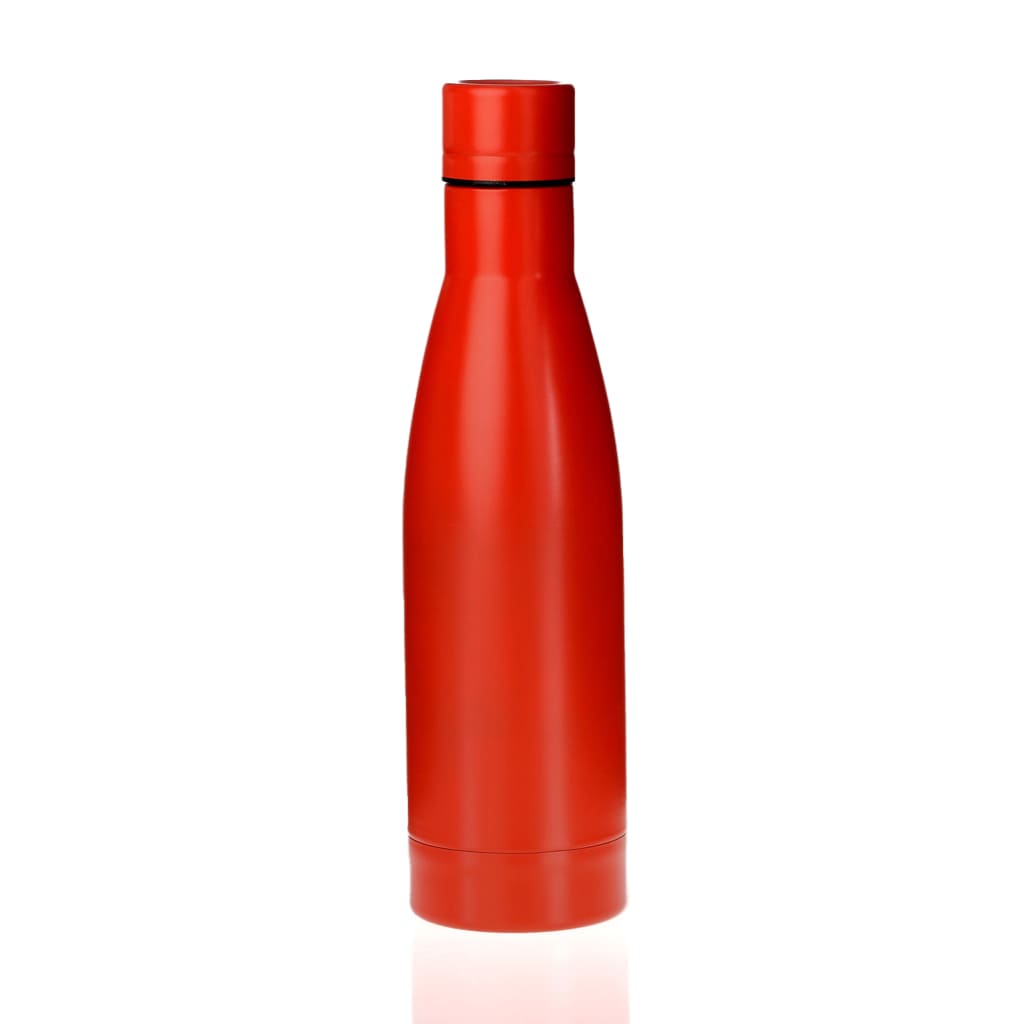 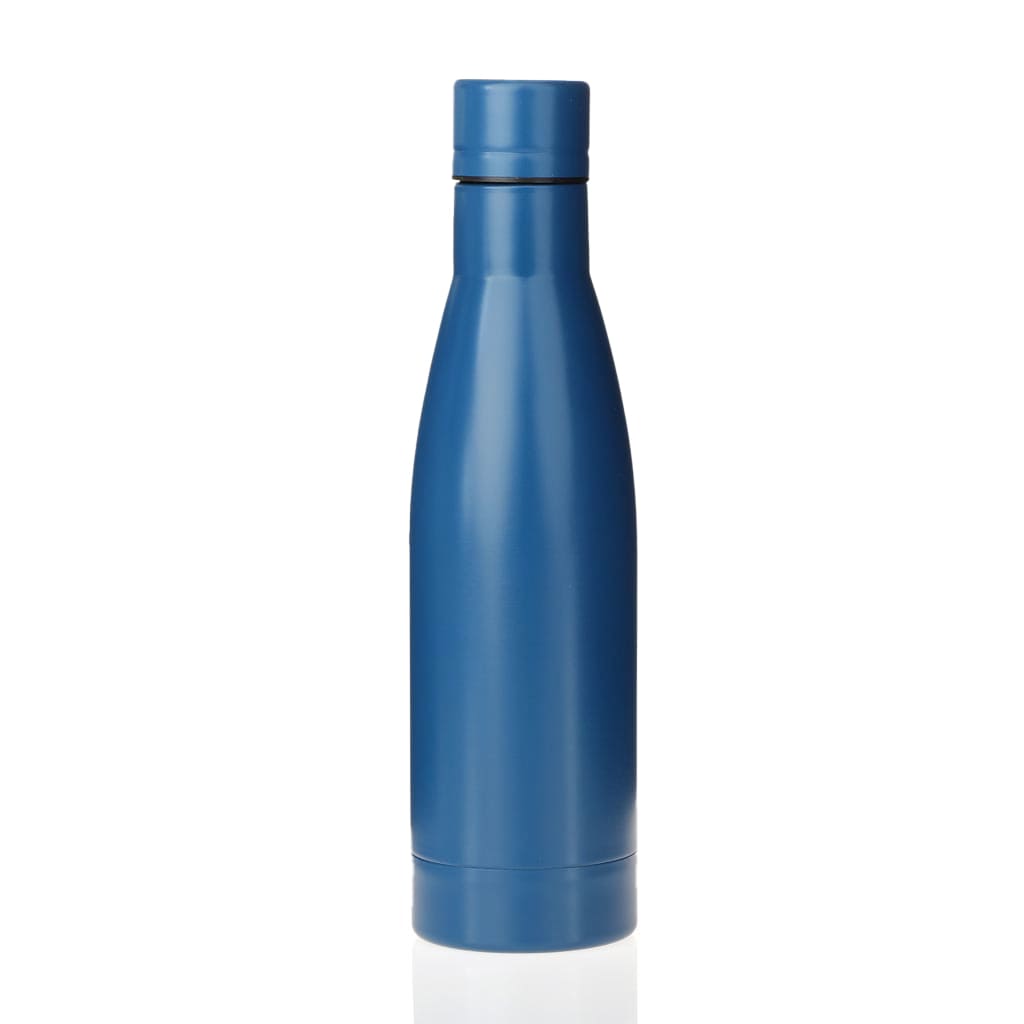 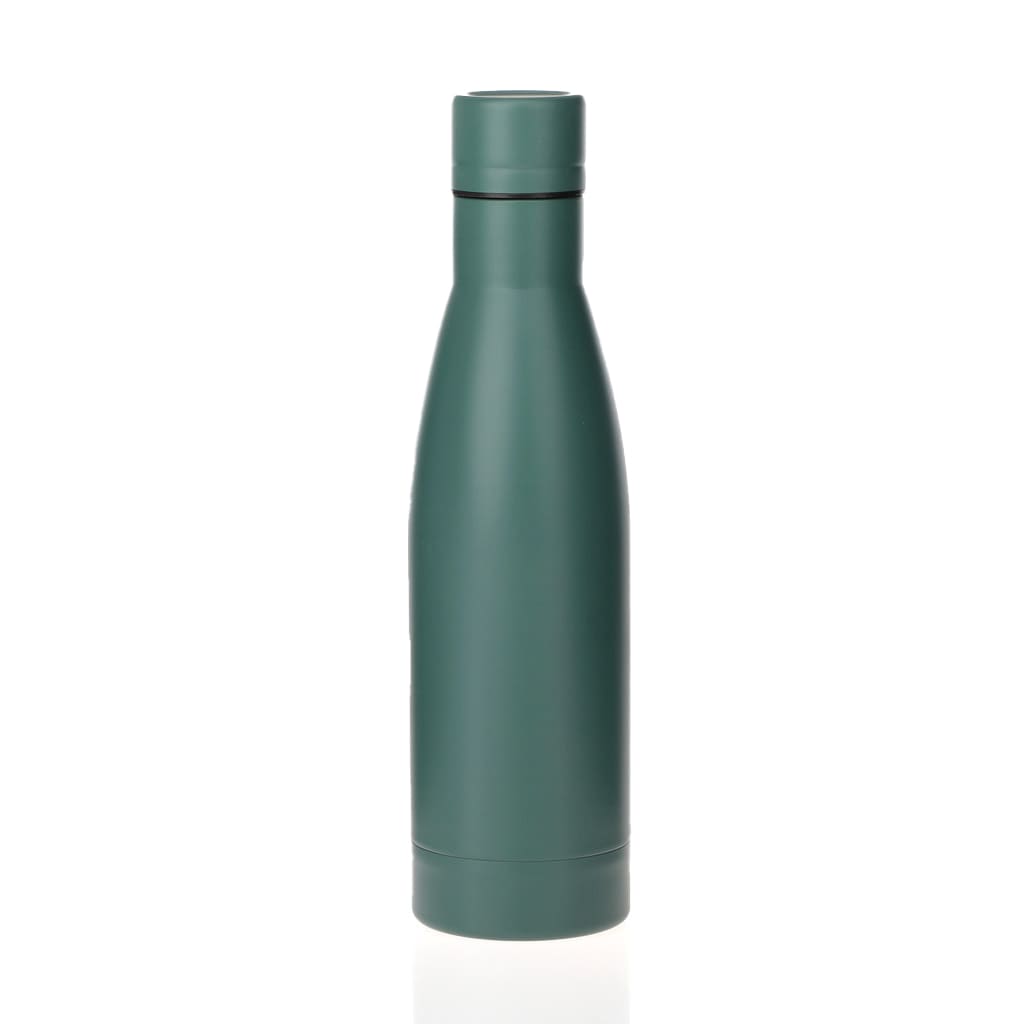 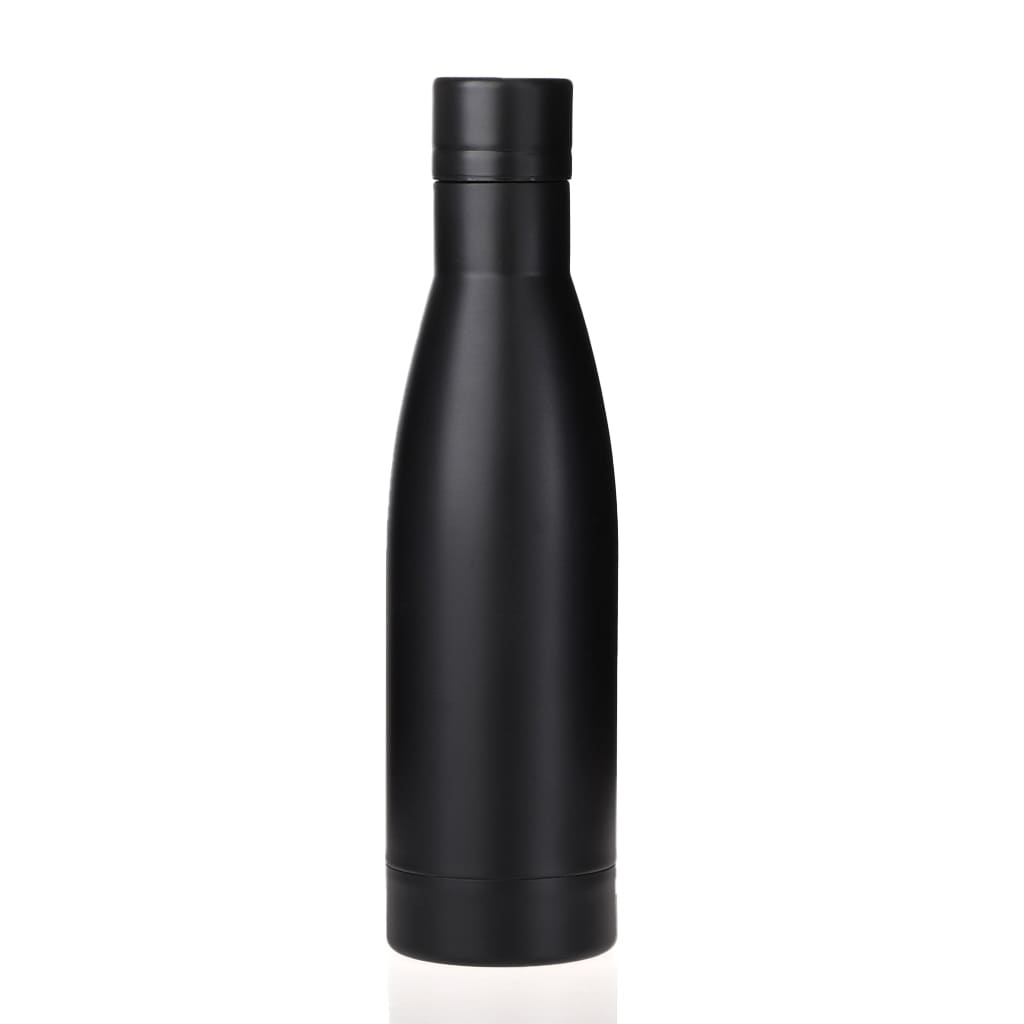 COPPER VACUUM INSULATED
Copper plated inner walls for longer hours of enjoyment
Dual copper and vacuum insulation
12 hours hot, 20 hours cold
Comes in 8 vibrant corporate colors
500 ml capacity
[Speaker Notes: DWGL 541, DWGL 543, DWGL 546, DWGL 547]
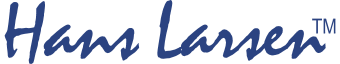 Galati Canteen Reusable Water Bottle with Insulation – 450ml
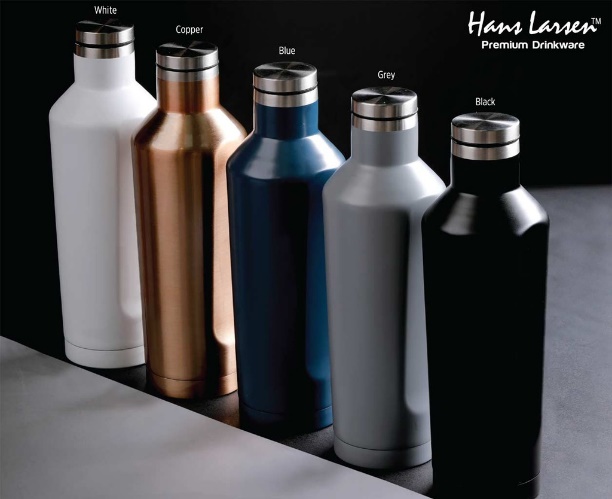 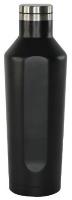 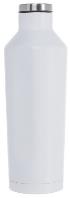 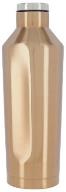 Easy Grip, Flat Sides
SS 304 Inside, SS 201 Outside
Wide Mouth Fits Ice Cube
Screw-On Cap; BPA Free
12 Hours Cold And 8 Hours Hot
[Speaker Notes: DWHL 401, DWHL 402, DWHL 403]
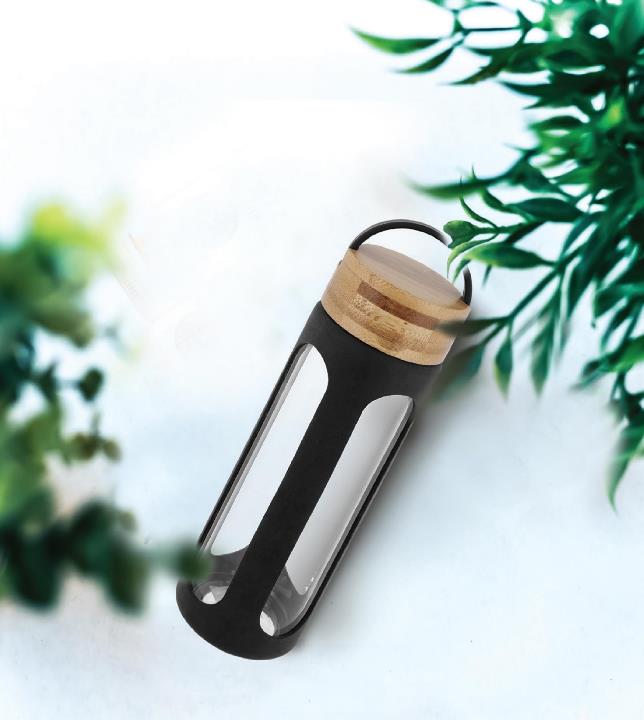 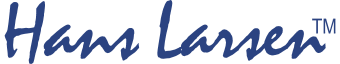 Megara Borosilicate 550 ml 
Glass Bottle
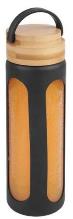 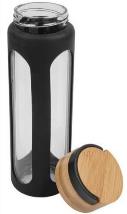 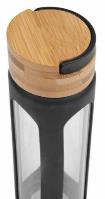 Borosilicate Glass Body & Eco Bamboo Top Cap
Silicon Sleeve For Protection
Eco-Friendly
[Speaker Notes: DWHL 502]
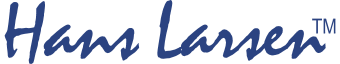 Hengelo - Tumbler with Light-Up Logo
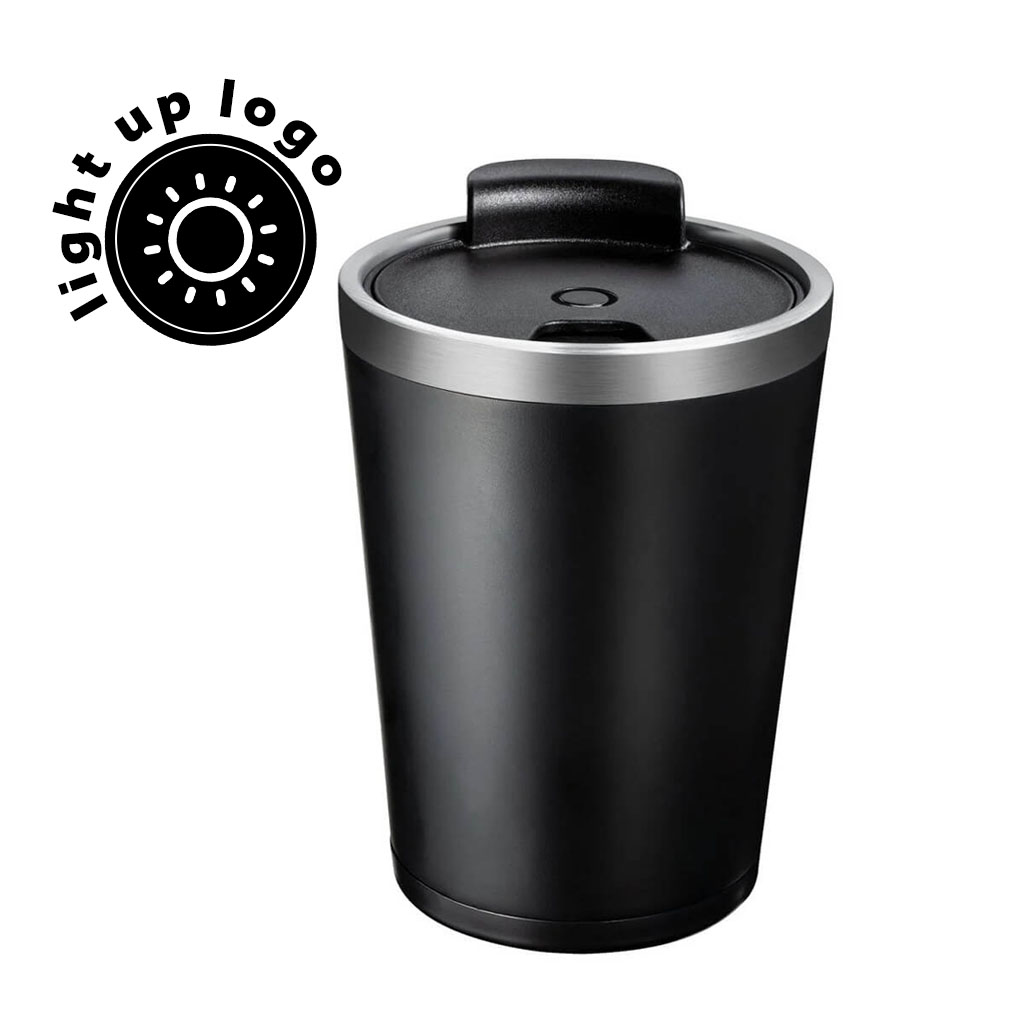 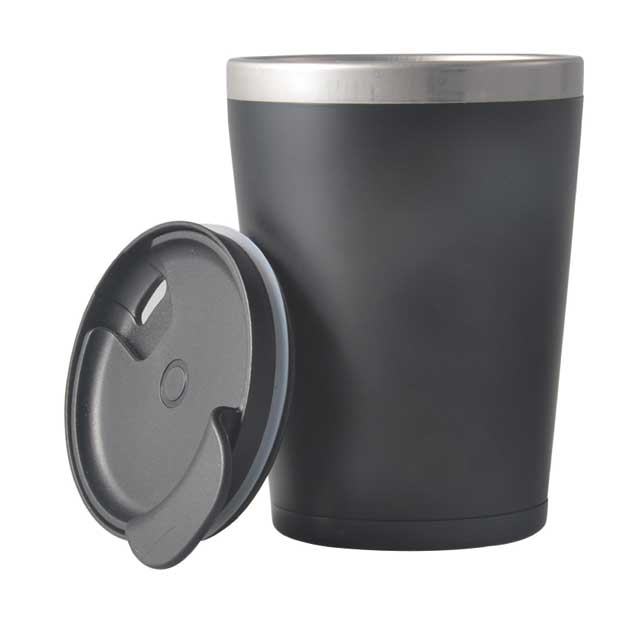 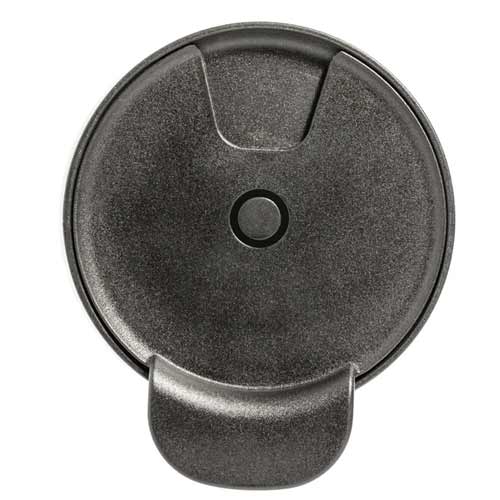 Double wall tumbler.
304 SS inside and ABS plastic outside.
Engrave your logo and when you pick up the bottle, logo on tumbler will light up for optimal brand exposure.
Including 2 CR2032 cell battery.
Content: 180 ml. Fits most coffee machines.
[Speaker Notes: DWHL 509]
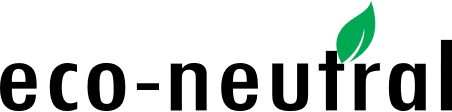 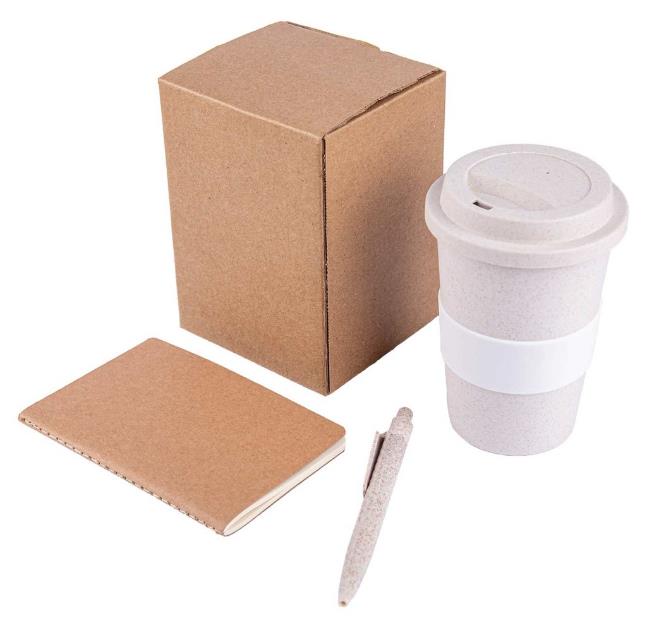 Korgan Eco Set of Mug, FSC Notebook and Pen
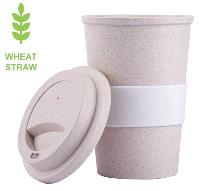 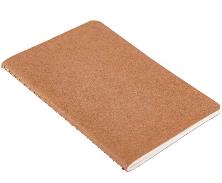 All products plus packaging from sustainable materials
Silicone sleeve helps hold mug with hot liquid
80 pgs Notebook - 14 x 9 cm
Give Value, Save Ecology when you give out this set
380 ml Mug capacity
[Speaker Notes: GSEN 681]
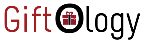 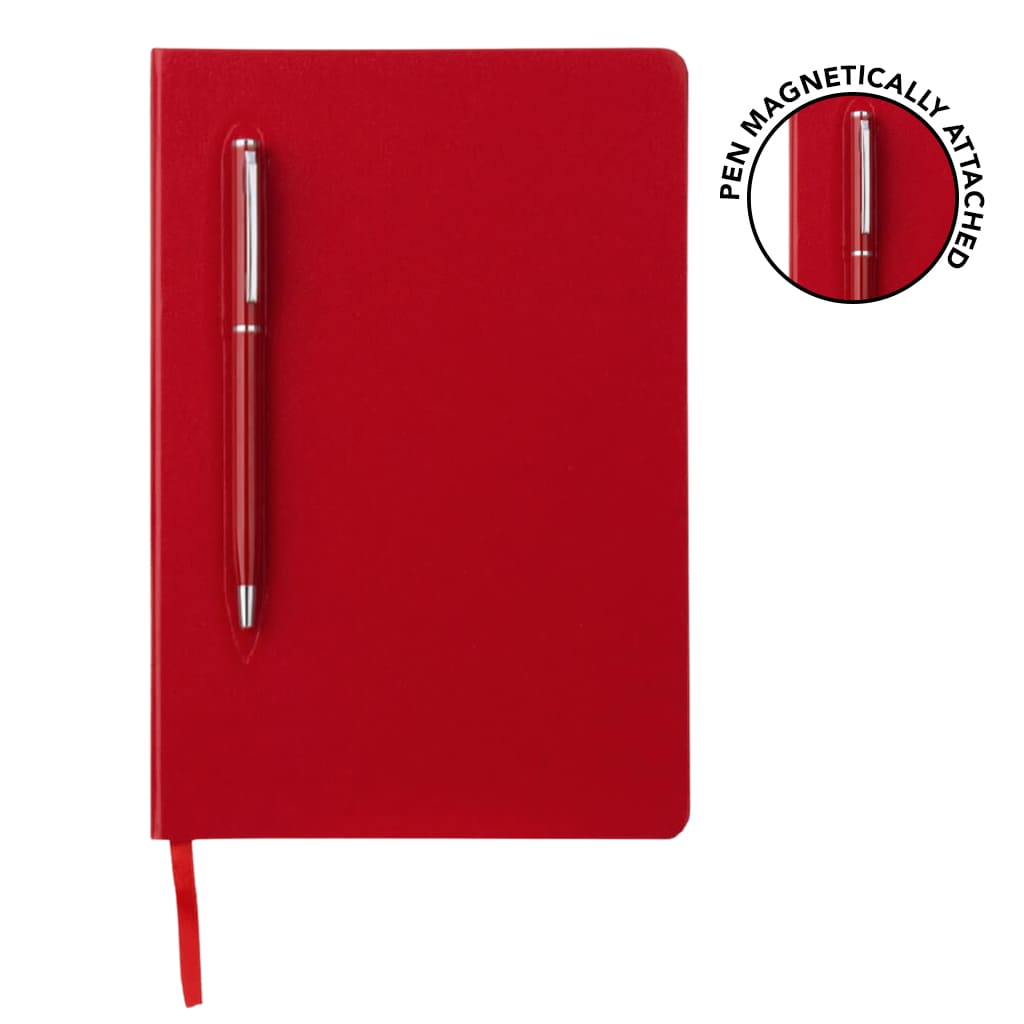 Campina Hard Cover Notebook with Metal Pen
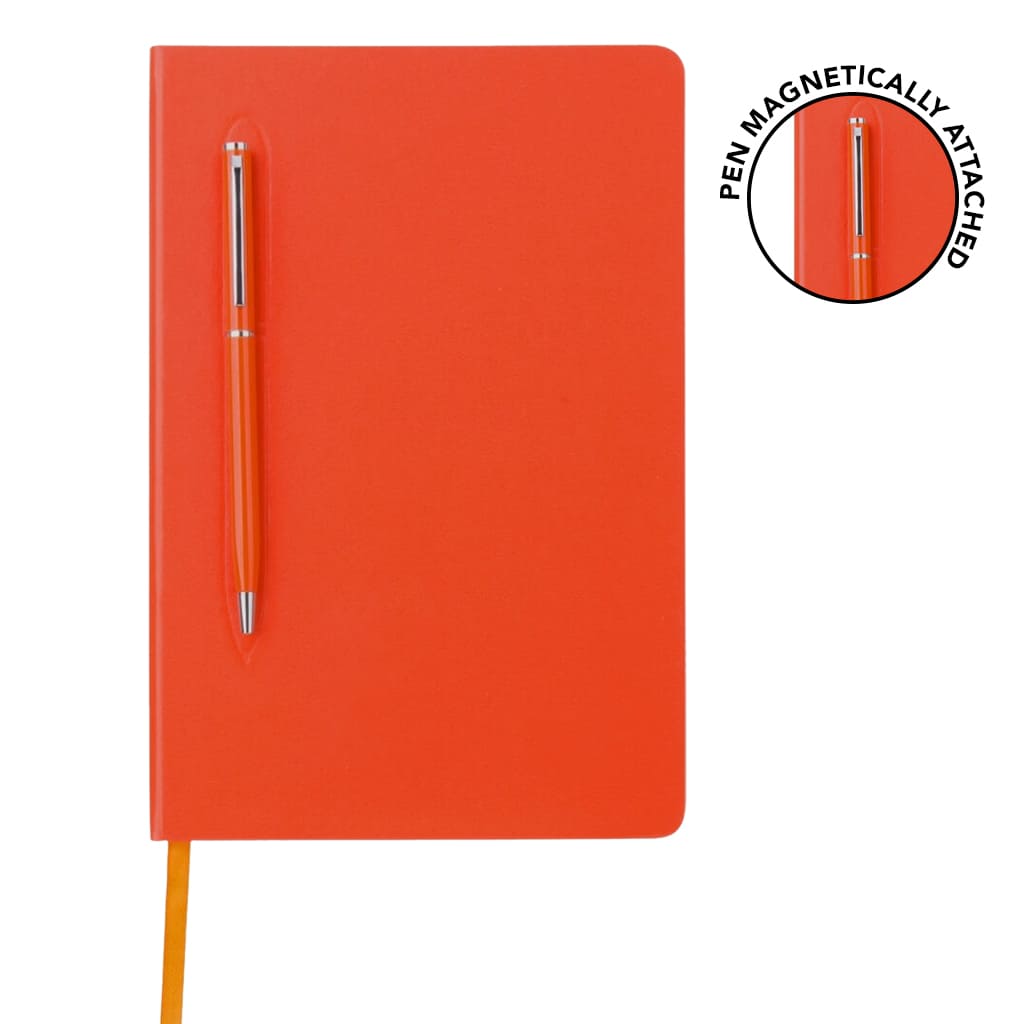 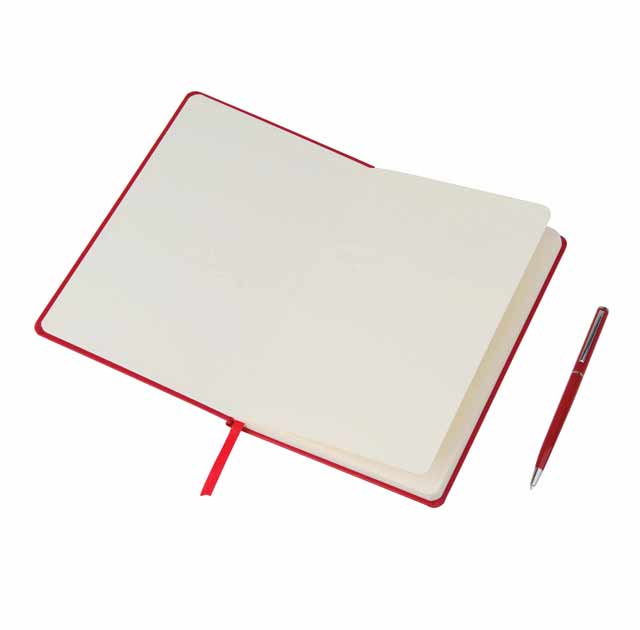 Pen Attaches To The Magnet On The Notebook
160 Pages ; 80 gsm
Gift Box
Value Deal
[Speaker Notes: GSGL 305, GSGL 306]
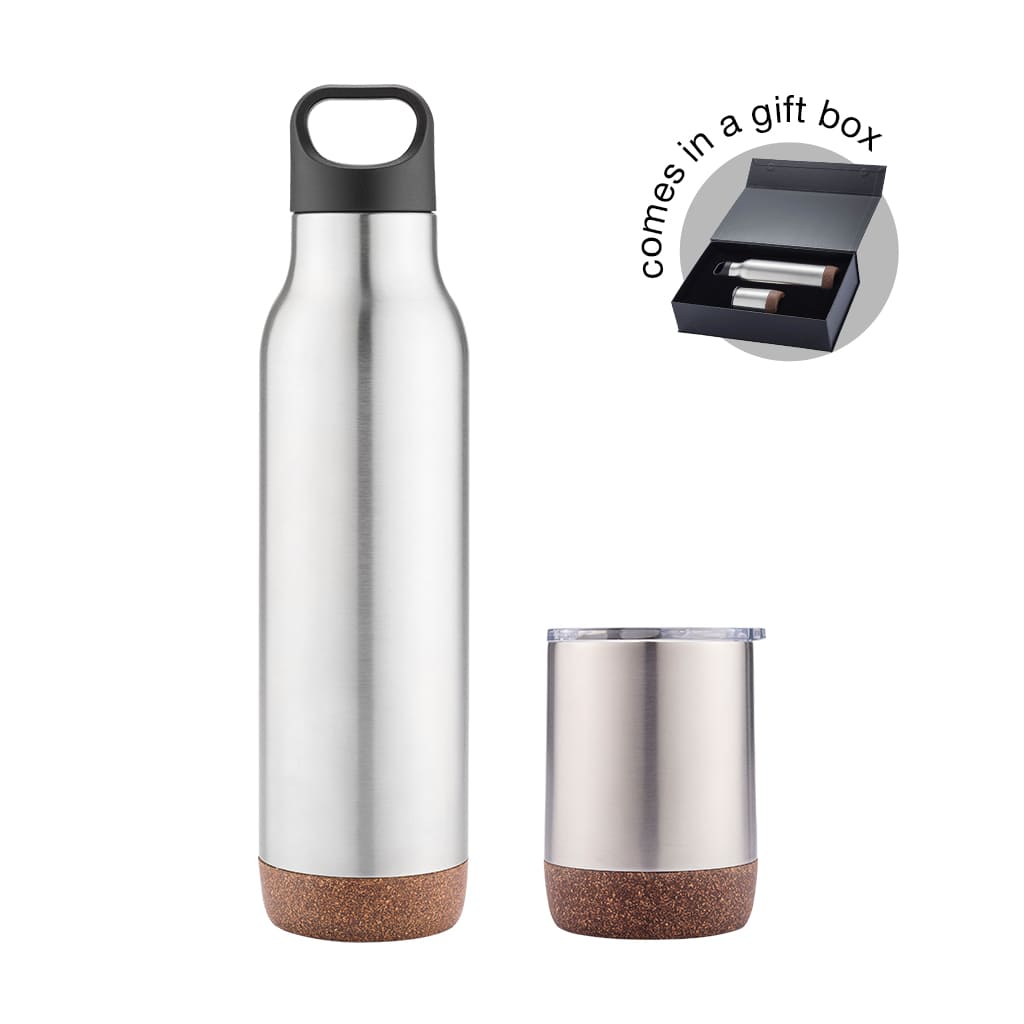 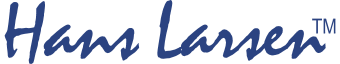 Almelo Insulated Drinkware Set
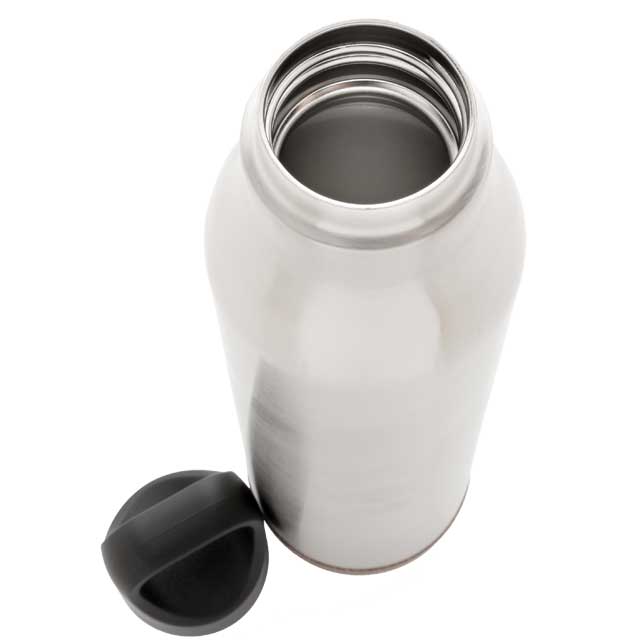 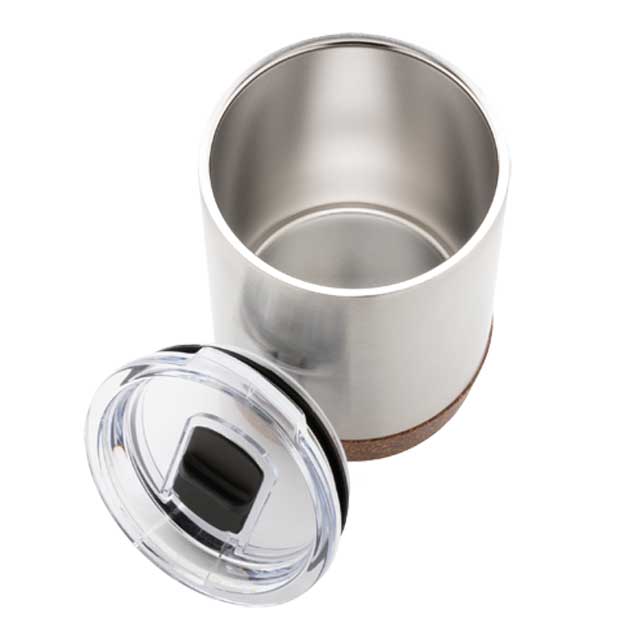 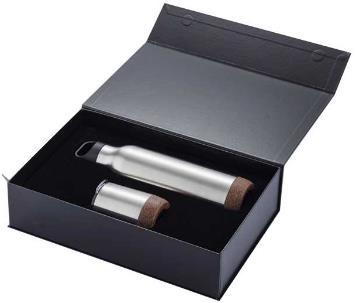 High quality, elegant set
Flask Capacity 600ml
Tumbler Capacity 180ml
[Speaker Notes: GSHL 103]
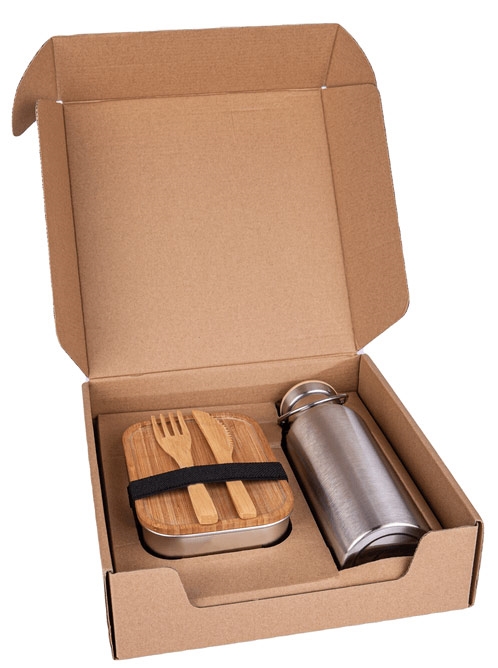 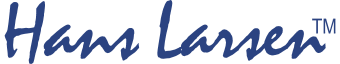 Chaves Lunch Box and 
Vacuum Bottle
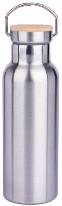 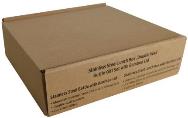 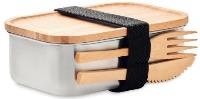 Bamboo & Packaging-sustainable
Double wall stainless steel insulating vacuum flask with bamboo lid and handle
Stainless steel lunchbox with 2 cutlery utensils and an attachable polyester band
[Speaker Notes: GSHL 180]
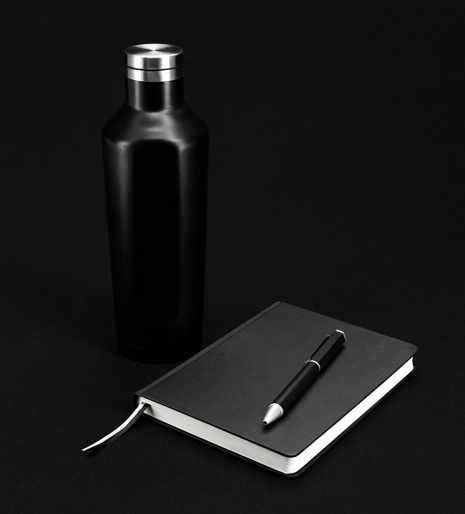 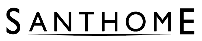 Argaki Gift Set Bottle, Notebook and Pen
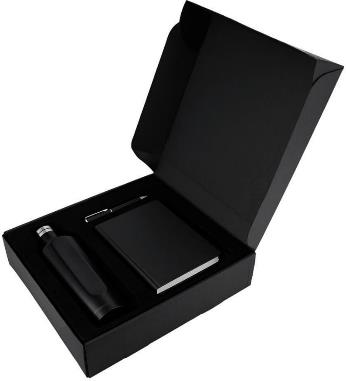 SS Water Bottle with easy Grip & Flat Sides
Bottle, Notebook & Pen Set In Gift Box
Pen With German Dokumental® Ink
216 Pages Thermo PU Notebook
[Speaker Notes: GSSN 101]
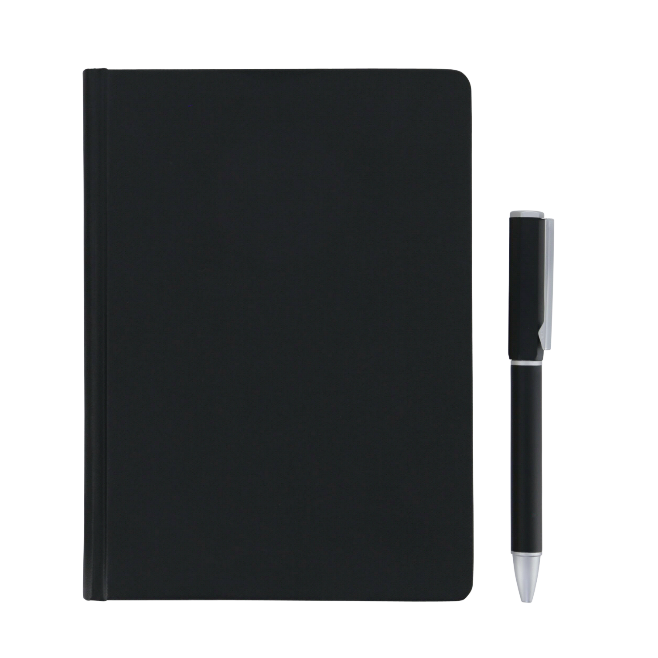 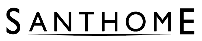 Tomar Set Of PU Thermo Notebook And Pen
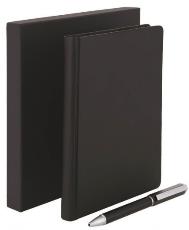 216 Ruled Pages
Notebook & Pen Set In Gift Box
Pen With German Dokumental® Ink
Modern Notebook With Legendary Flair
[Speaker Notes: GSSN 403]
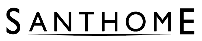 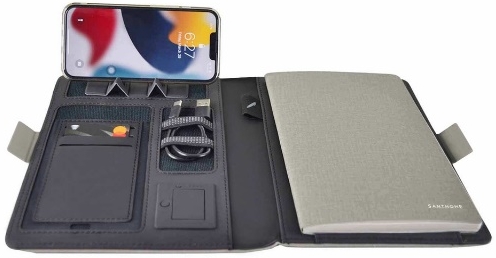 Preetz 10W MagSafe A5 Organizer
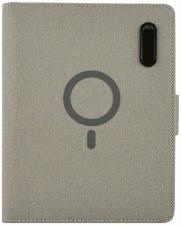 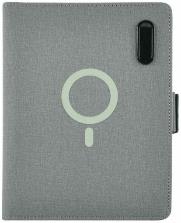 Combines design elegance and latest magnetic charging technology.
8000 mAh powerbank and 10W MagSafe magnetic wireless charging
32gb USB in-built flash drive, numerous ports, card pockets, phone/tablet pocket, pen loop, phone vertical/horizontal stand
Refillable A5 notebook with ivory paper
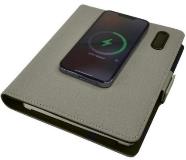 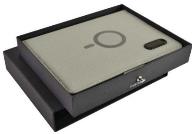 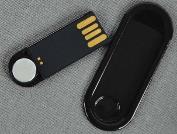 [Speaker Notes: ITFO 391, ITFO 392]
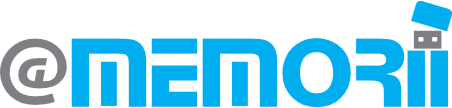 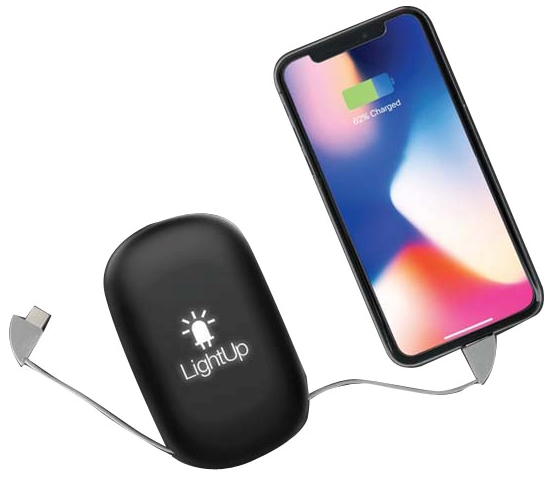 Kovin Suction 10000mAh Power Bank With Light-up Logo
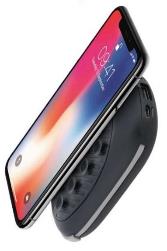 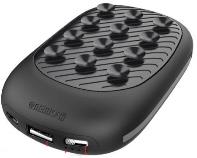 10000 mAh Powerbank
Built-in Type-C + Micro USB + Lightning Cable
Light-up Logo For Optimal Brand Exposure
Micro USB cable available also
Compact Design & Suction Cups On Back To Securely Hold Your Phone
[Speaker Notes: ITPB 1116]
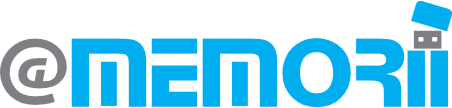 Derry - Travel Adapter With Powerbank
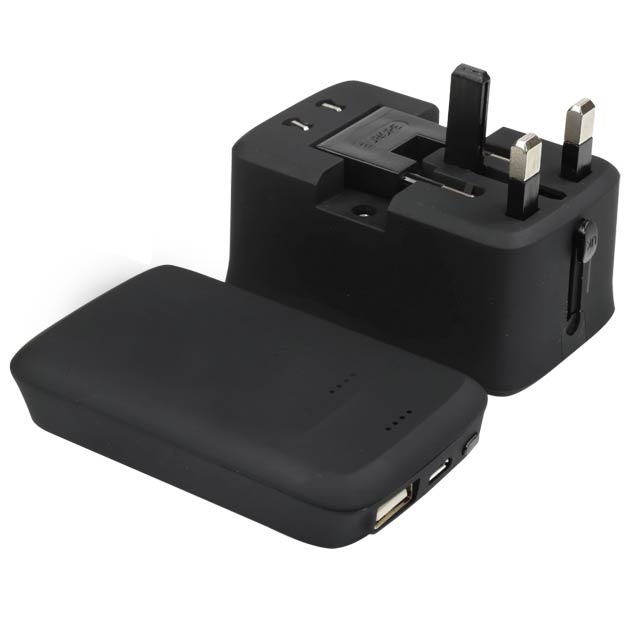 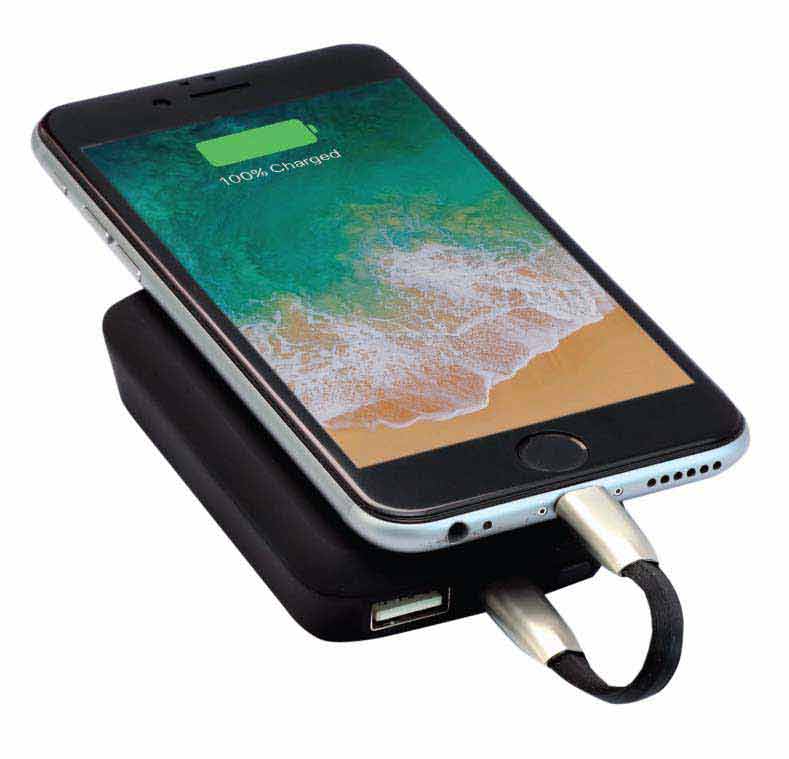 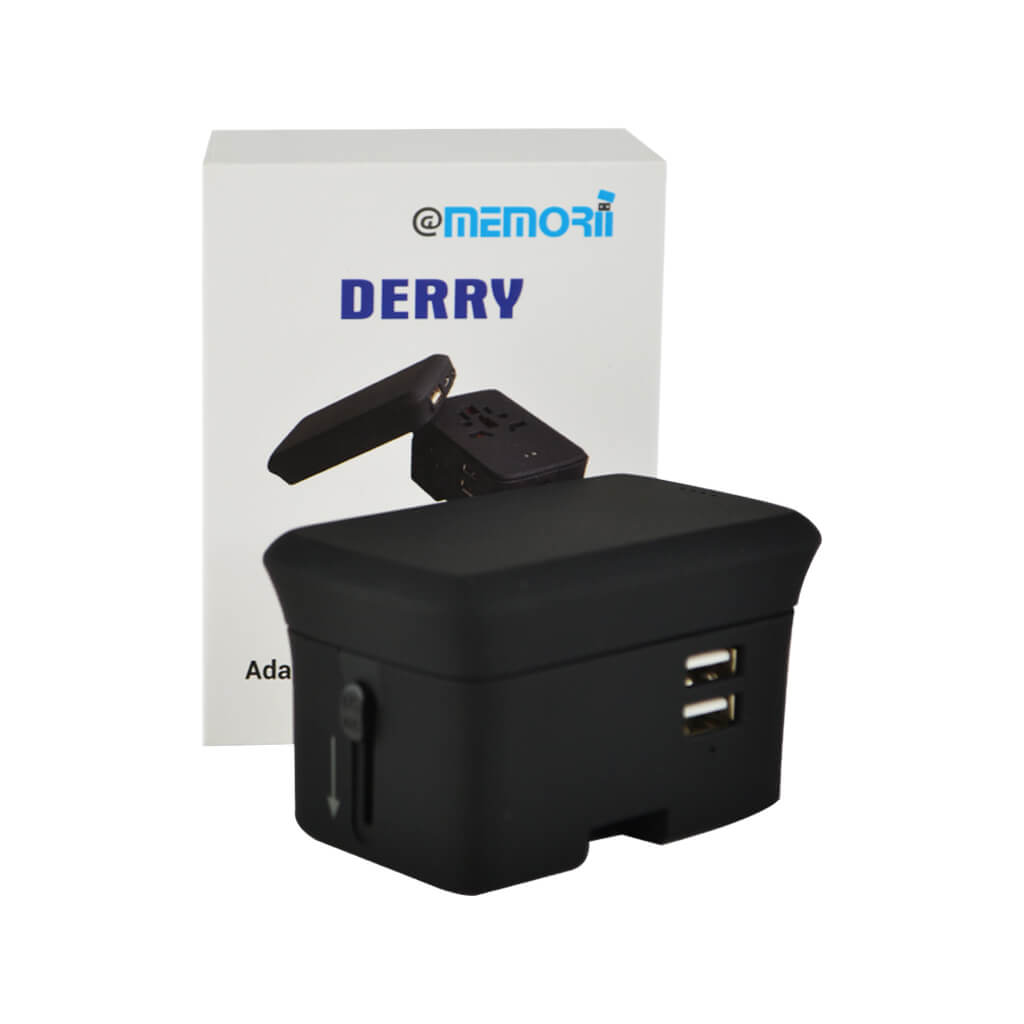 Derry is a Universal World Travel Adapter with a detachable 5000mAh Powerbank.
The adapter has 2 USB outputs to charge 2 devices simultaneously & is compatible with over 150 countries with US/EU/UK/ AUS plugs.
Just push the knob of the plug you want to charge & your device will charge safely in almost any part of the world.
Attached to the Universal travel adapter is a 5000mAh detachable Powerbank which is equipped with high density Li-Polymer battery that safely charges almost any of your electronic devices very quickly. Input /Output : 5V/2A.
[Speaker Notes: ITTA 210]
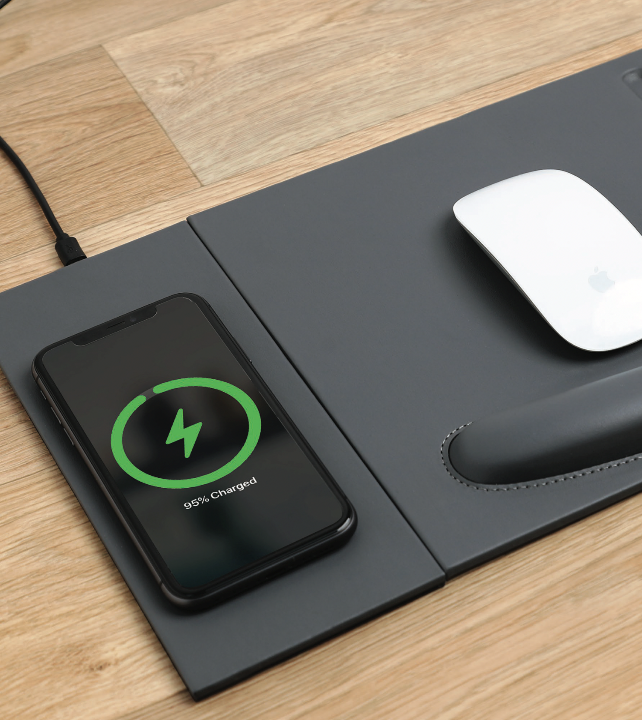 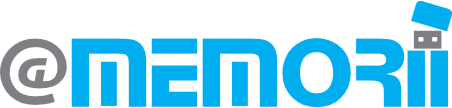 Doberan 10W Wireless Mouse Pad
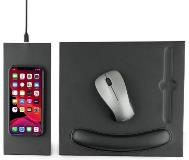 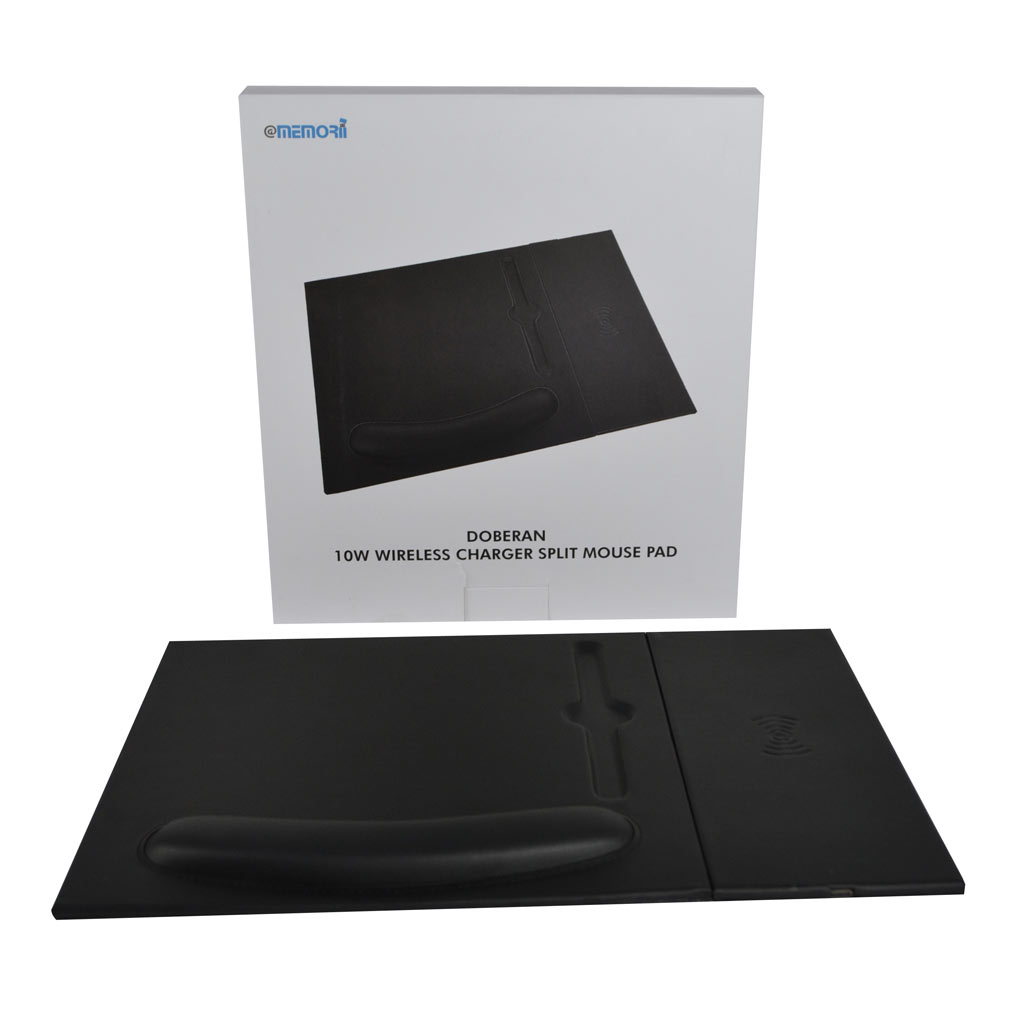 Detachable 10W wireless charger and mouse pad joins by 2-sided magnets
Flexi-attach to left or right side, or use separately
With in-built ergonomic wrist rest & pen groove
[Speaker Notes: ITWC 1104]
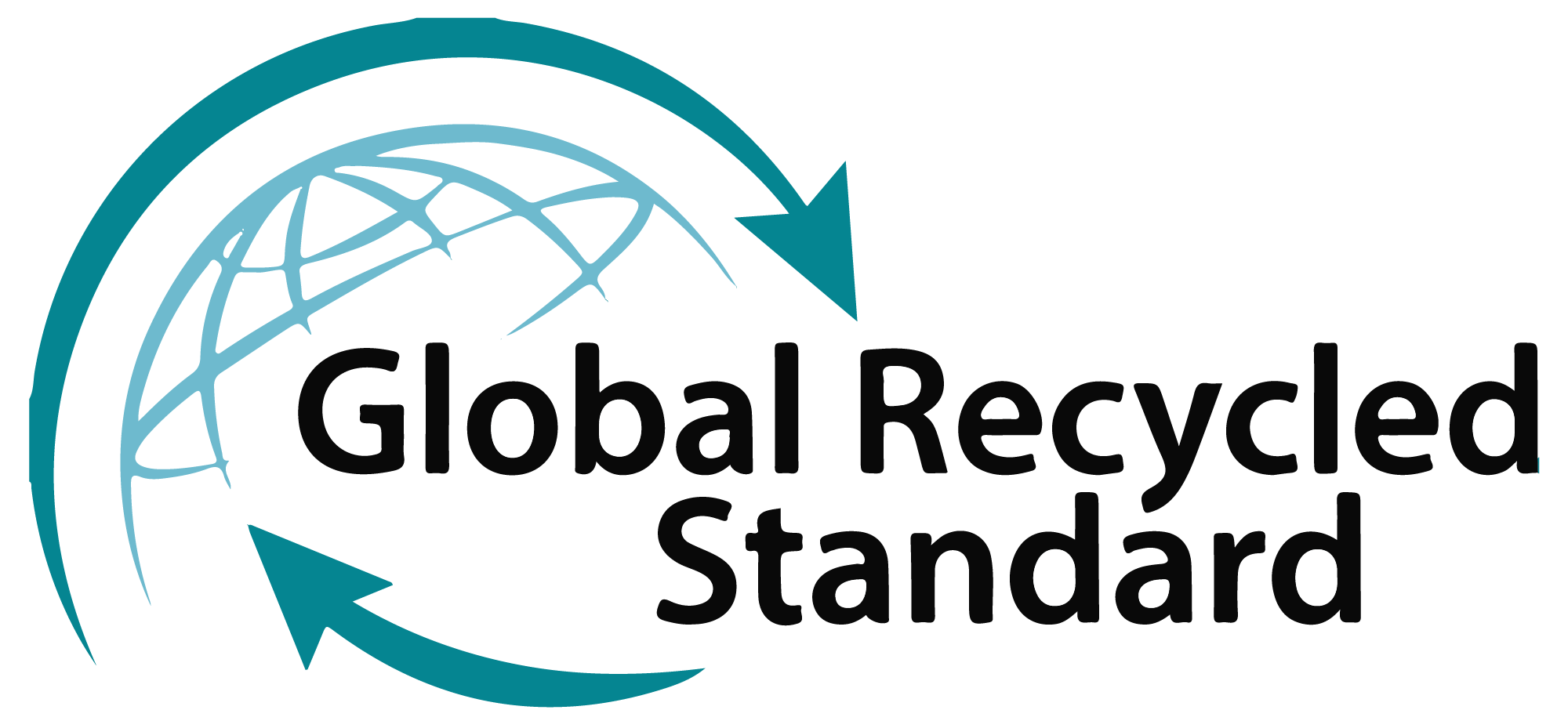 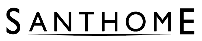 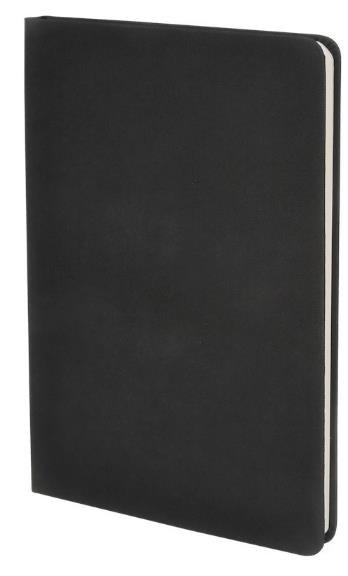 Orsha Santhome A5 RPET & 
FSC -certified Notebook
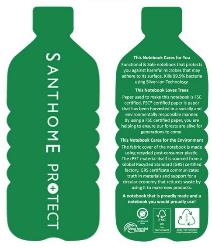 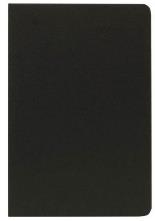 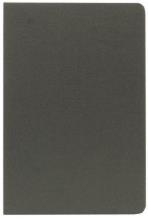 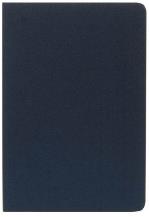 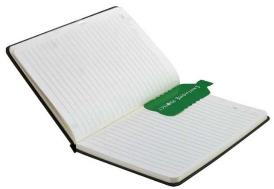 Cover made from recycled plastic (rPET) & treated with silver-ion Anti-Bacterial Technology
FSC Certified Paper
A5 Ruled Notebook, 160 Pages.
[Speaker Notes: NBSN 341, NBSN 342, NBSN 343]
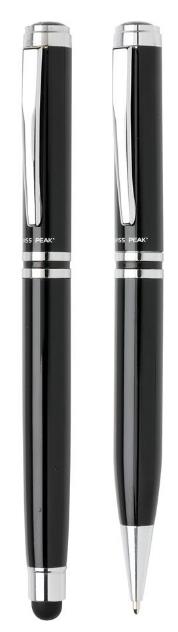 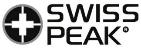 Dusco Set Executive Pen Set
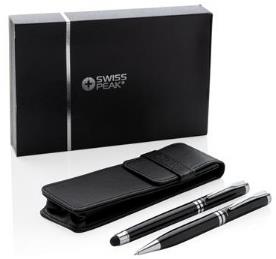 Authentic pen set bearing all the hallmarks of classic quality
High quality heavy brass metal rollerball with stylus and ball point pen with Swiss Peak branding
Including premium PU leather pouch and giftbox. blue ink
[Speaker Notes: WISW 705]
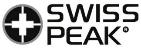 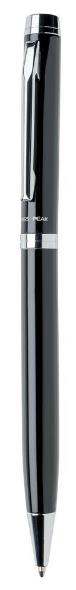 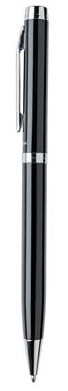 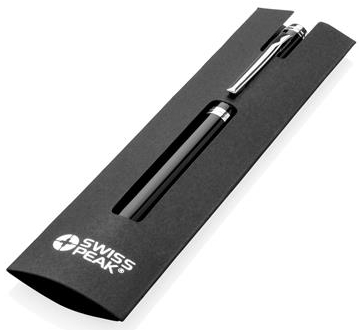 Luzern Peak Pen
High Quality Ballpoint Pen
Sturdy Steel Exterior
Elegant Swiss Peak Sleeve
[Speaker Notes: WISW 810]
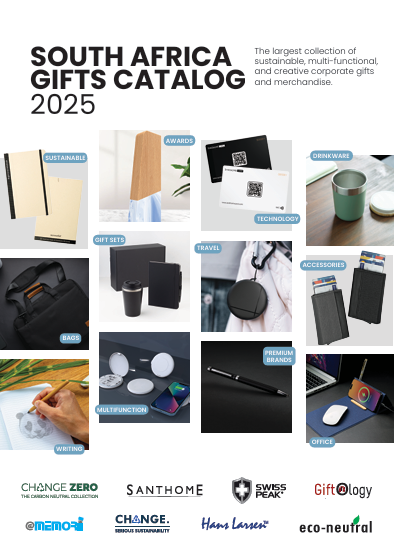 Thank you!
Your Name
M: +12 345 6789
E: youremail@email.com 
W: www.website.com 
Your Address
See 2025 catalogue